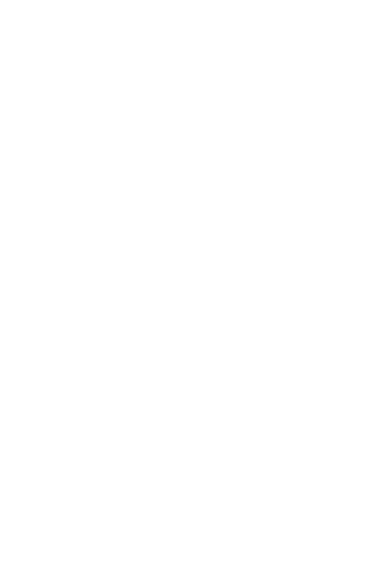 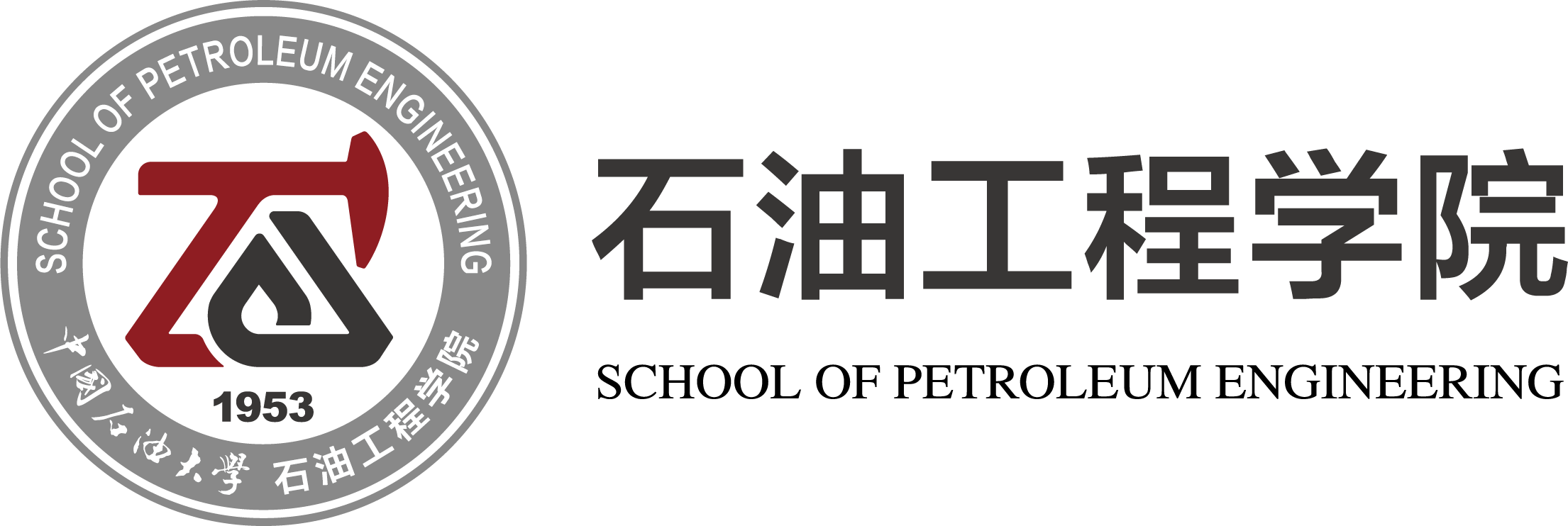 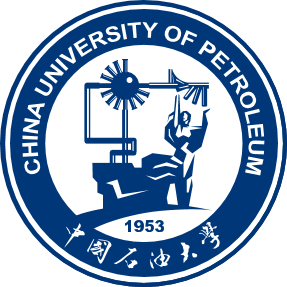 石油工程学院宿舍卫生
检查结果
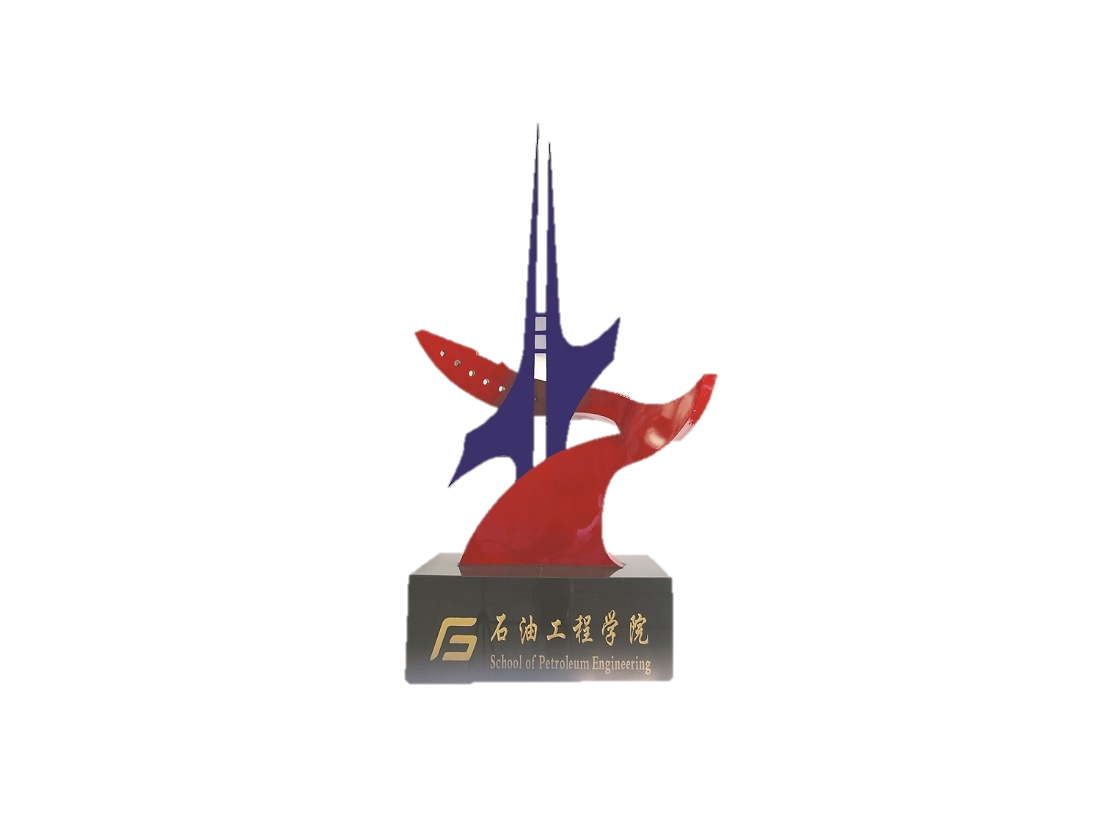 2023.11.07
优秀宿舍
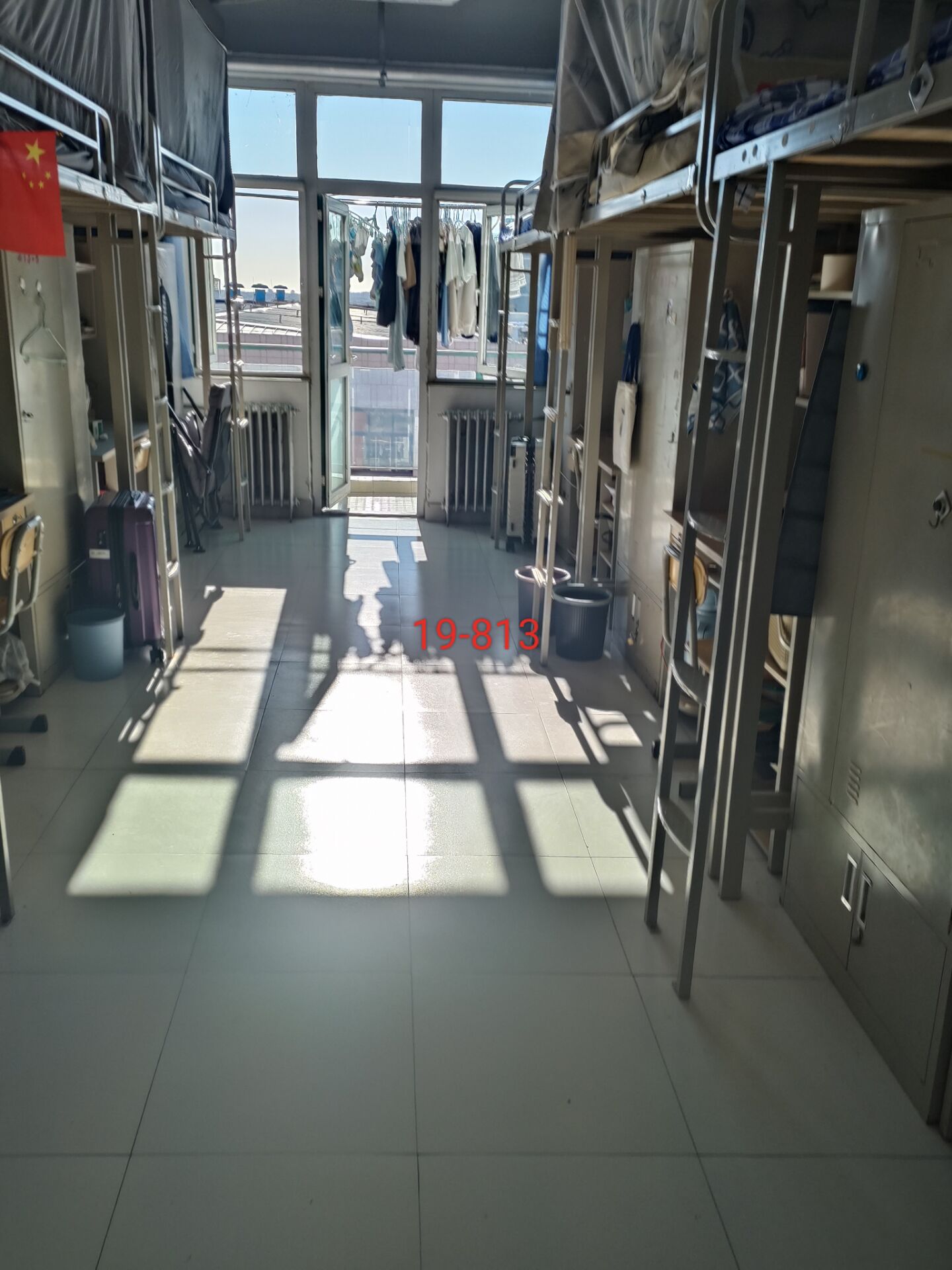 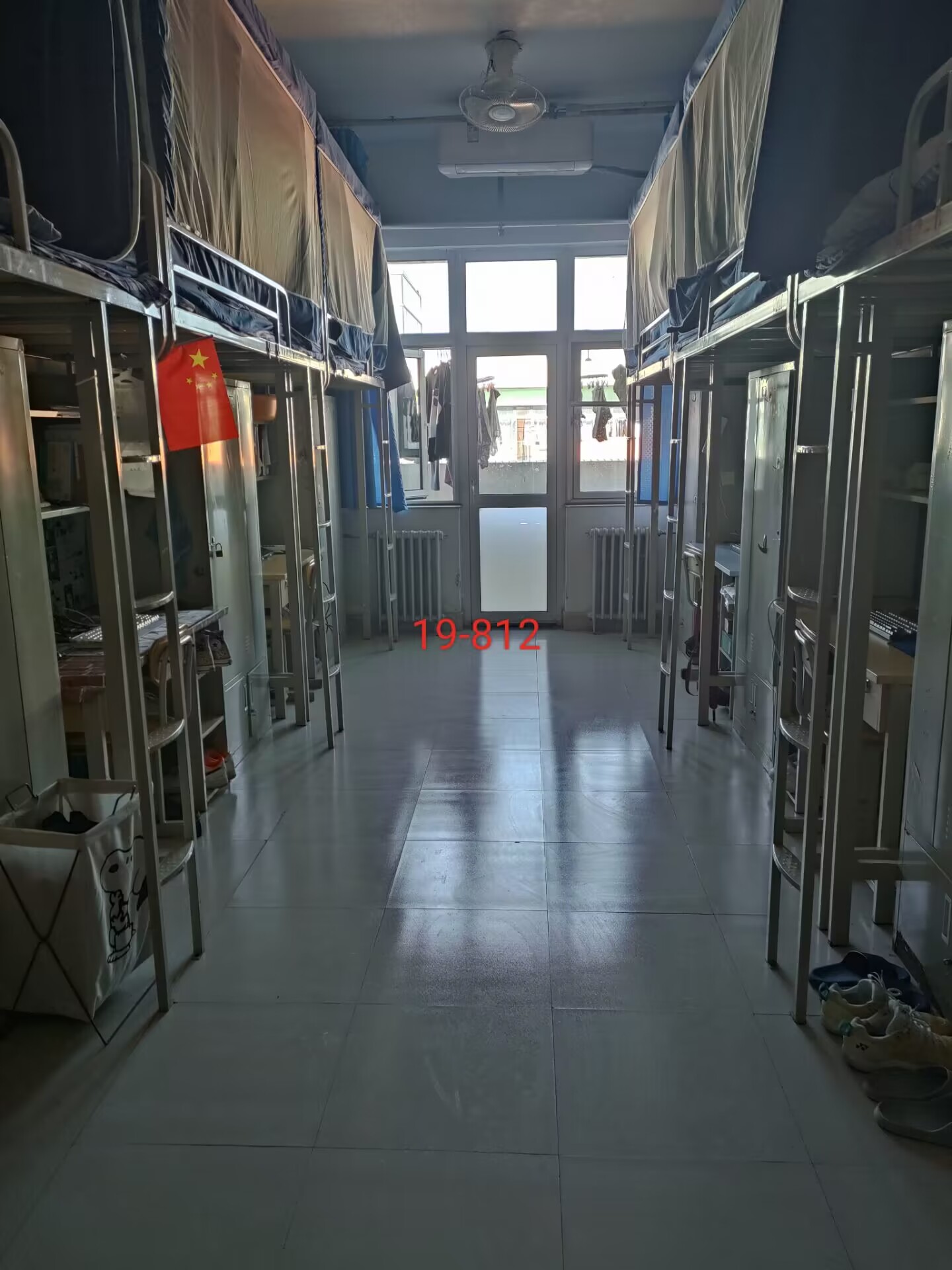 19-813（2023级男生）
19-812（2023级男生）
优秀宿舍
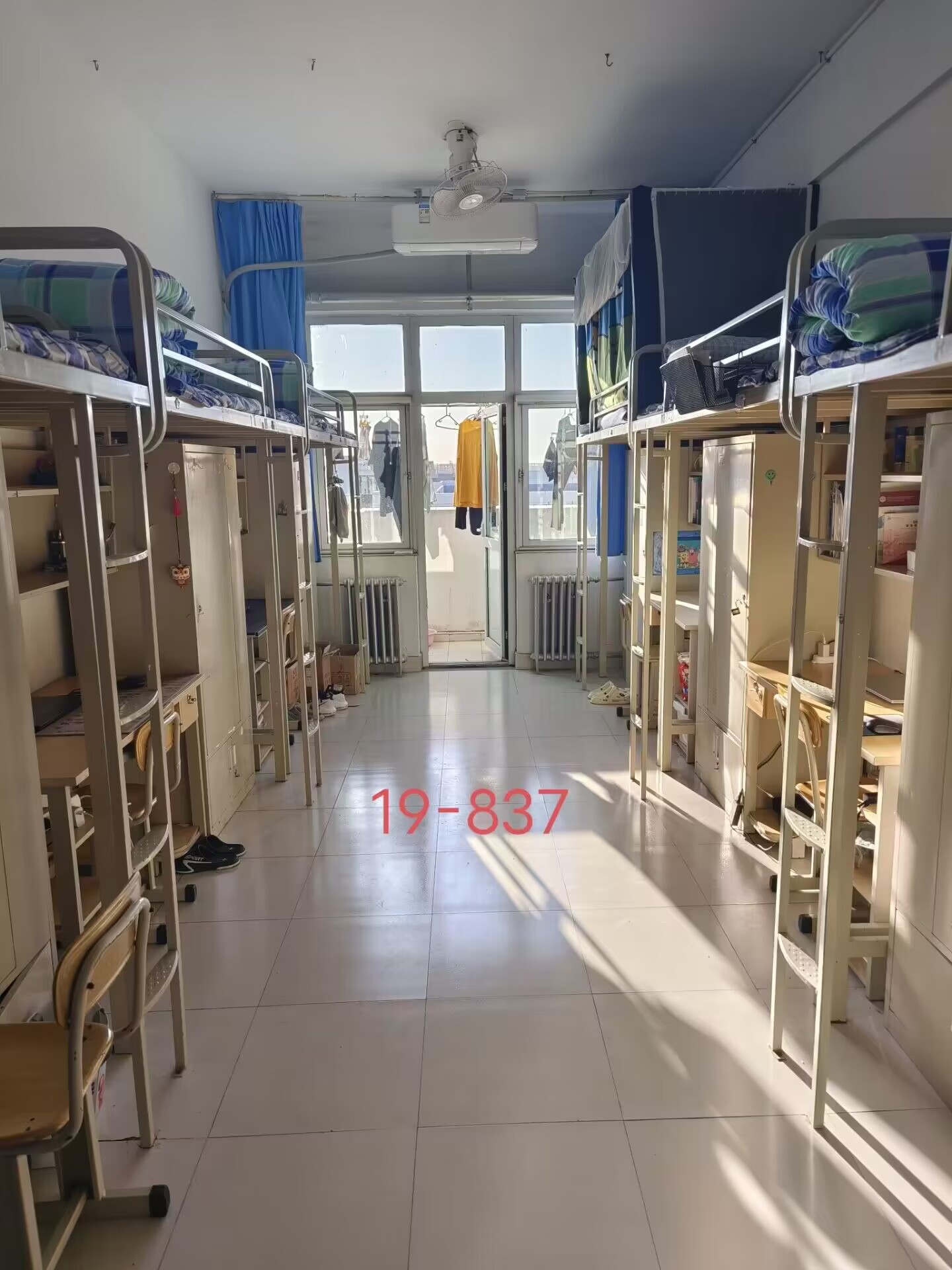 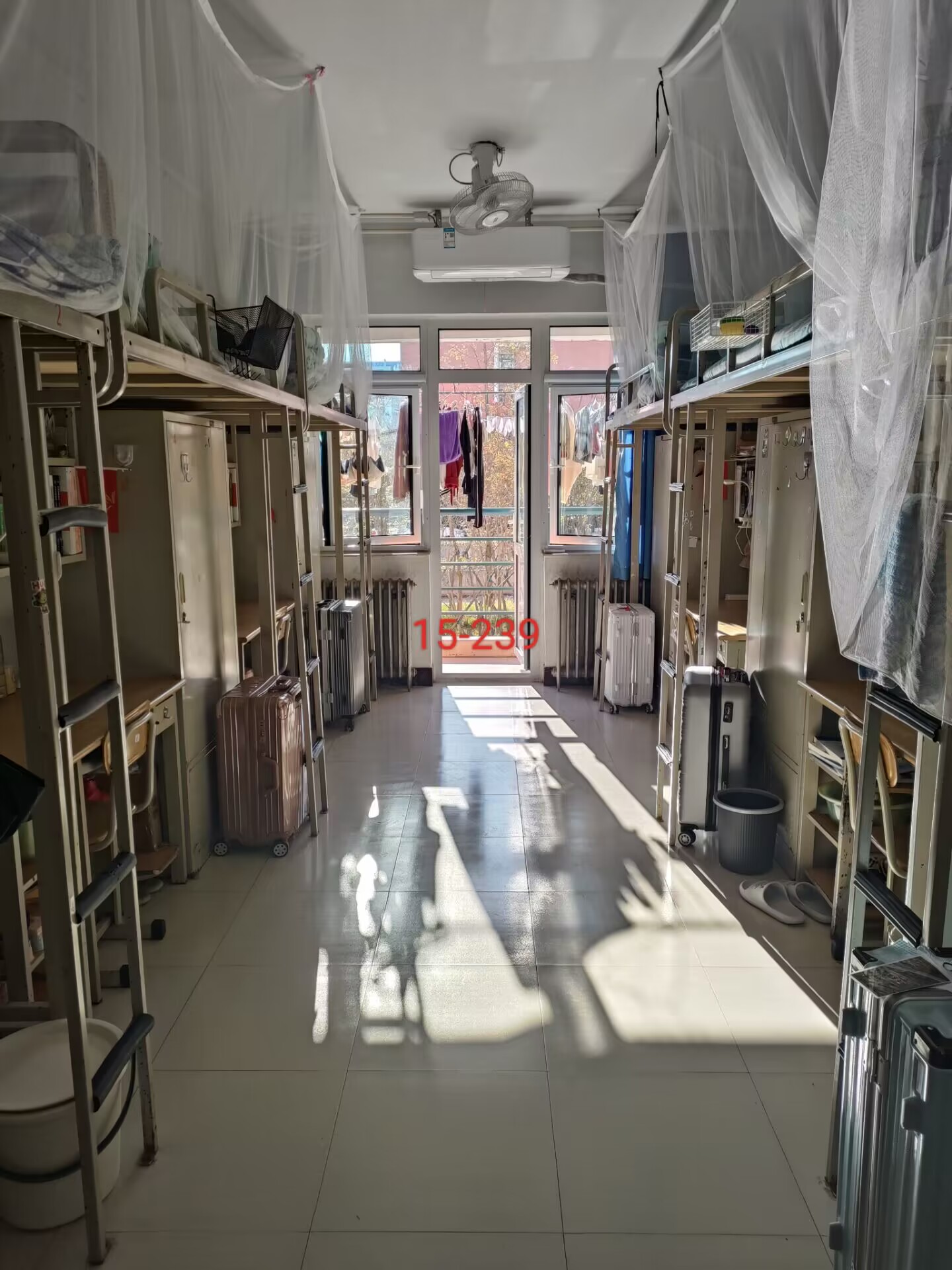 19-837（2023级男生）
15-239（2023级女生）
优秀宿舍
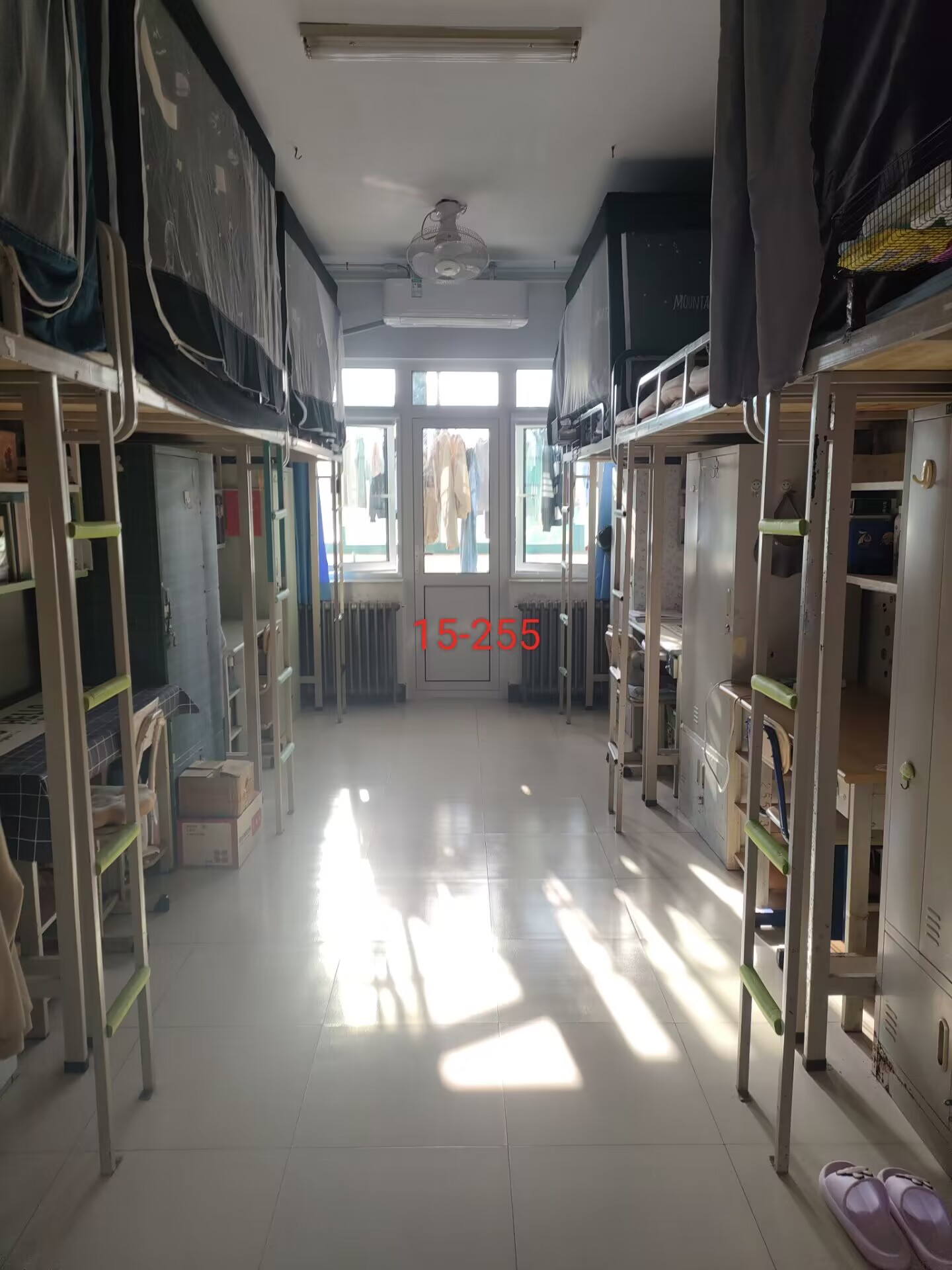 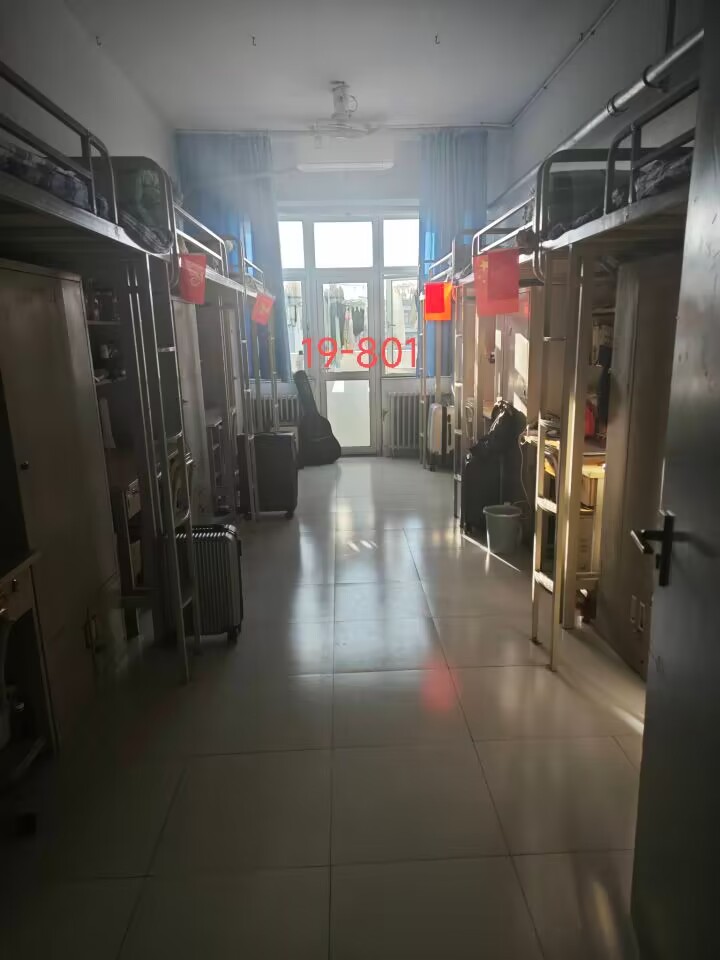 15-255（2023级女生）
19-801（2023级男生）
优秀宿舍
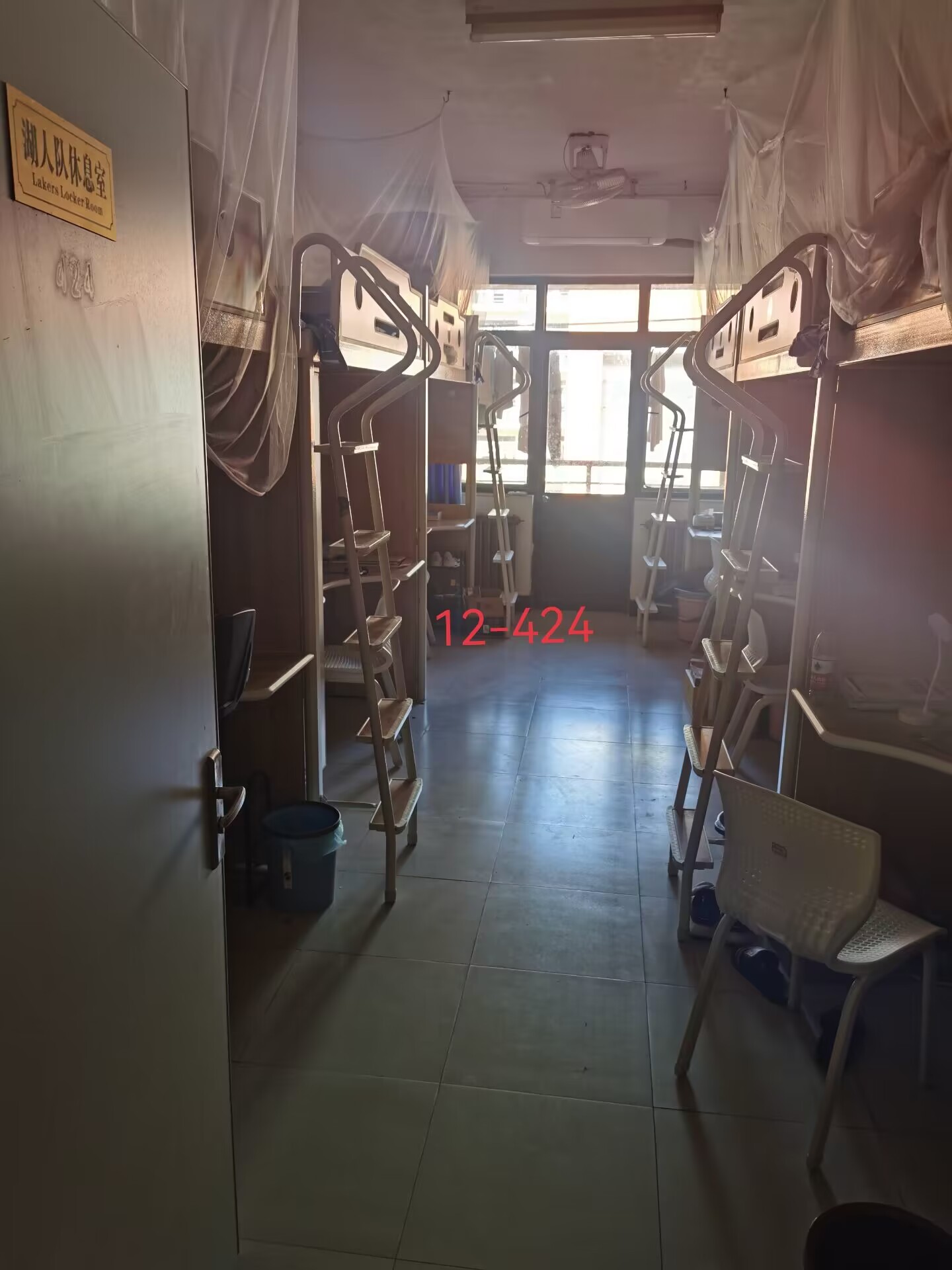 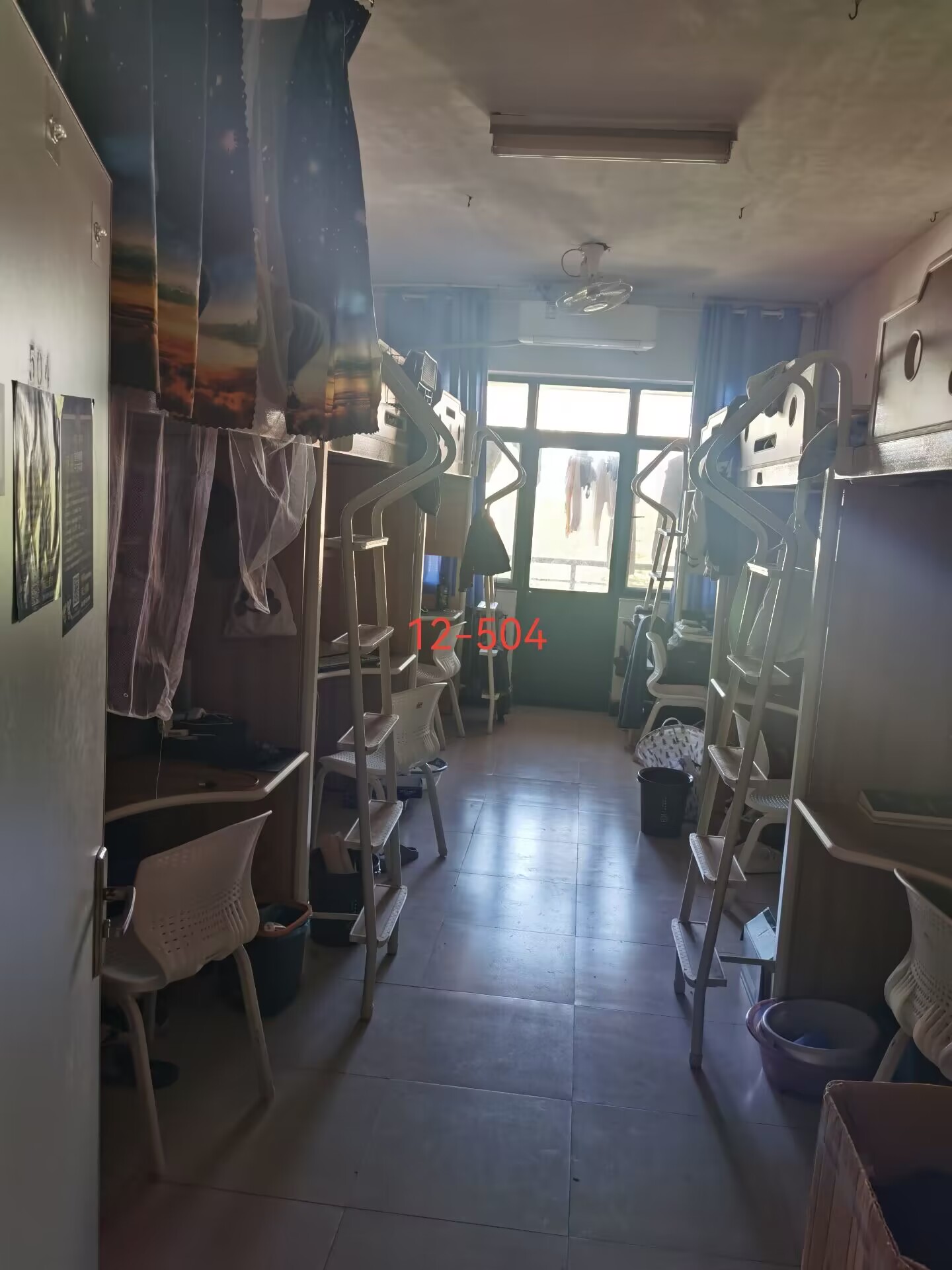 12-424（2021级男生）
12-504（2021级男生）
优秀宿舍
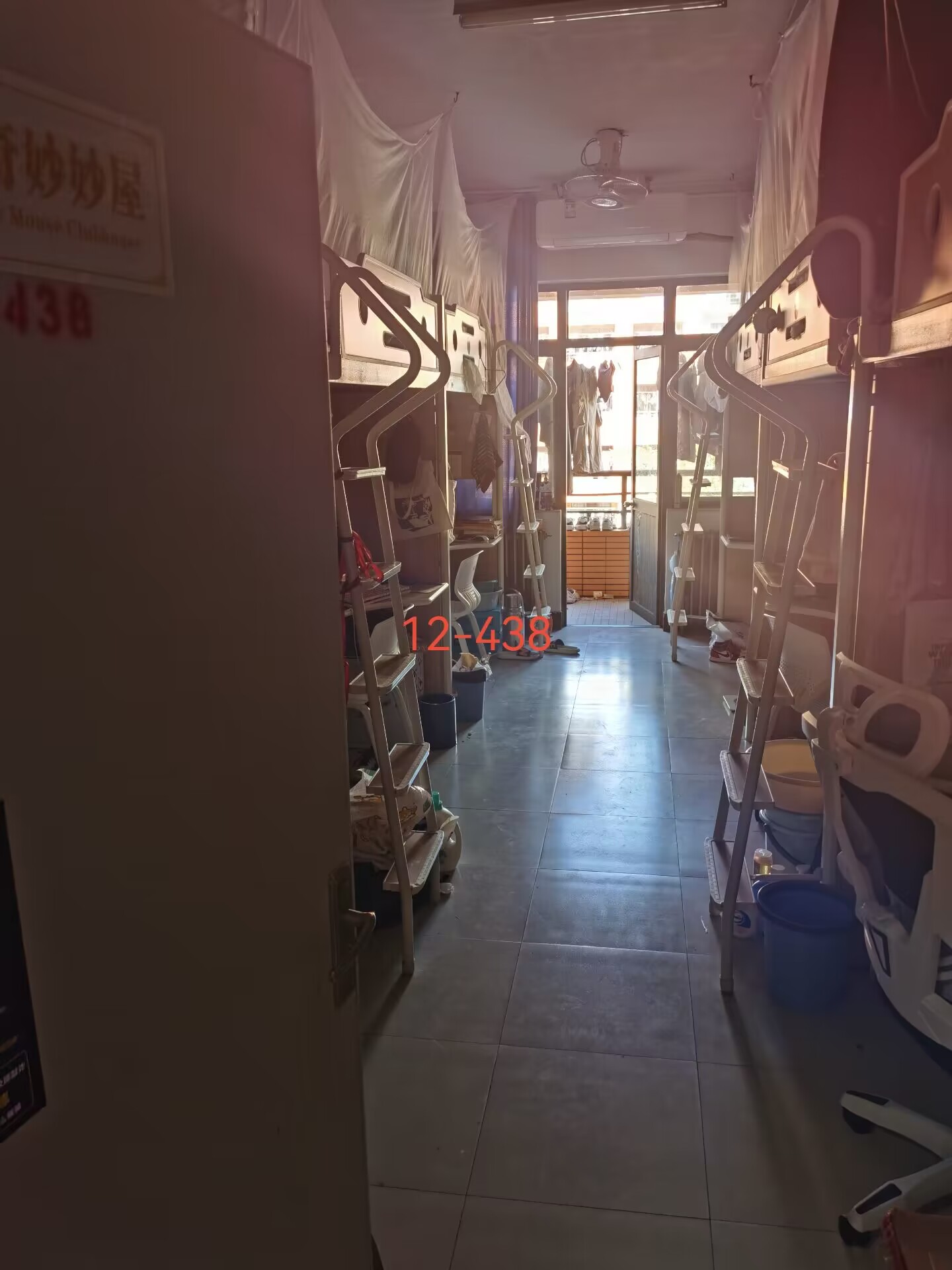 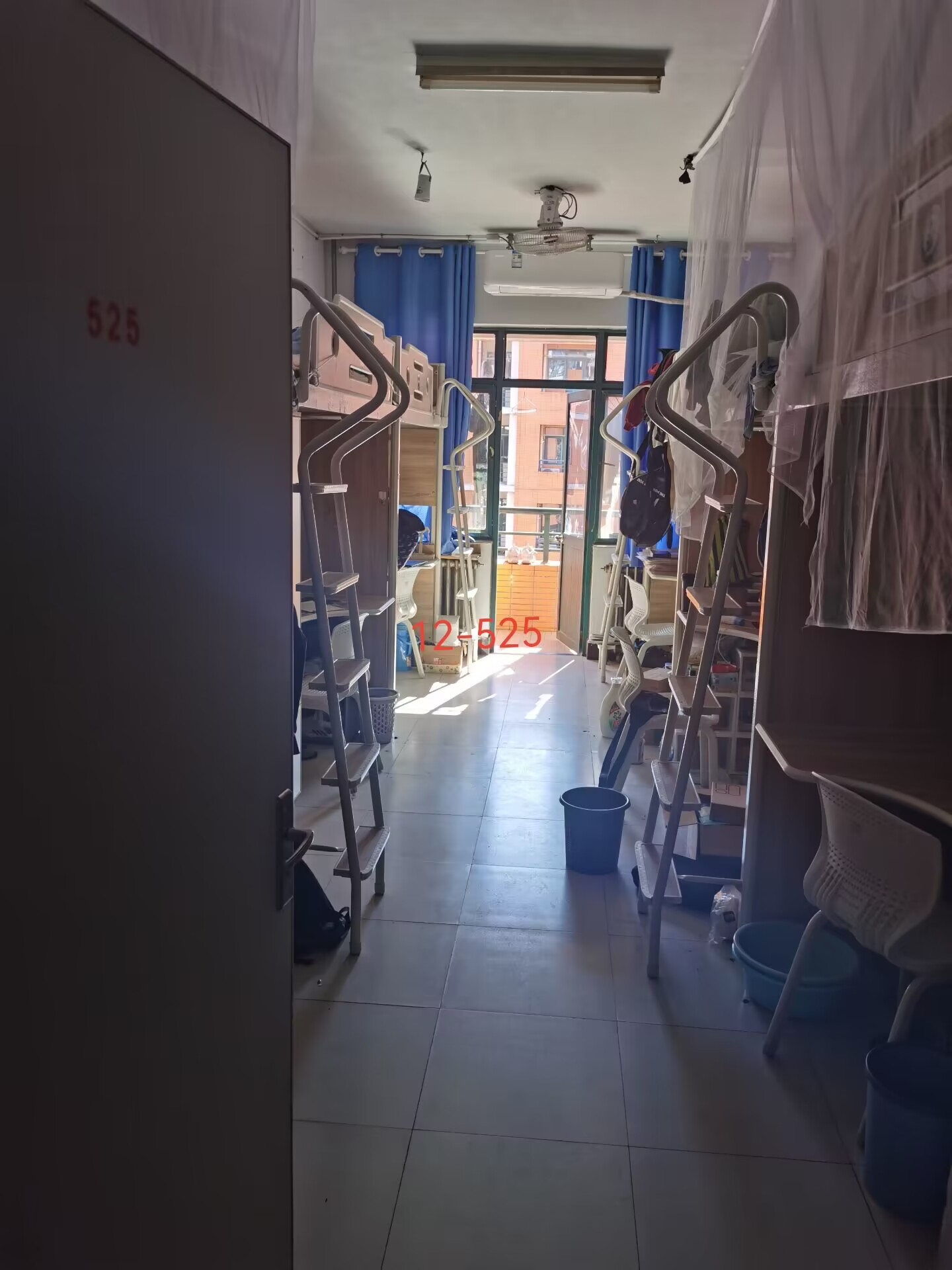 12-438（2021级男生）
12-525（2021级男生）
优秀宿舍
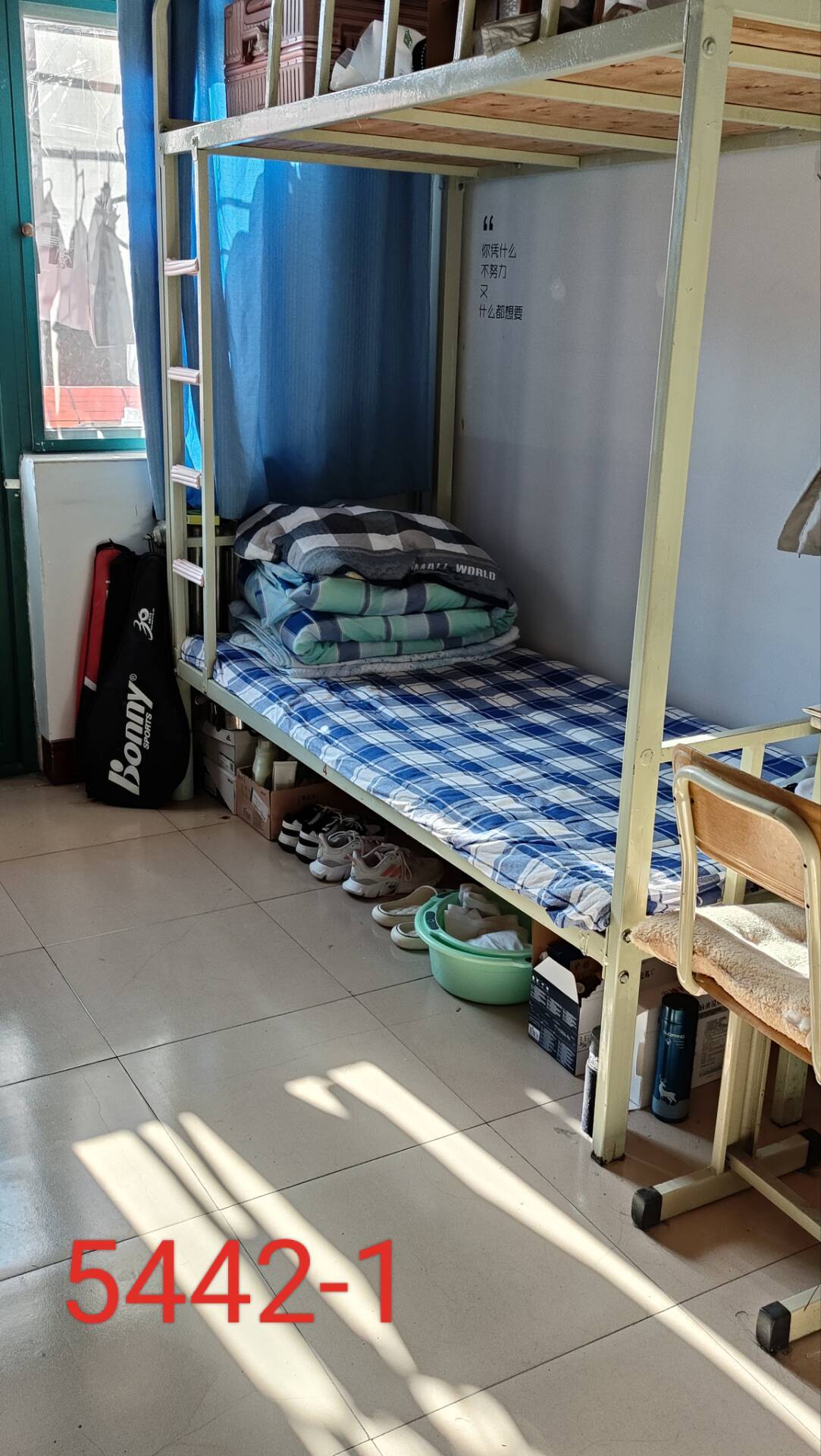 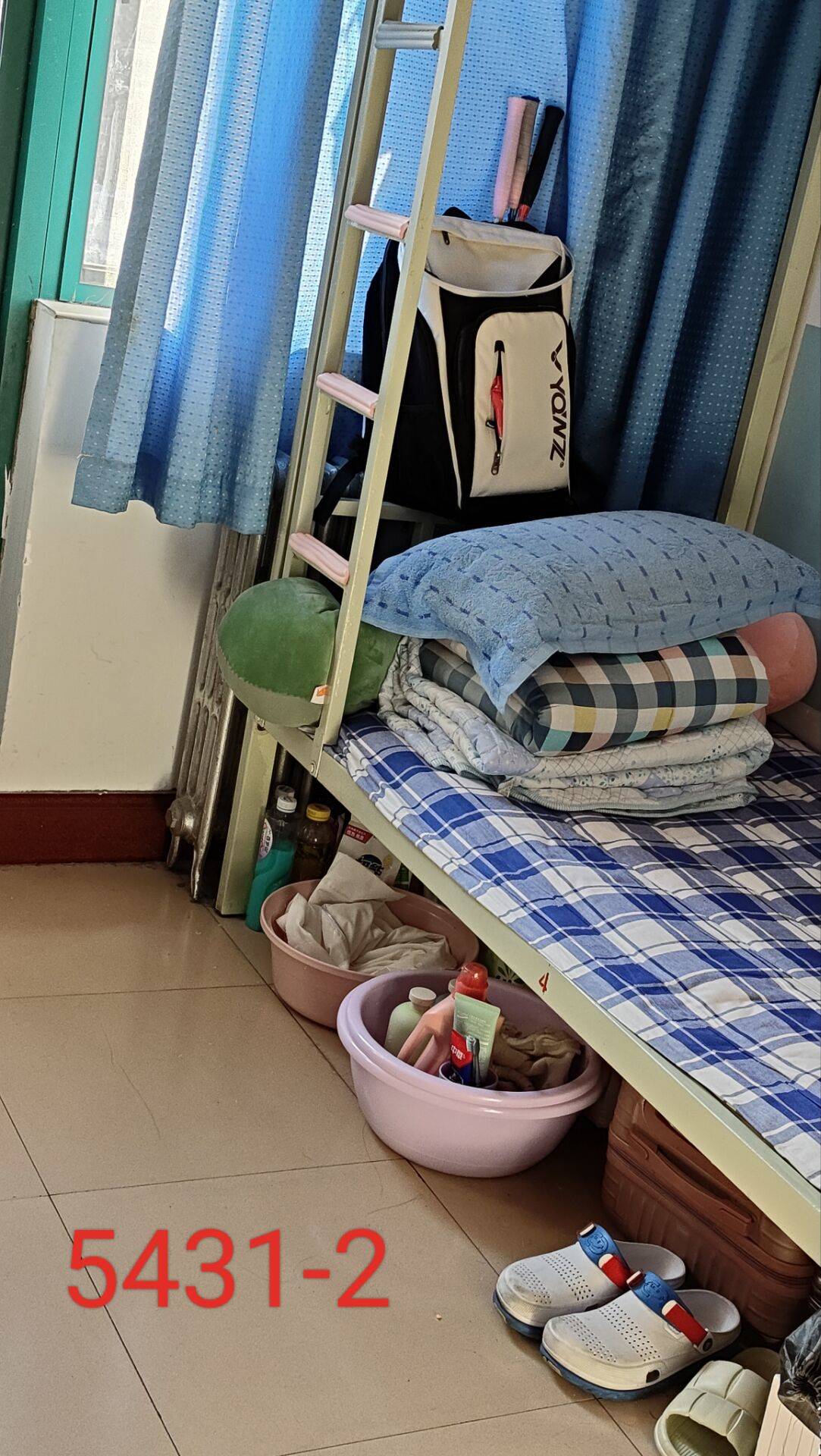 5-4421（2022级女生）
5-4312（2022级女生）
优秀宿舍
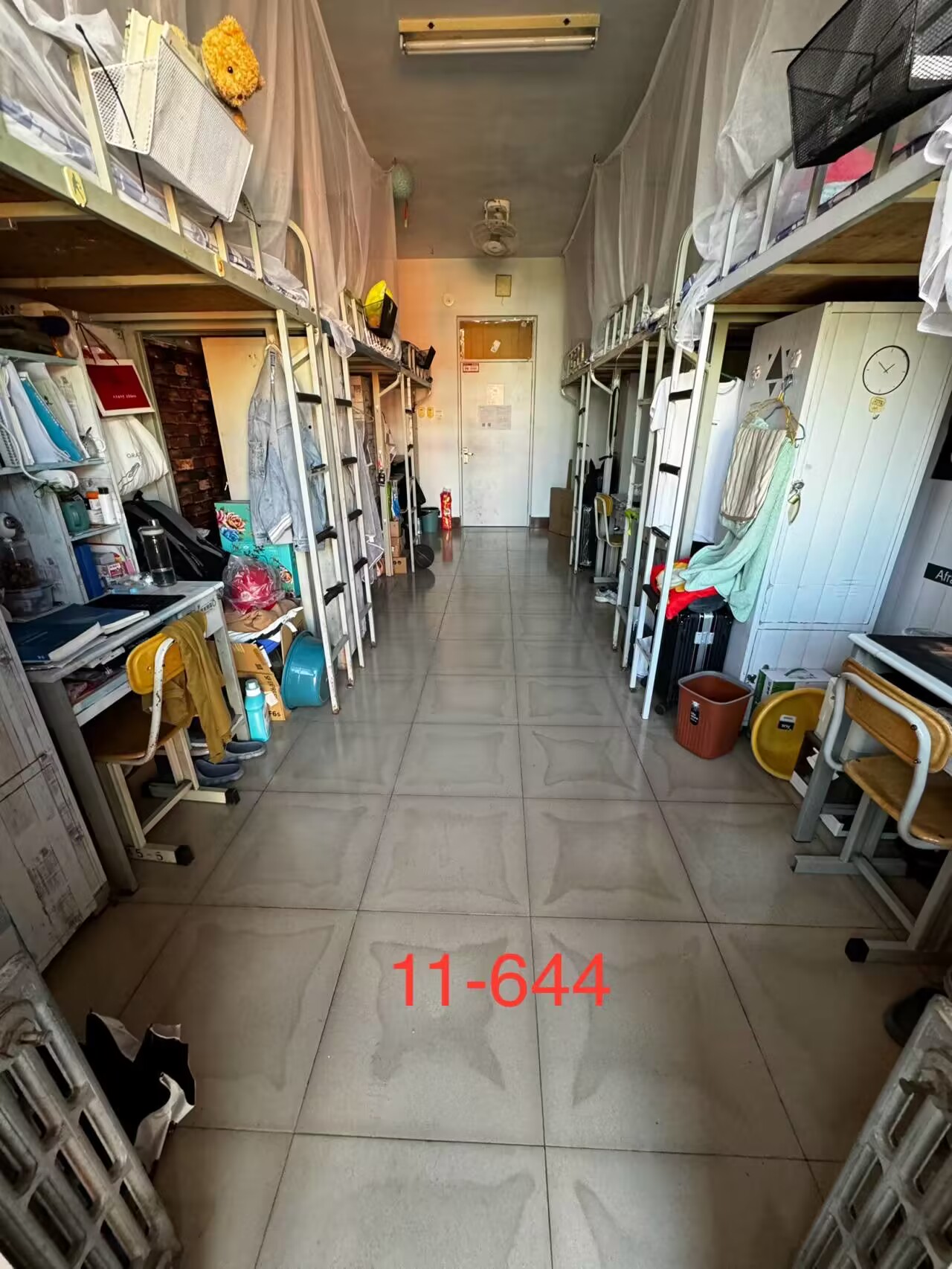 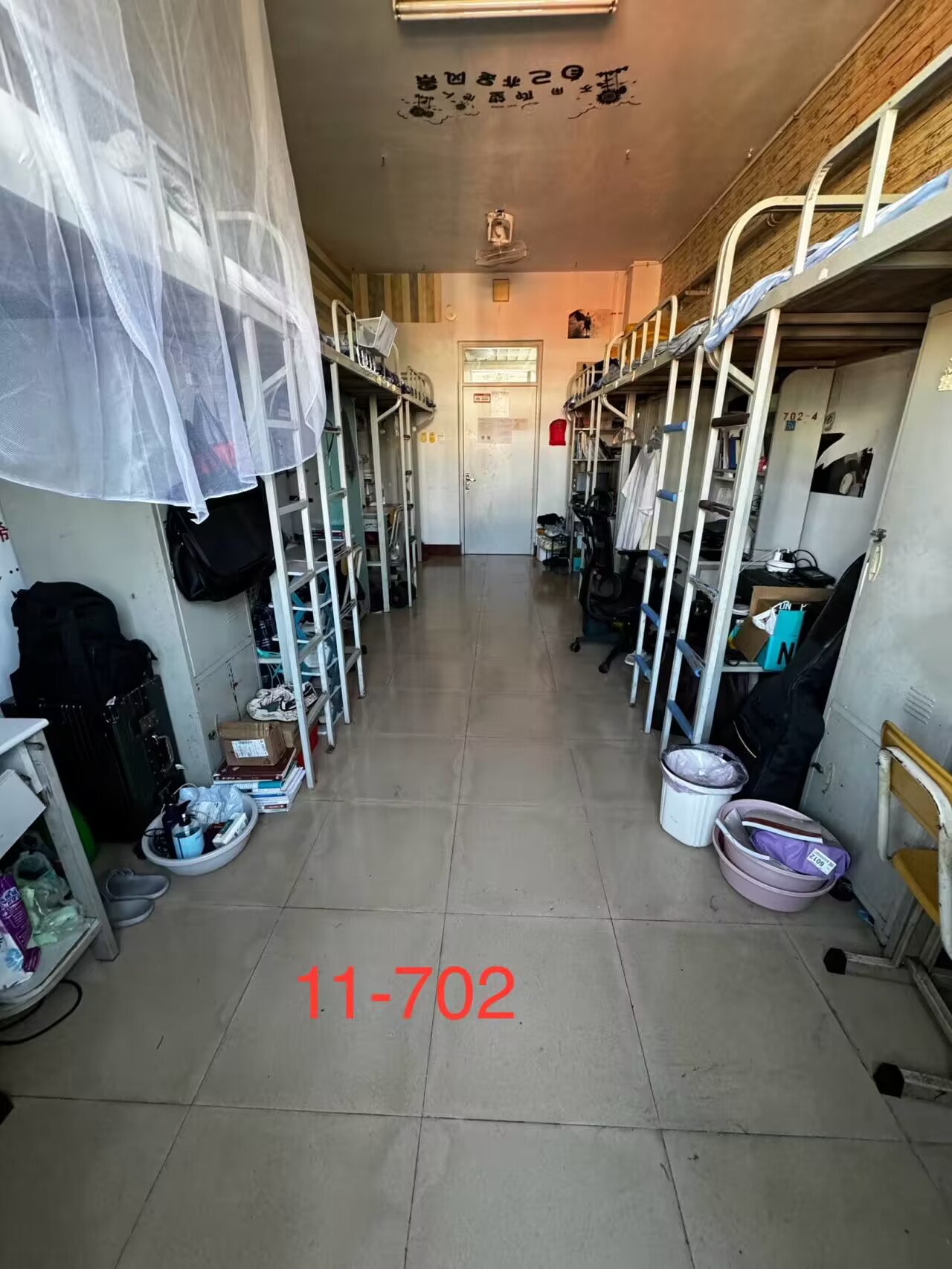 11-702（2022级男生）
11-644（2022级男生）
优秀宿舍
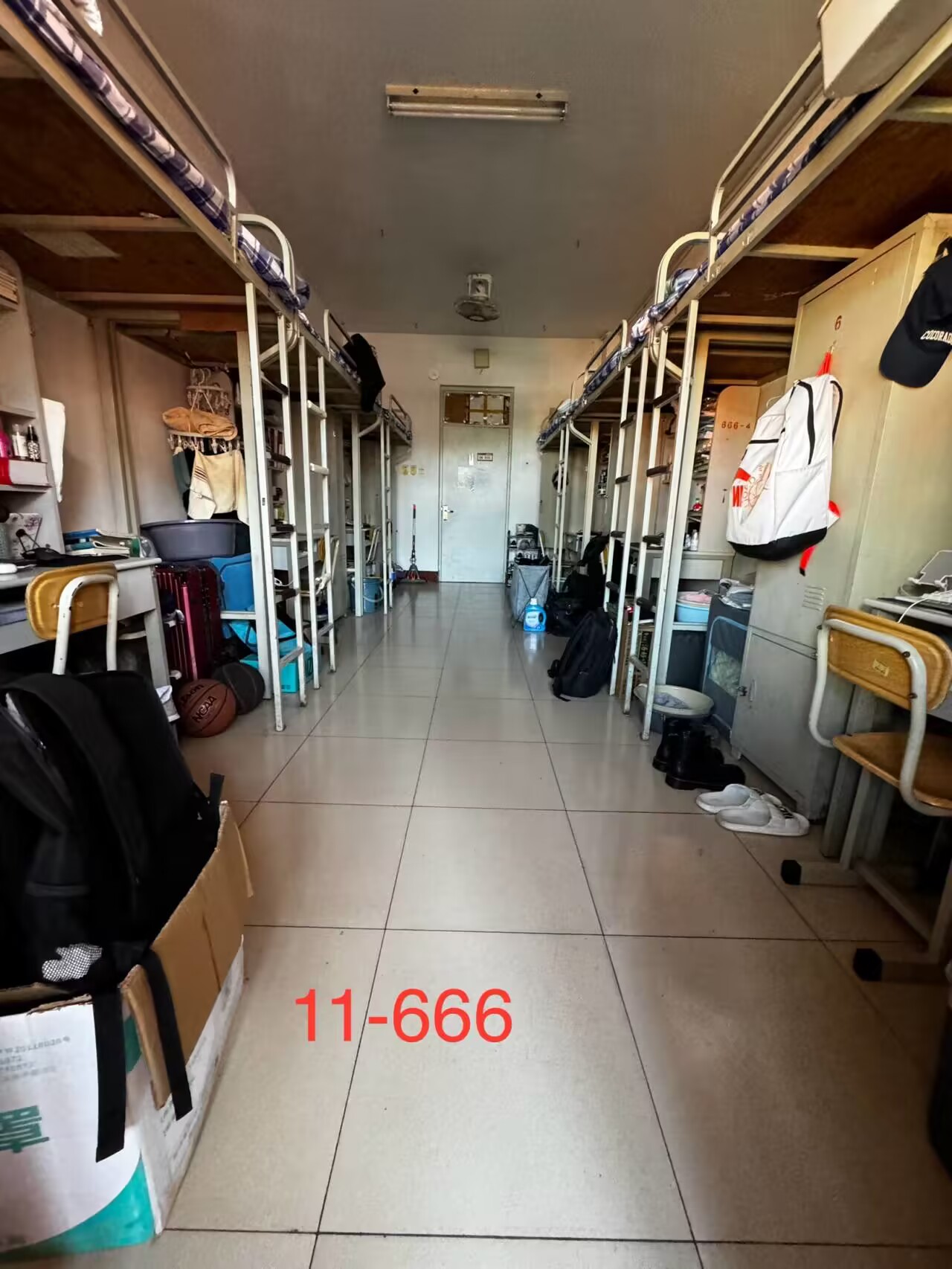 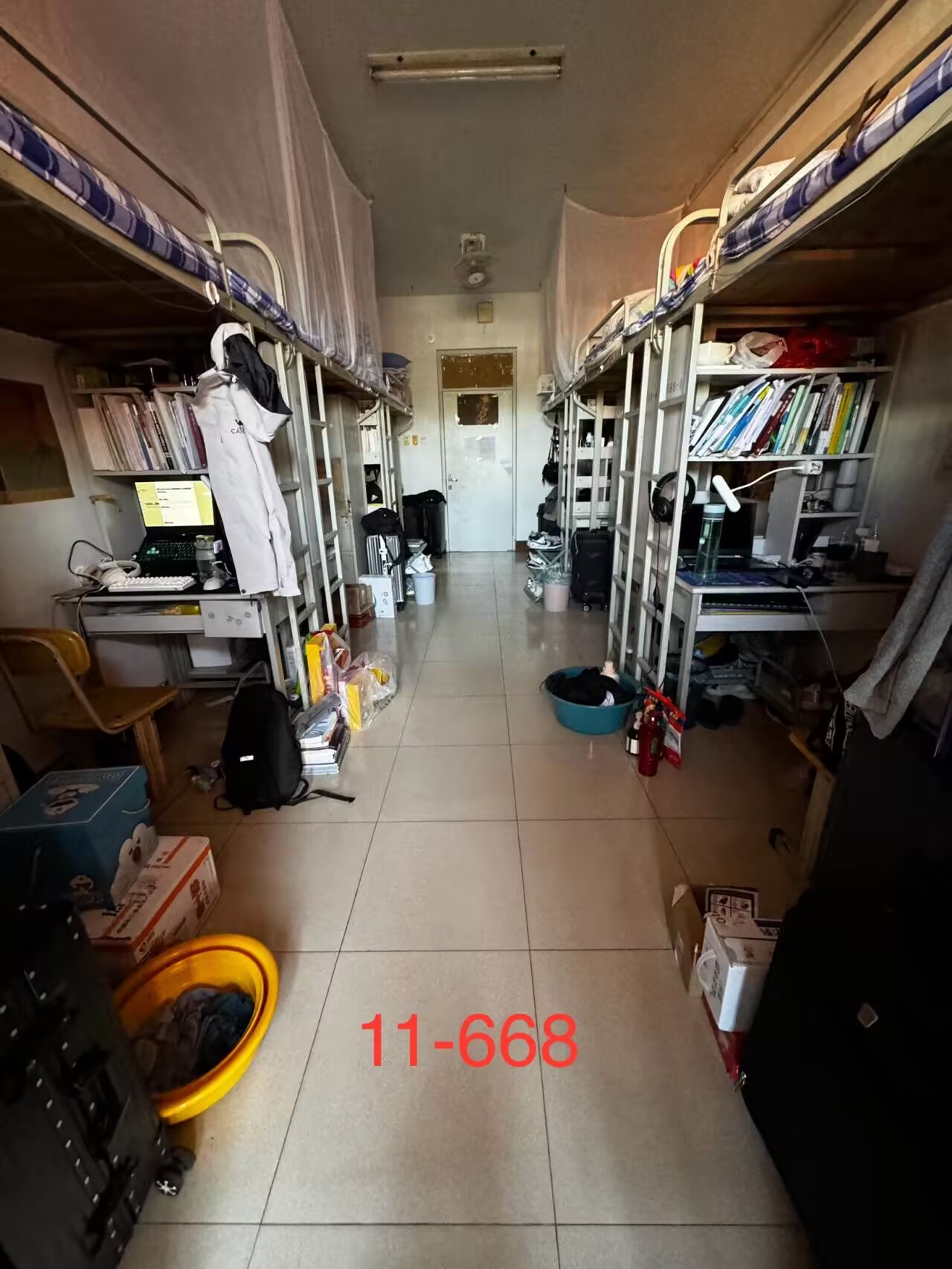 11-666（2022级男生）
11-668（2022级男生）
优秀宿舍
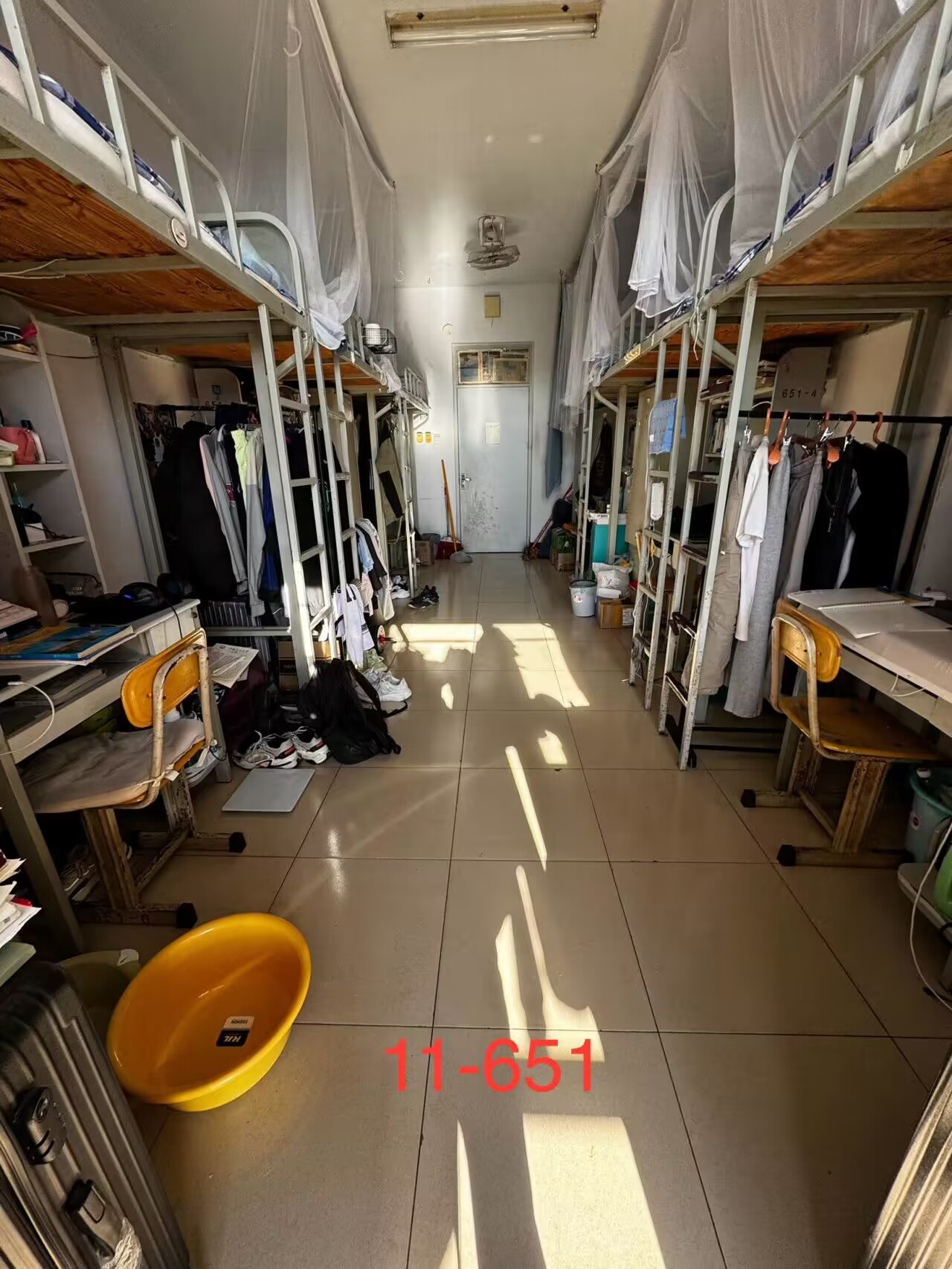 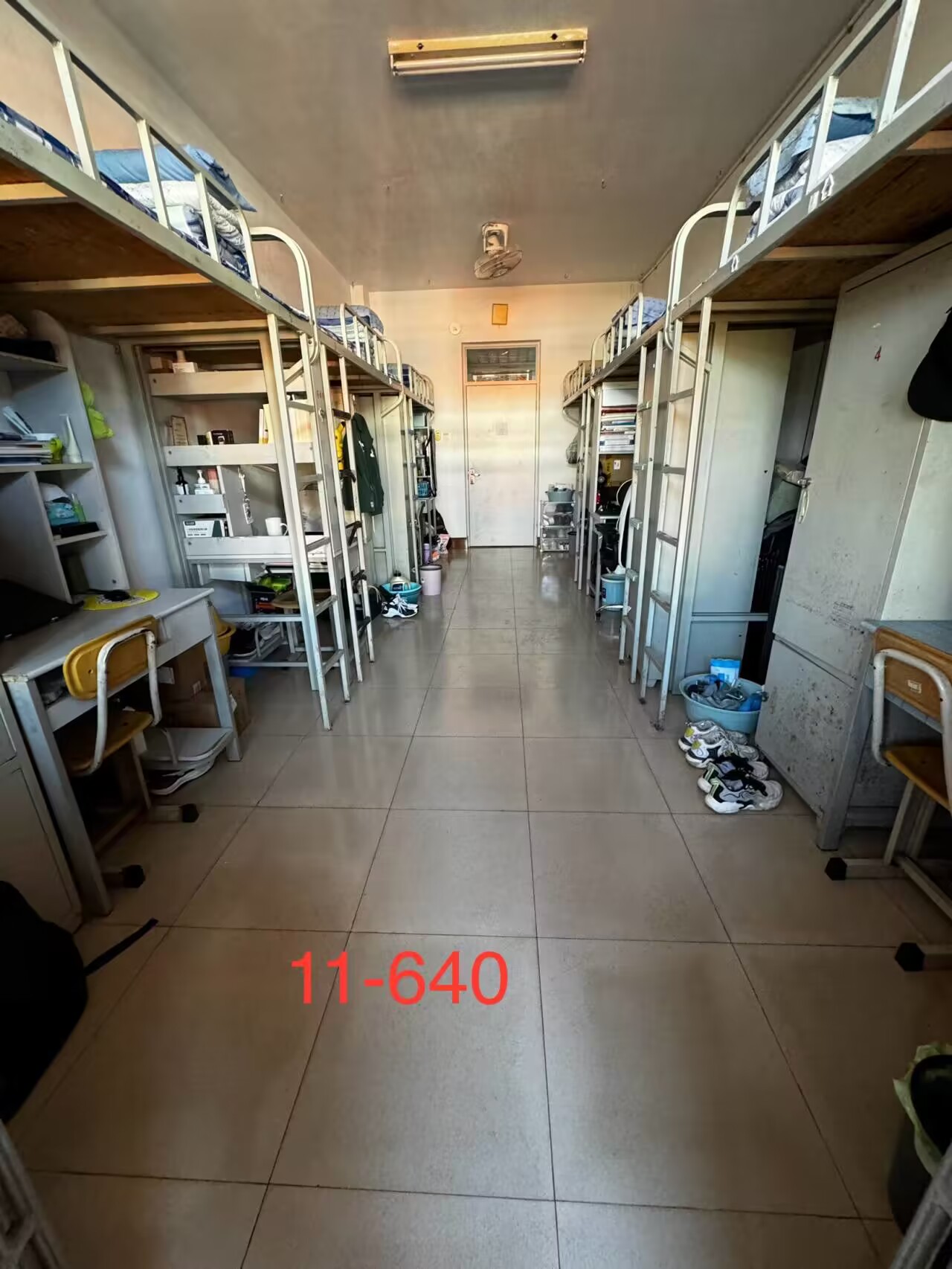 11-651（2022级男生）
11-640（2022级男生）
优秀宿舍
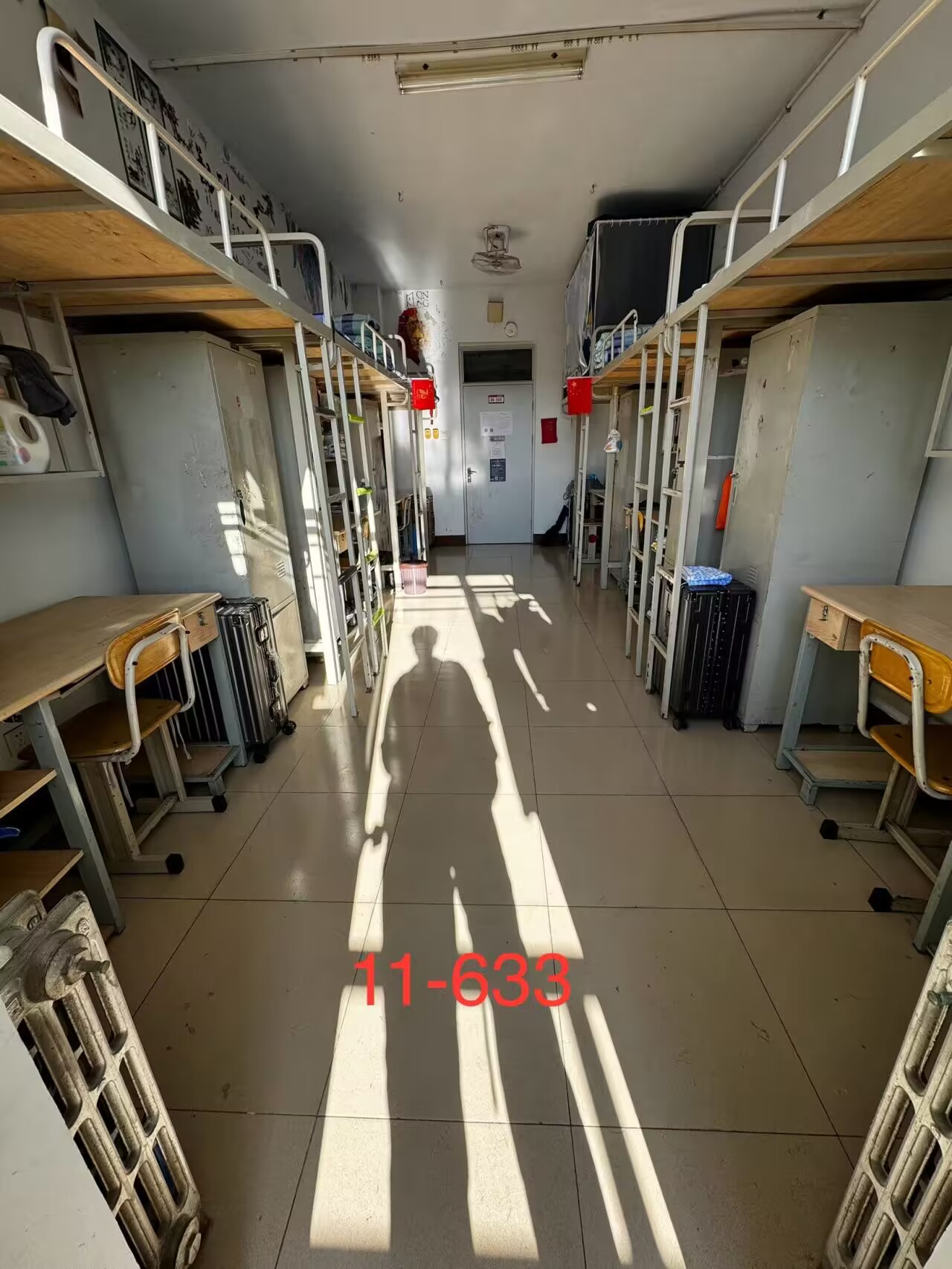 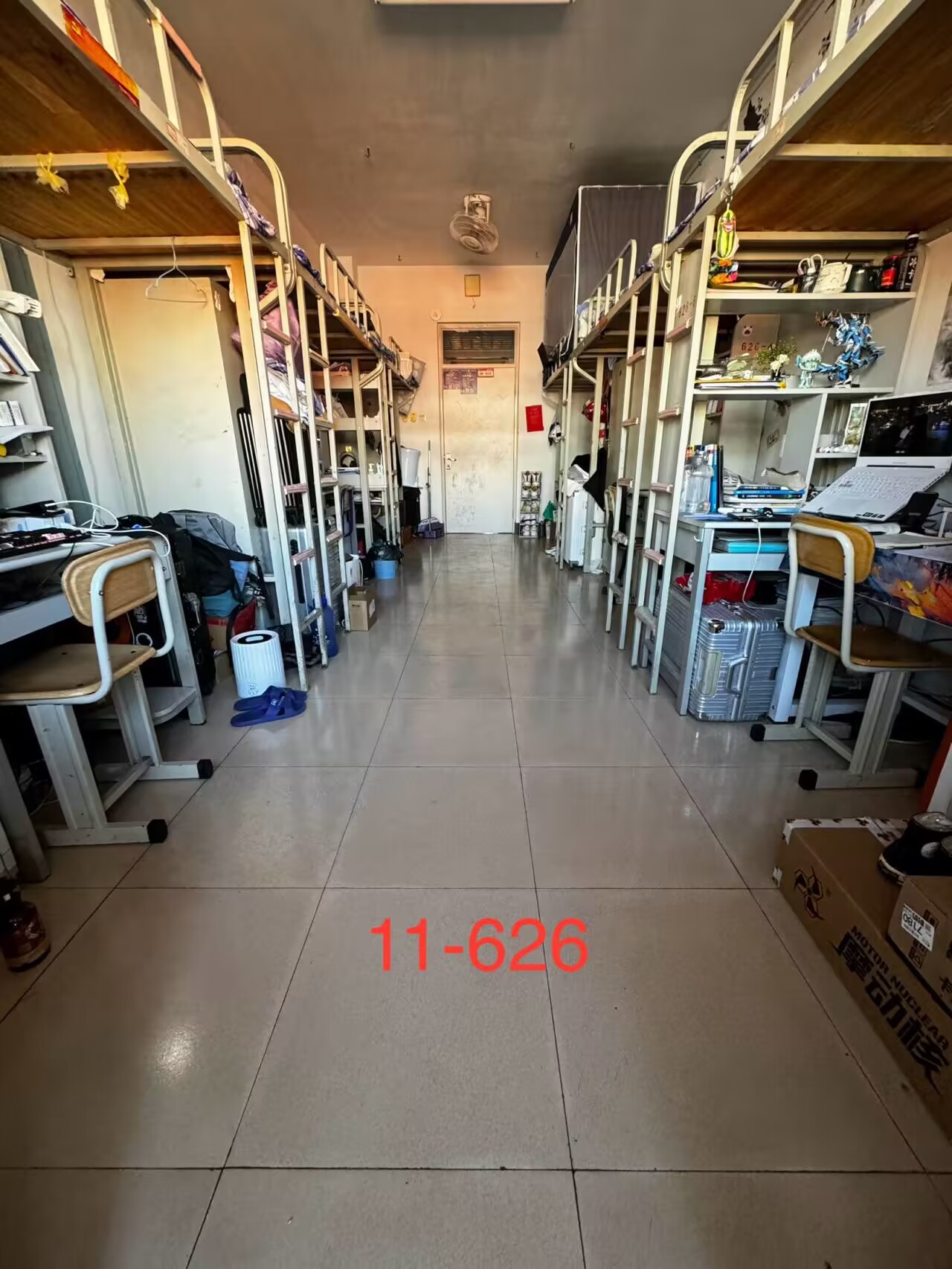 11-633（2022级男生）
11-626（2022级男生）
优秀宿舍
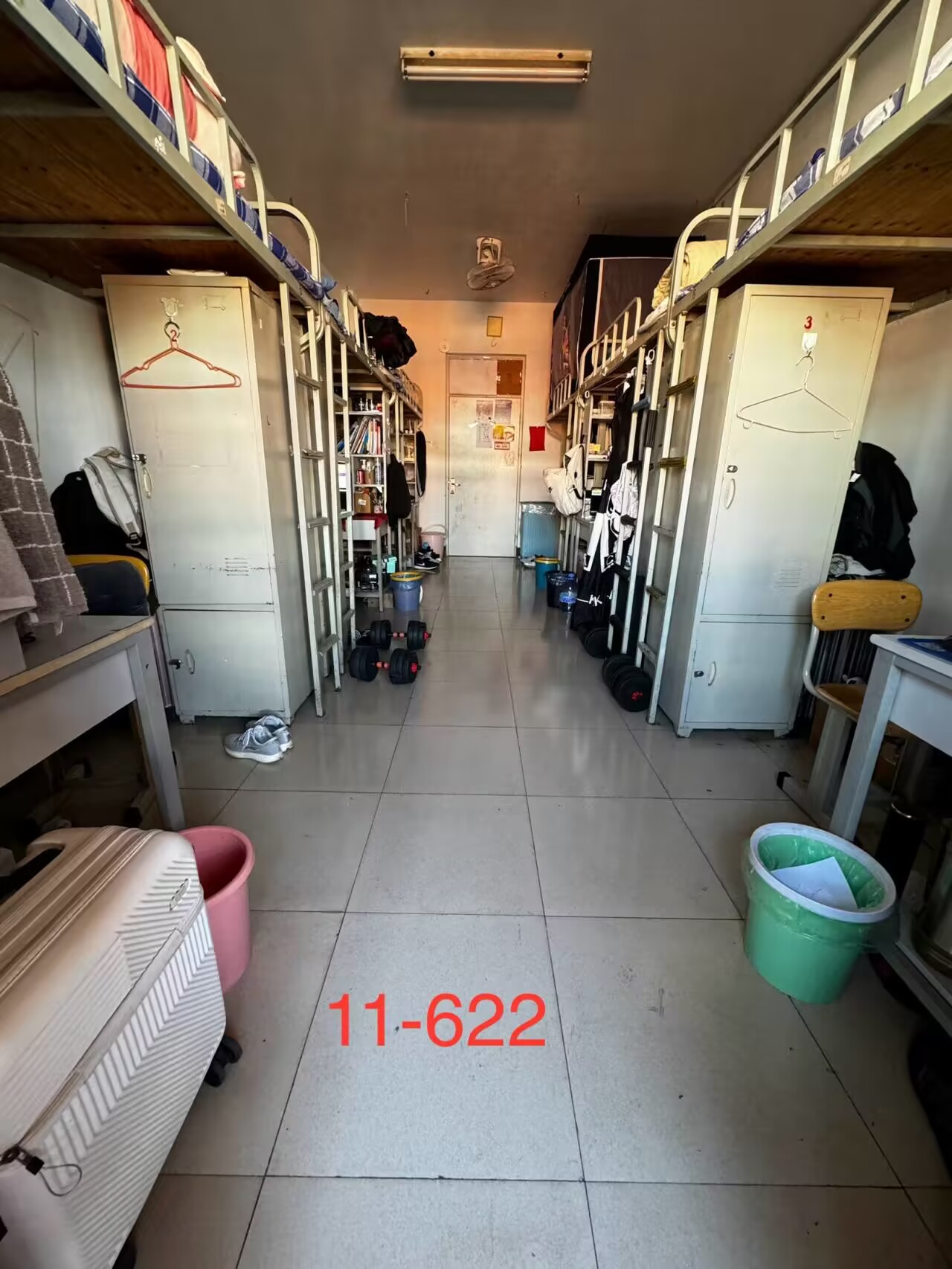 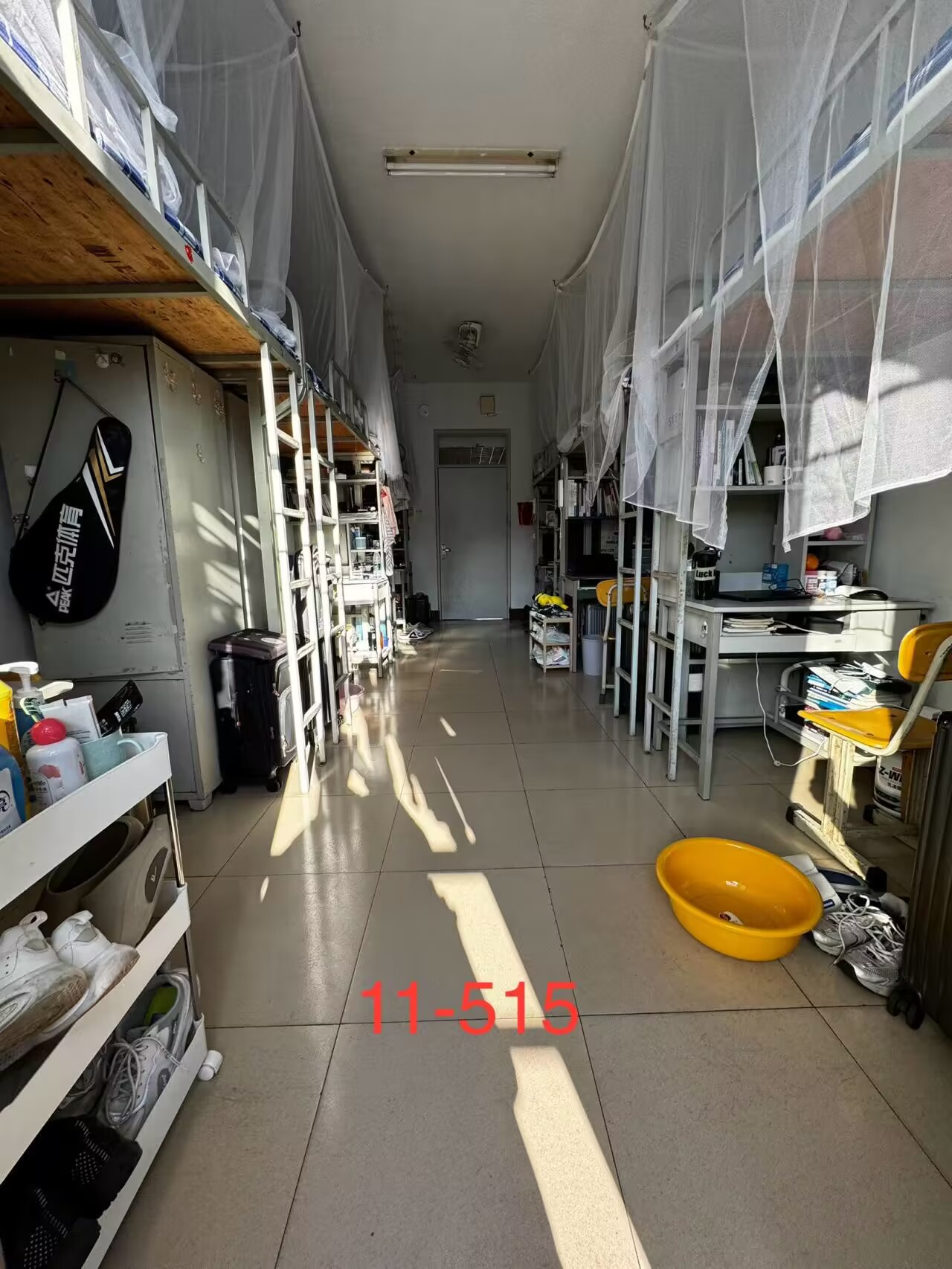 11-622（2022级男生）
11-515（2022级男生）
优秀宿舍
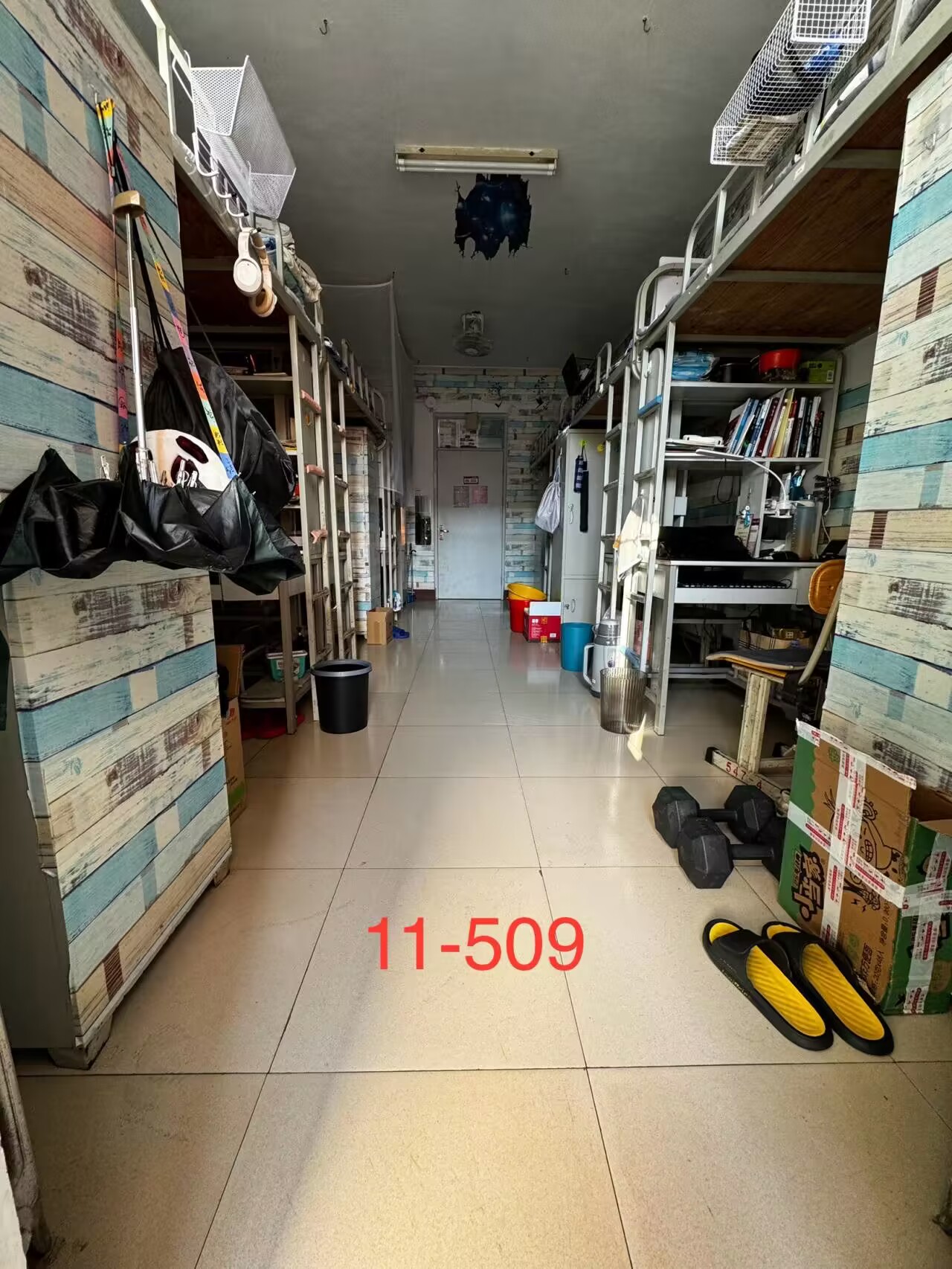 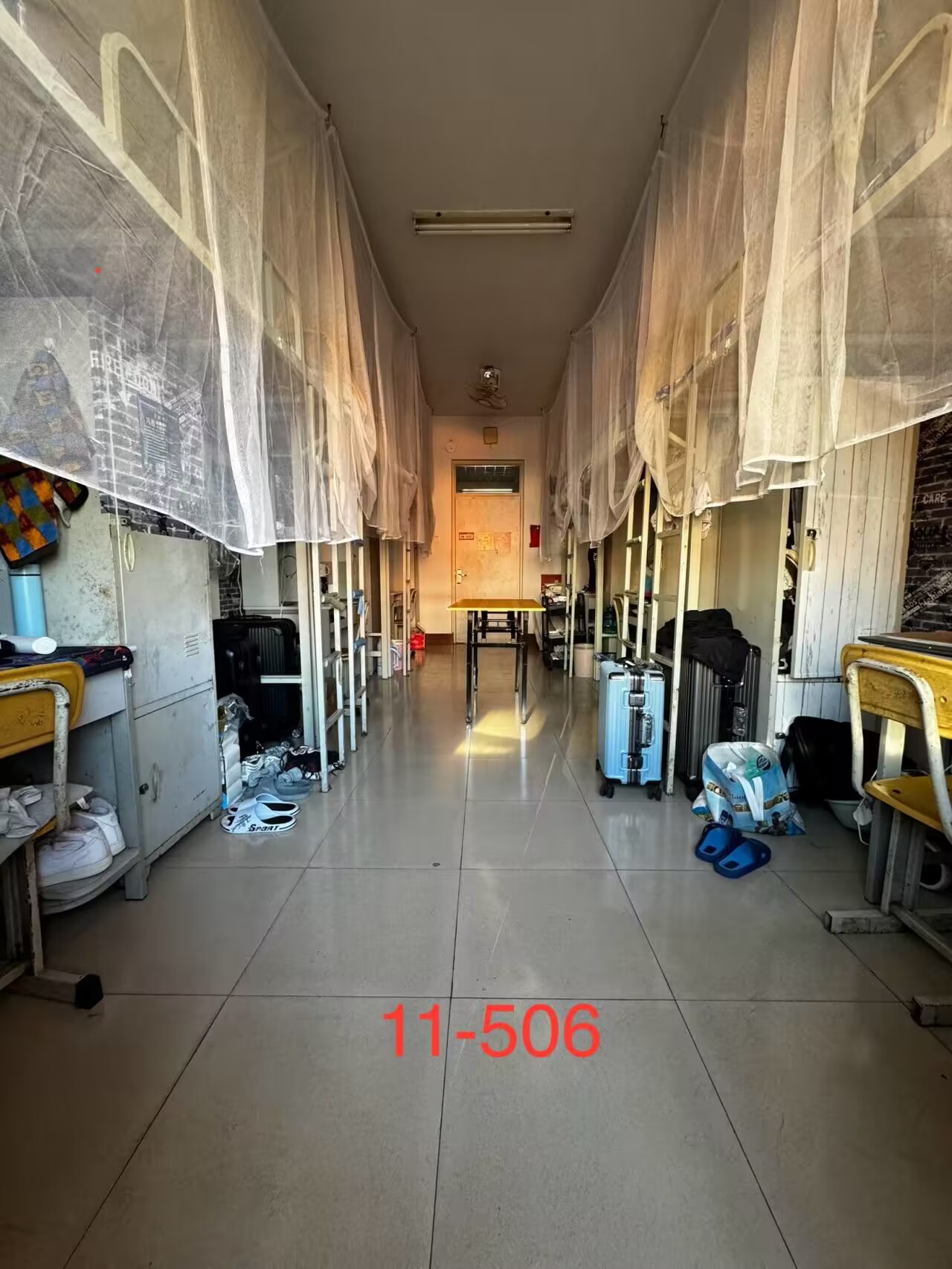 11-509（2022级男生）
11-506（2022级男生）
优秀宿舍
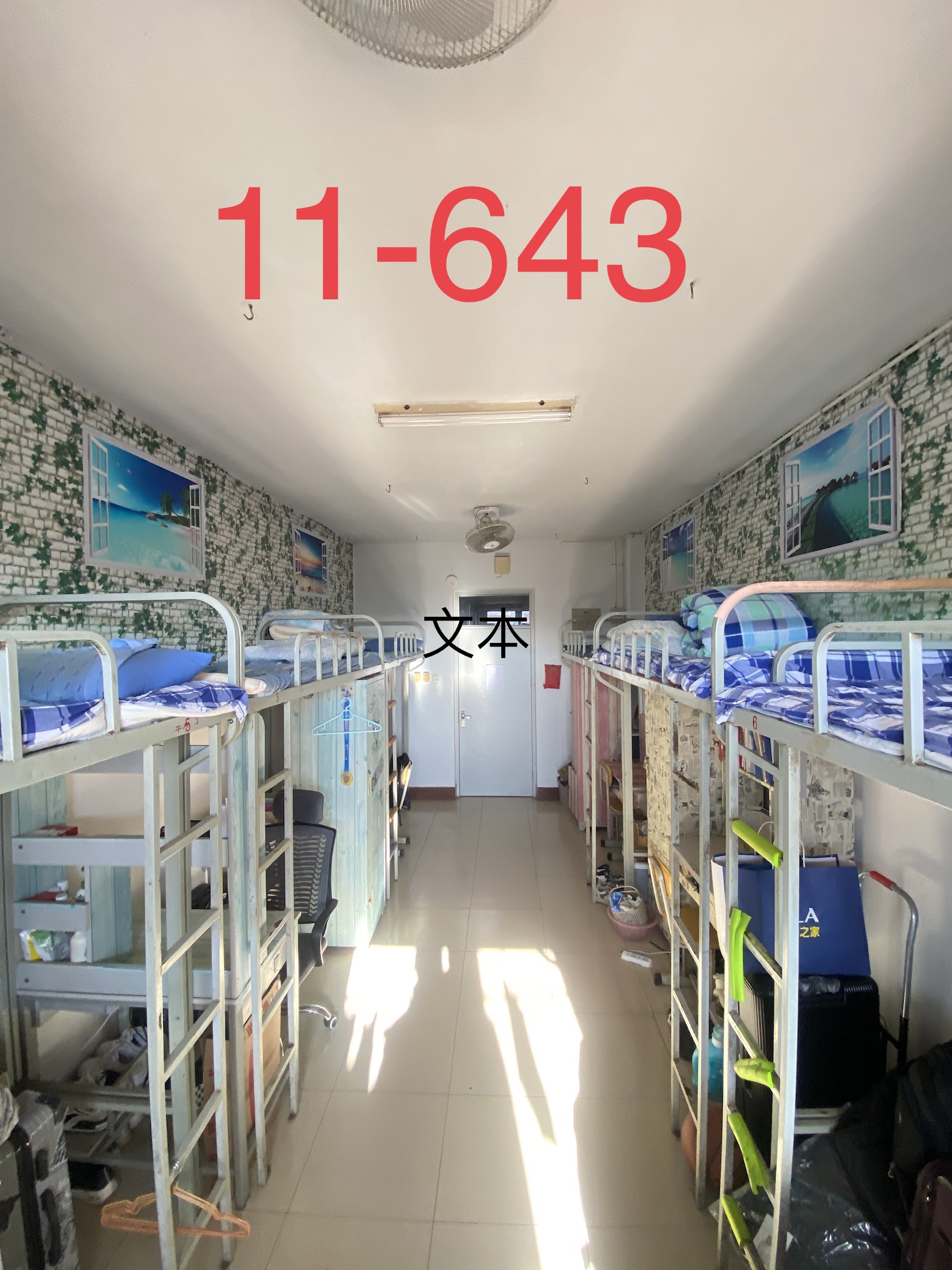 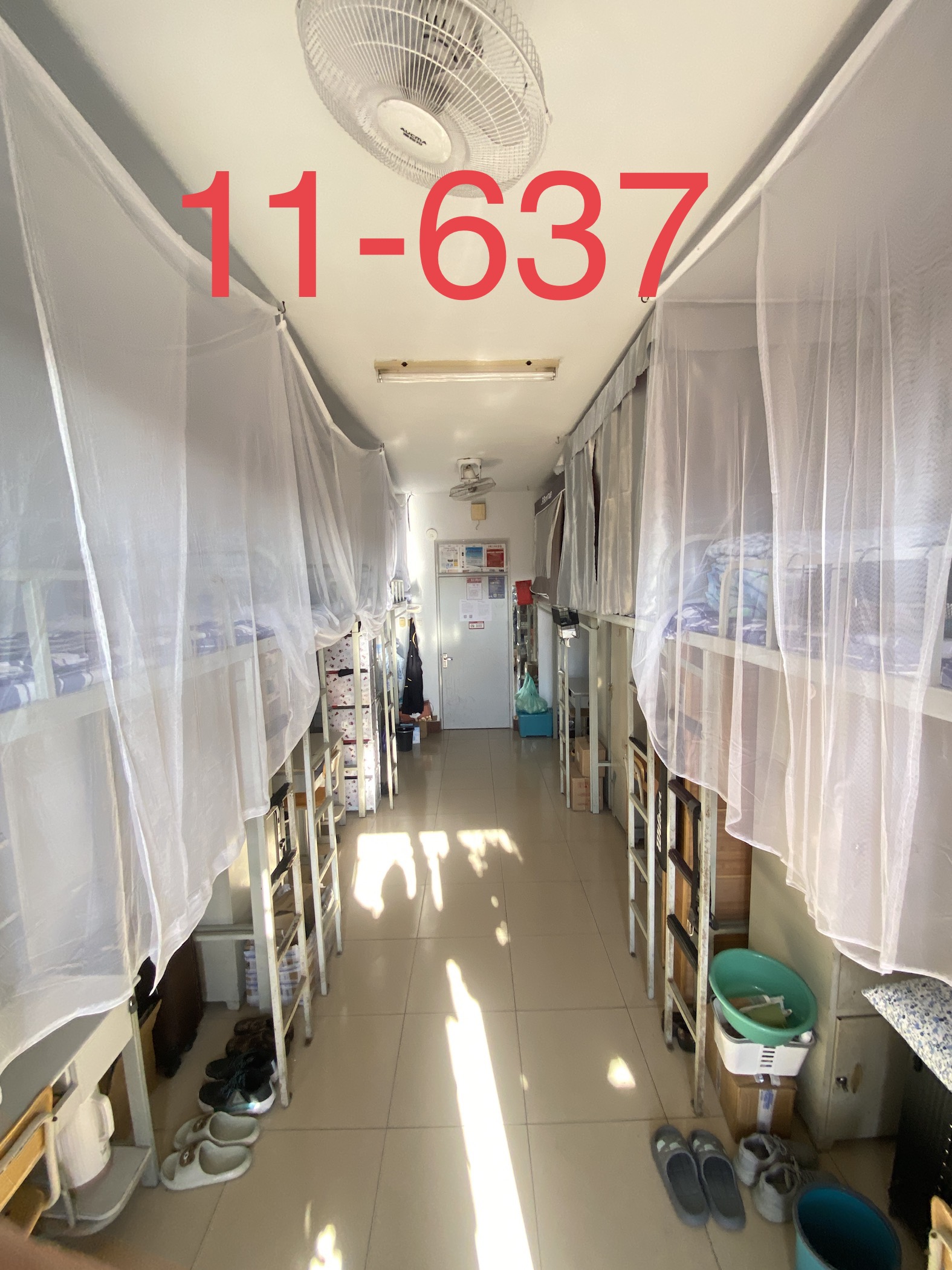 11-643（2022级男生）
11-637（2022级男生）
优秀宿舍
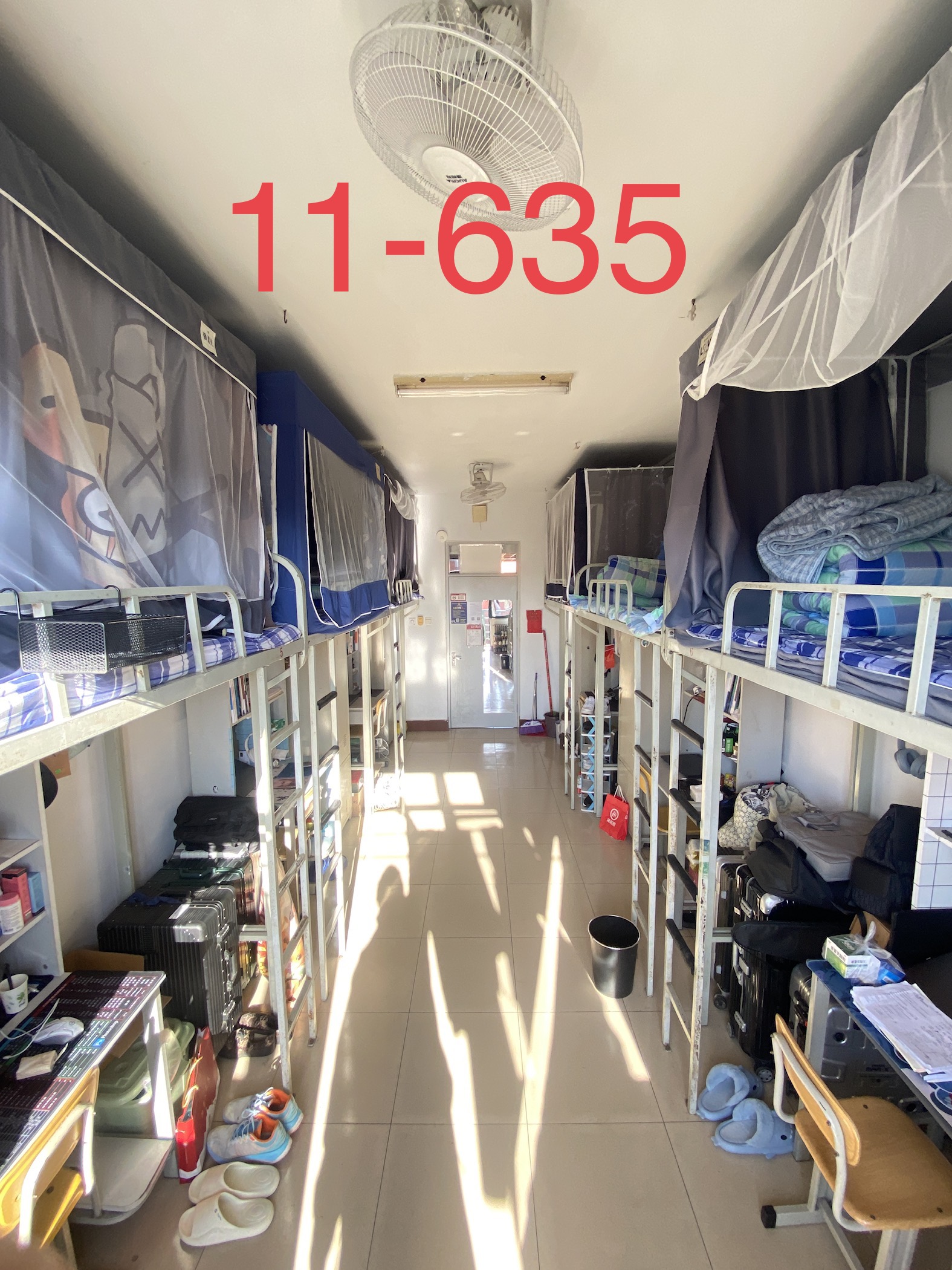 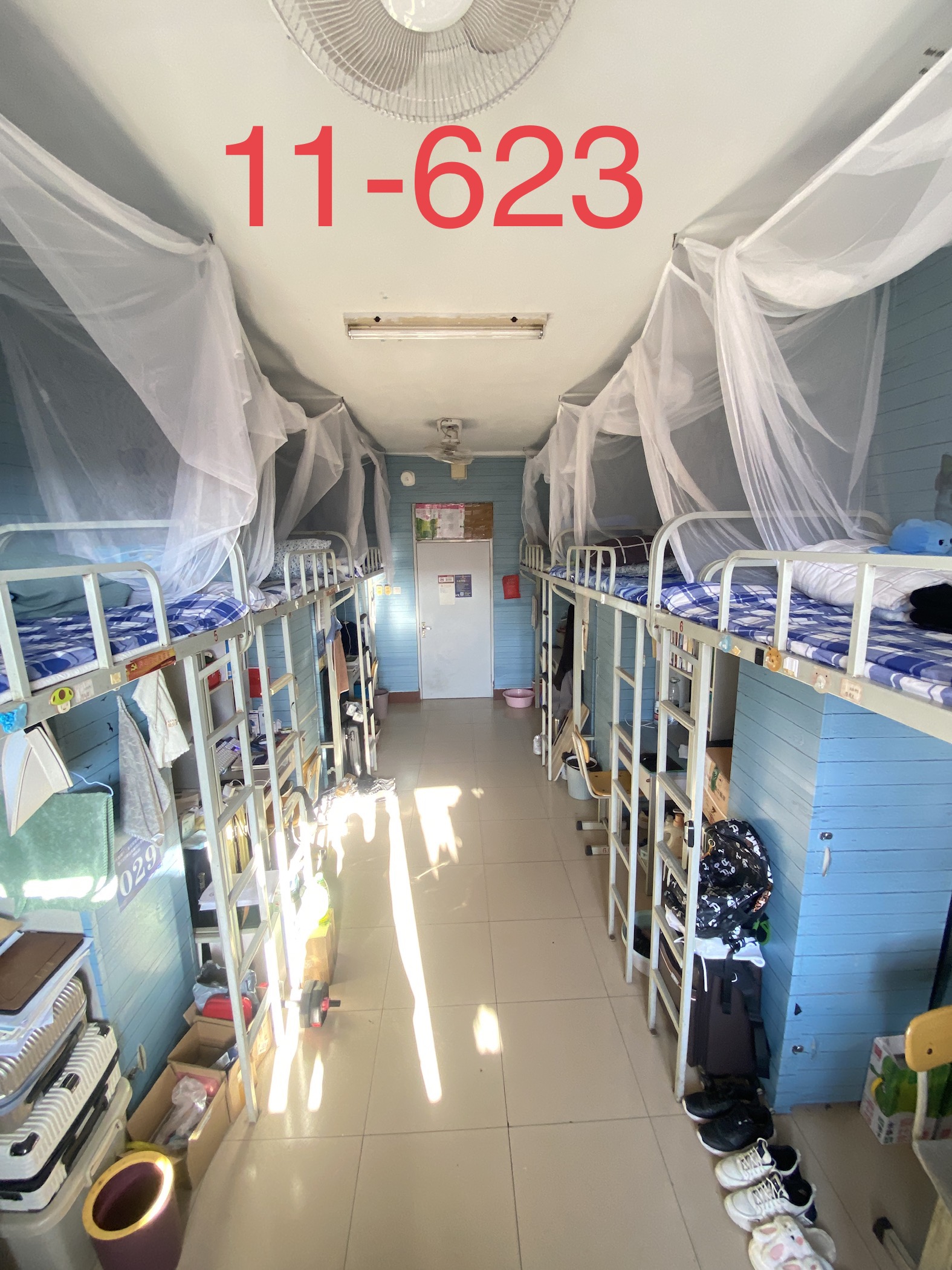 11-635（2022级男生）
11-623（2022级男生）
优秀宿舍
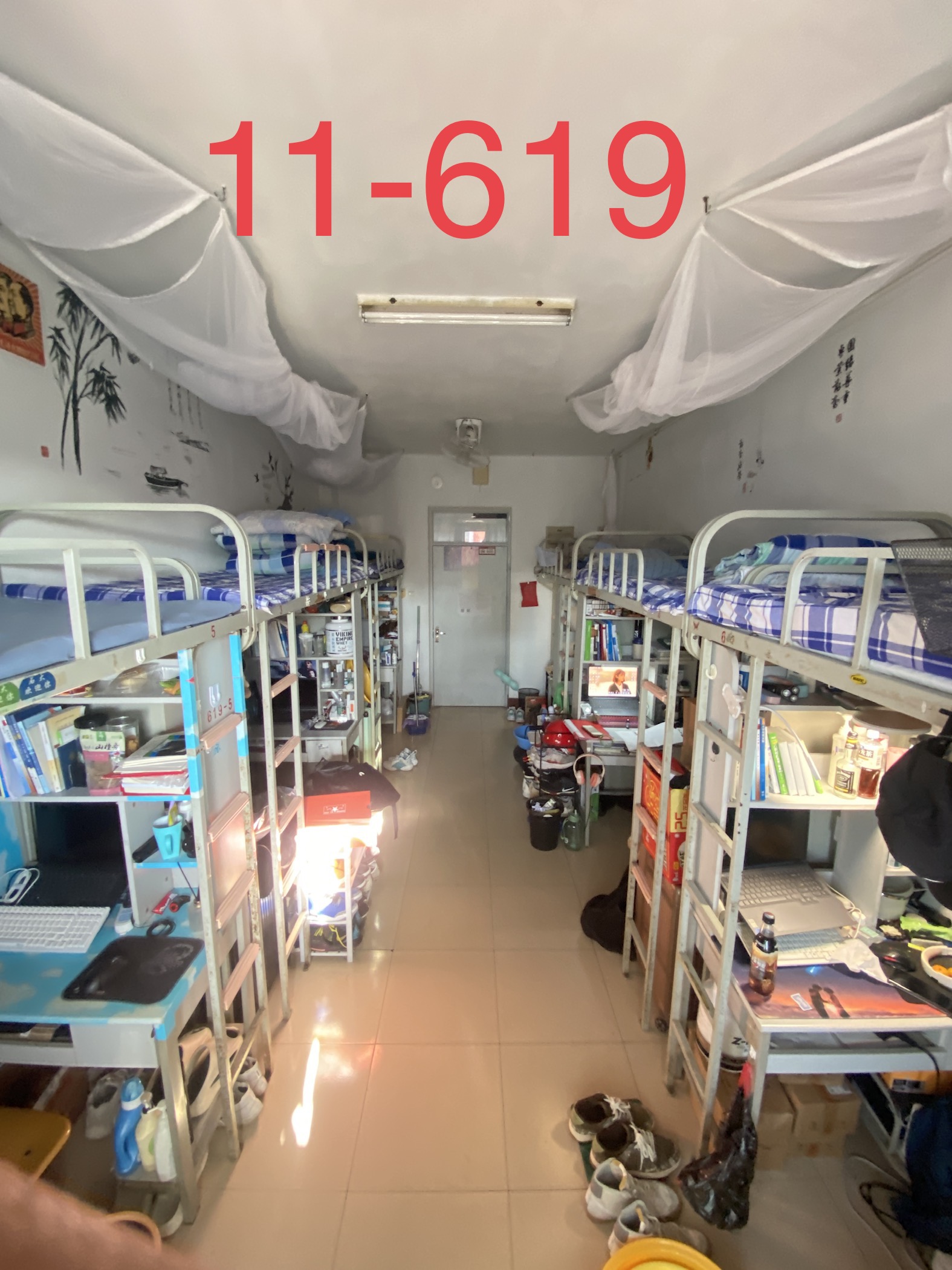 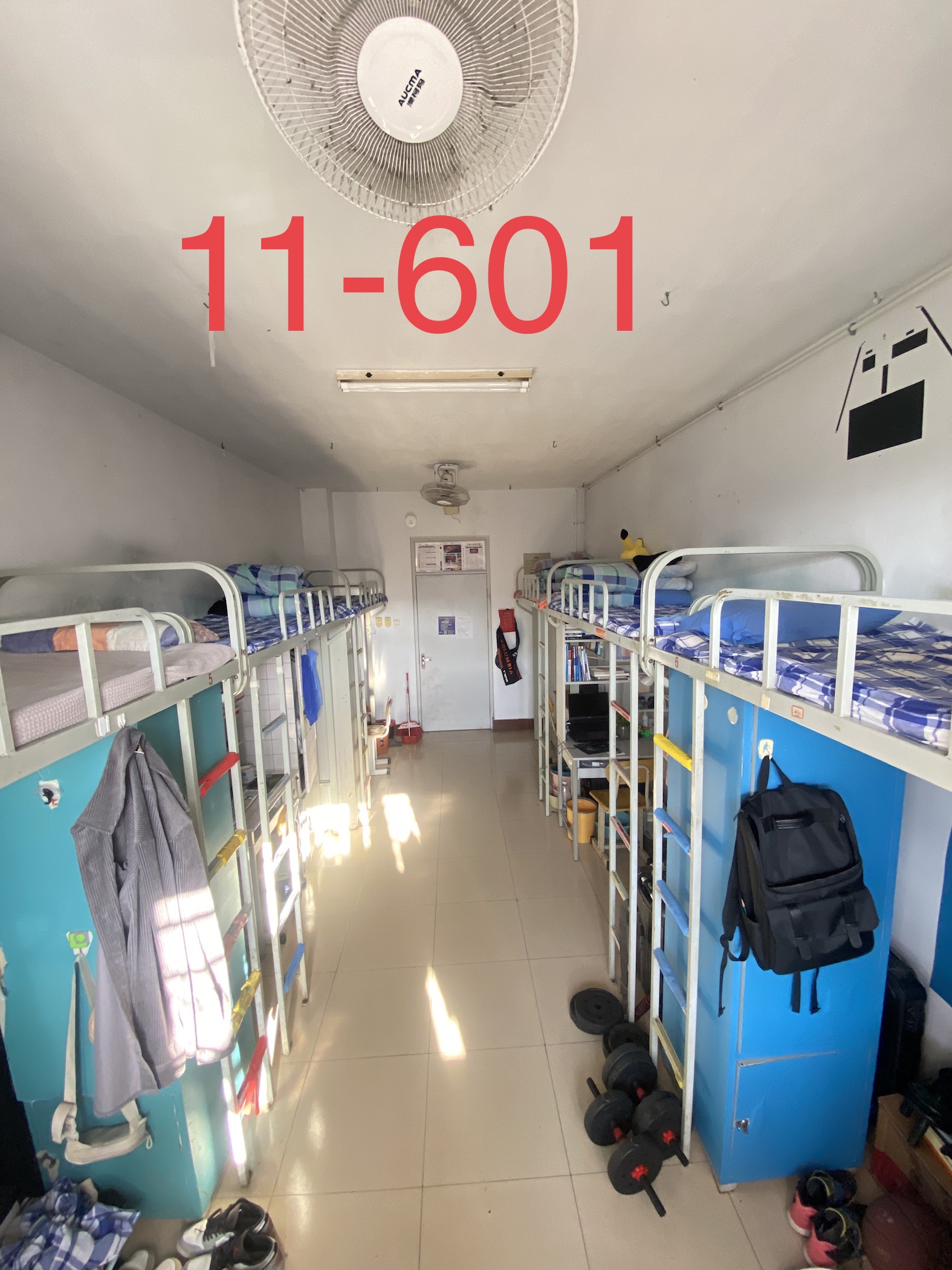 11-619（2022级男生）
11-601（2022级男生）
优秀宿舍
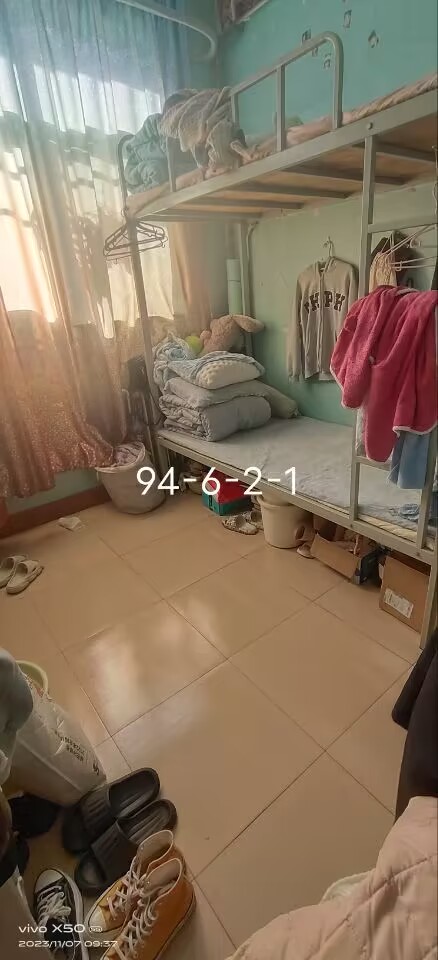 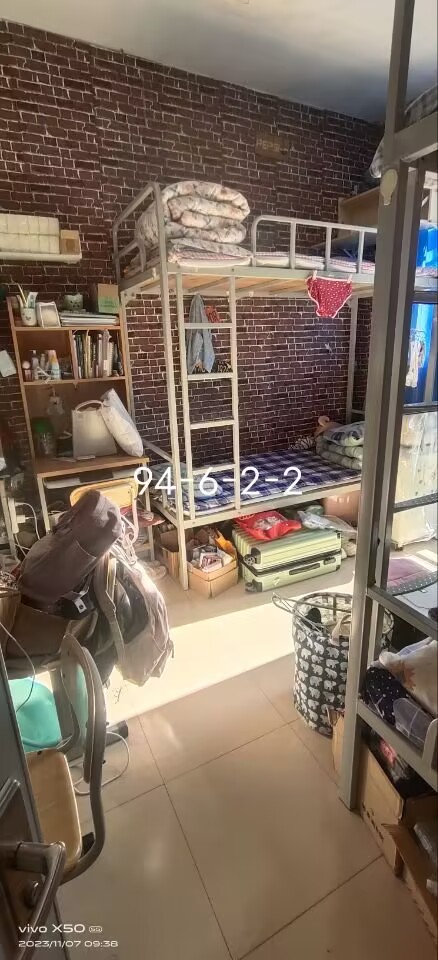 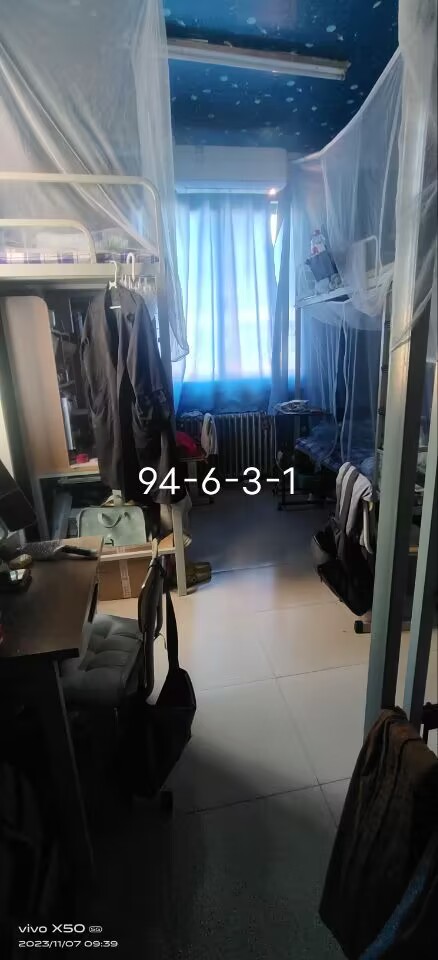 9-4622（2021级女生）
9-4621（2021级女生）
9-4631（2021级女生）
优秀宿舍
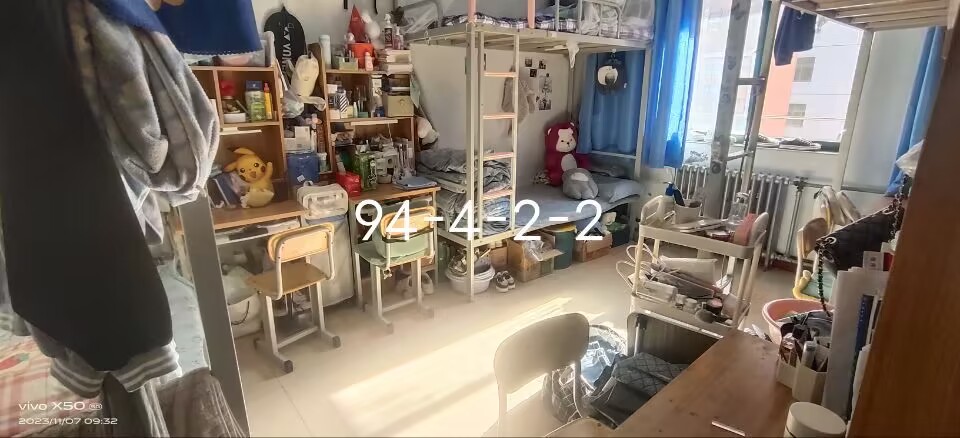 9-4422（2021级女生）
优秀宿舍
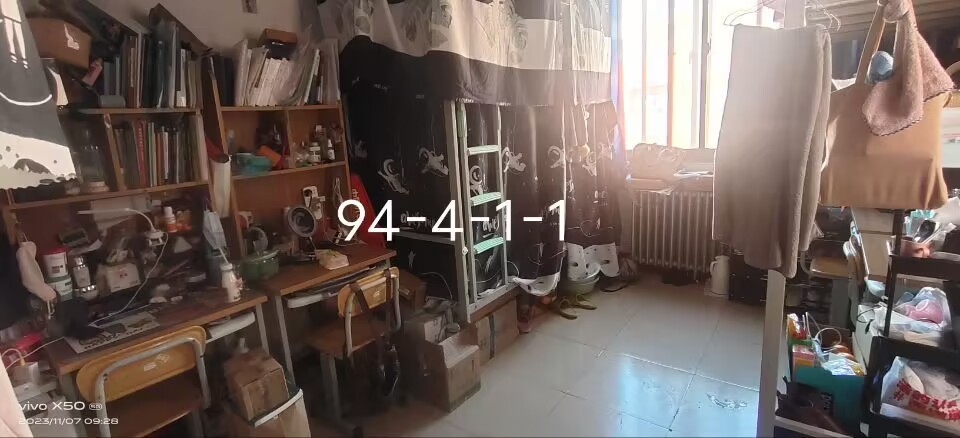 9-4411（2021级女生）
存在问题宿舍
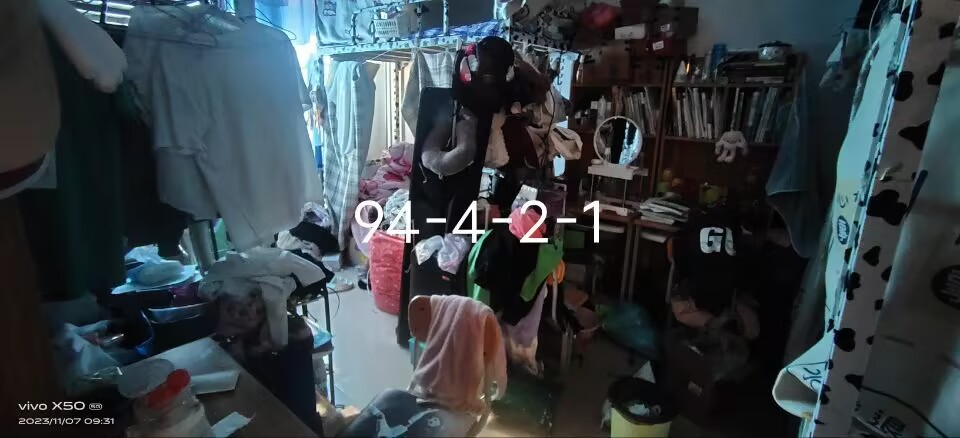 9-4421（2021级女生）
凳子，书桌，地面都堆放着杂物
存在问题宿舍
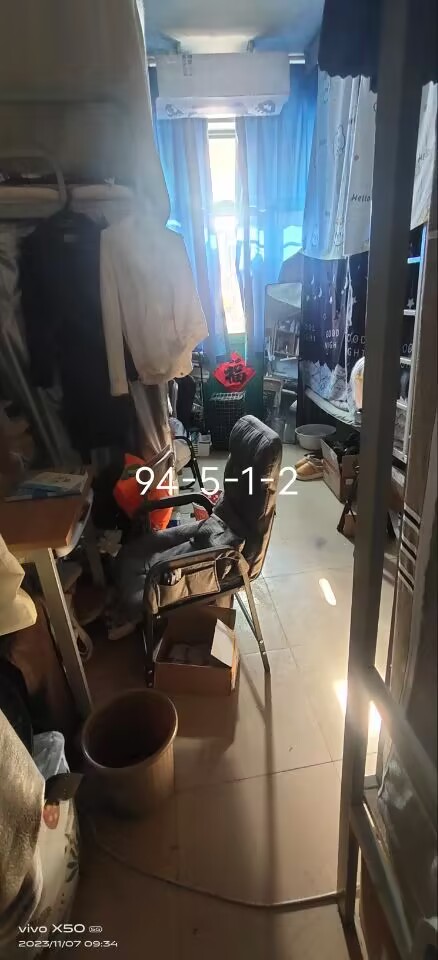 9-4512（2021级女生）
地面堆放杂物
存在问题宿舍
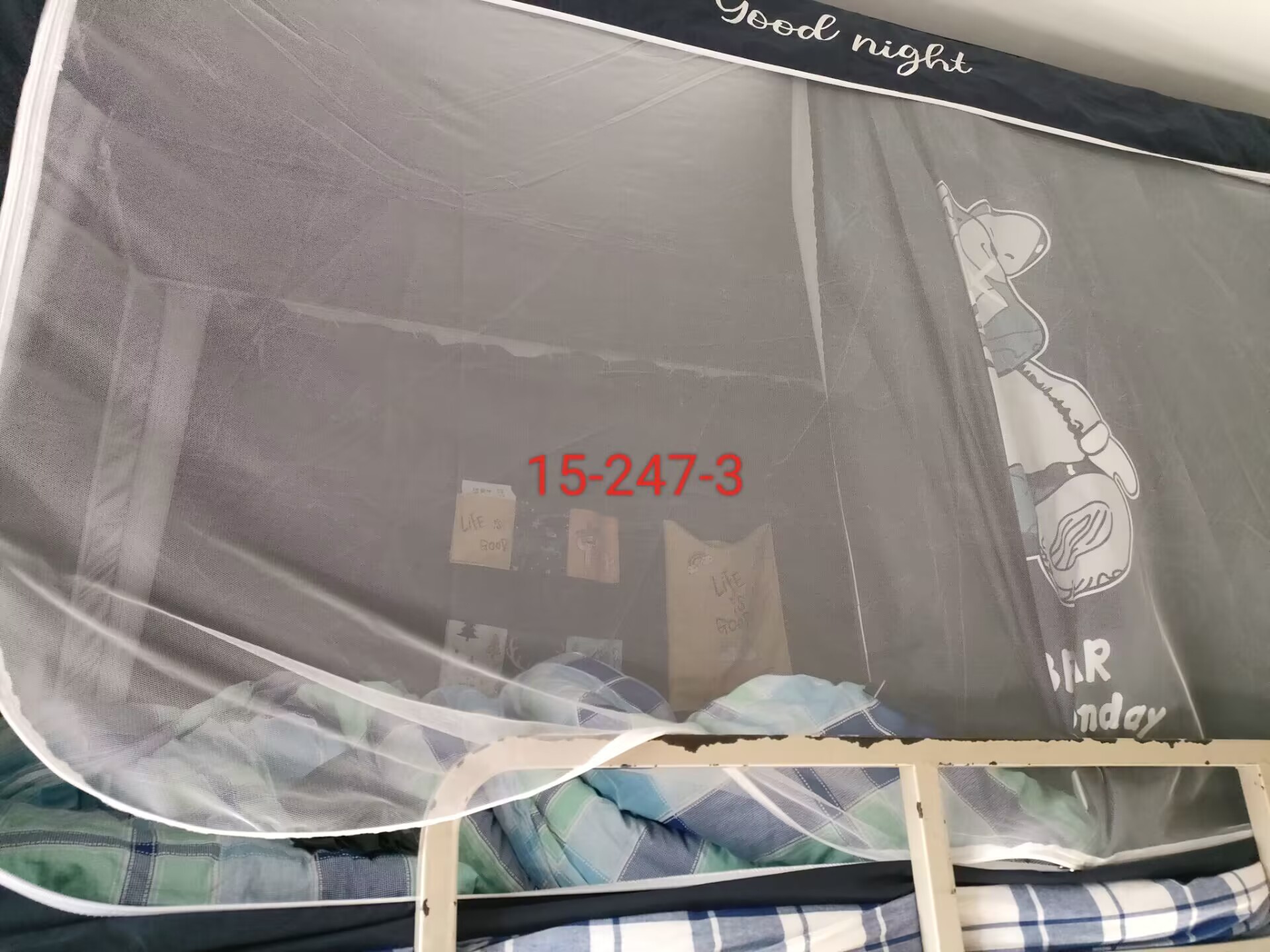 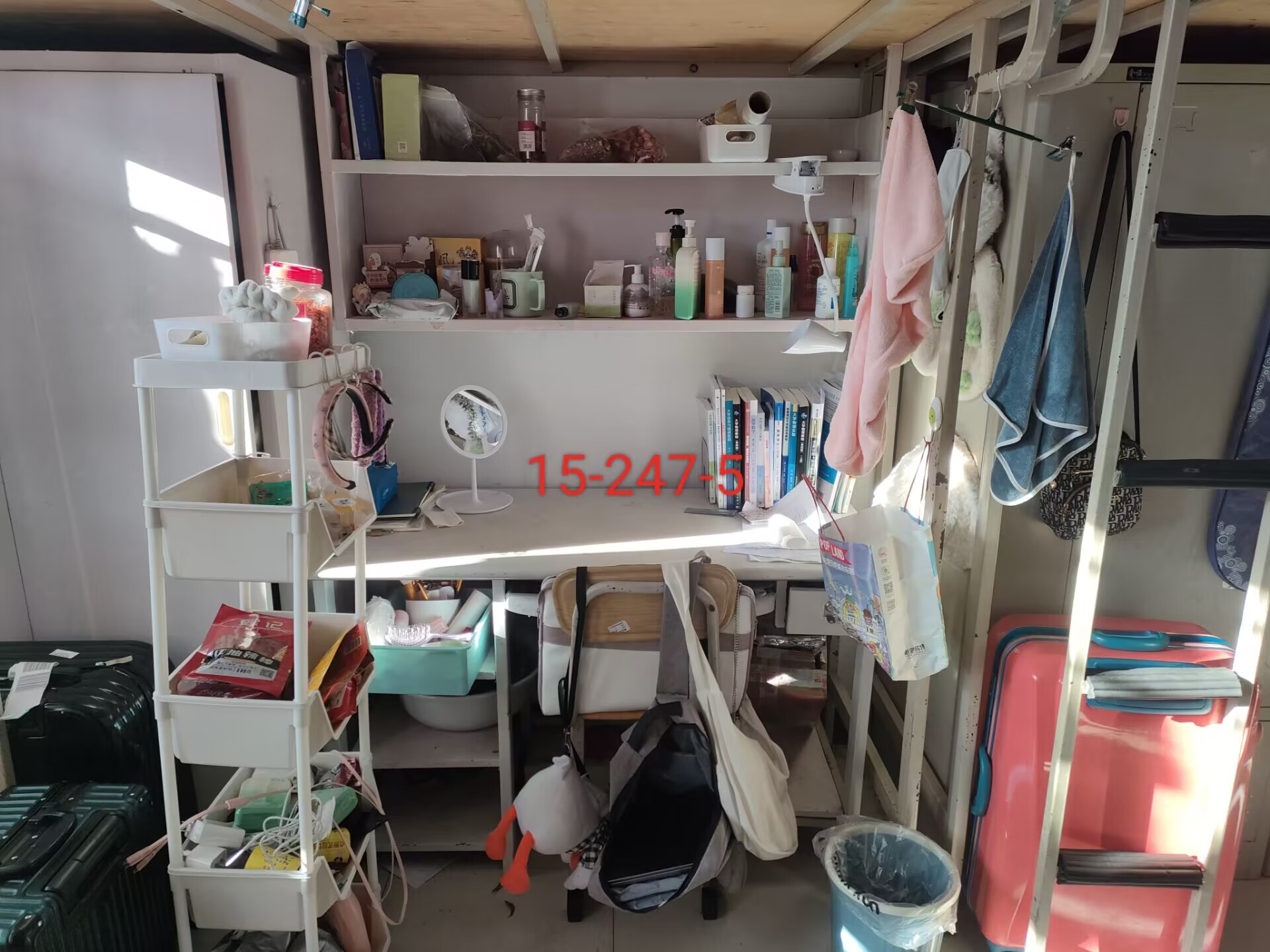 15-247（2023级女生）
凳子堆放杂物
15-247（2023级女生）
不叠被子
存在问题宿舍
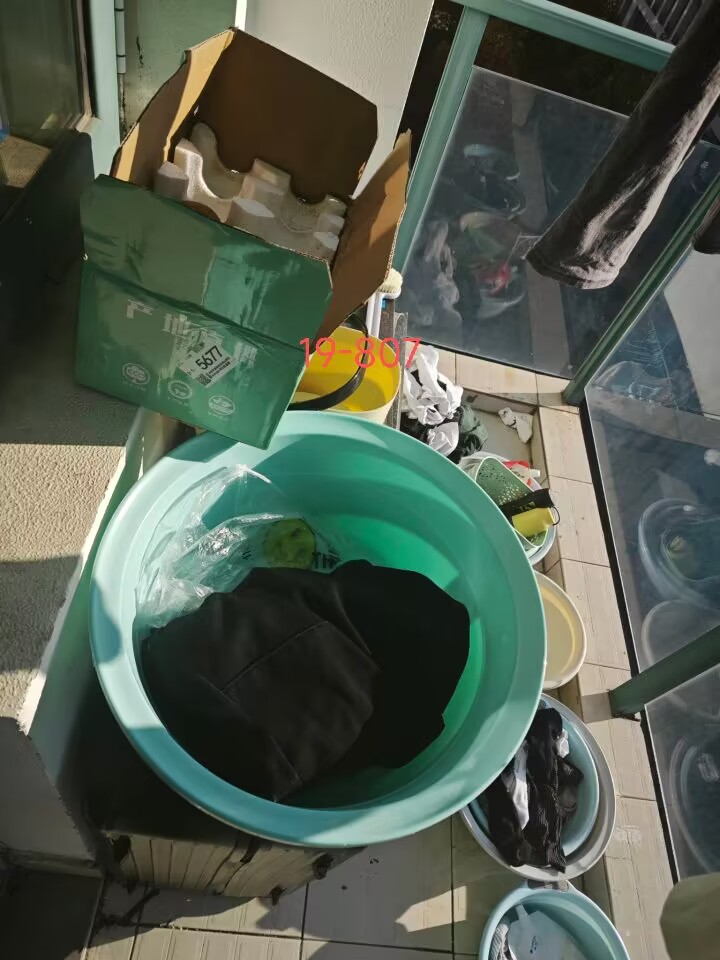 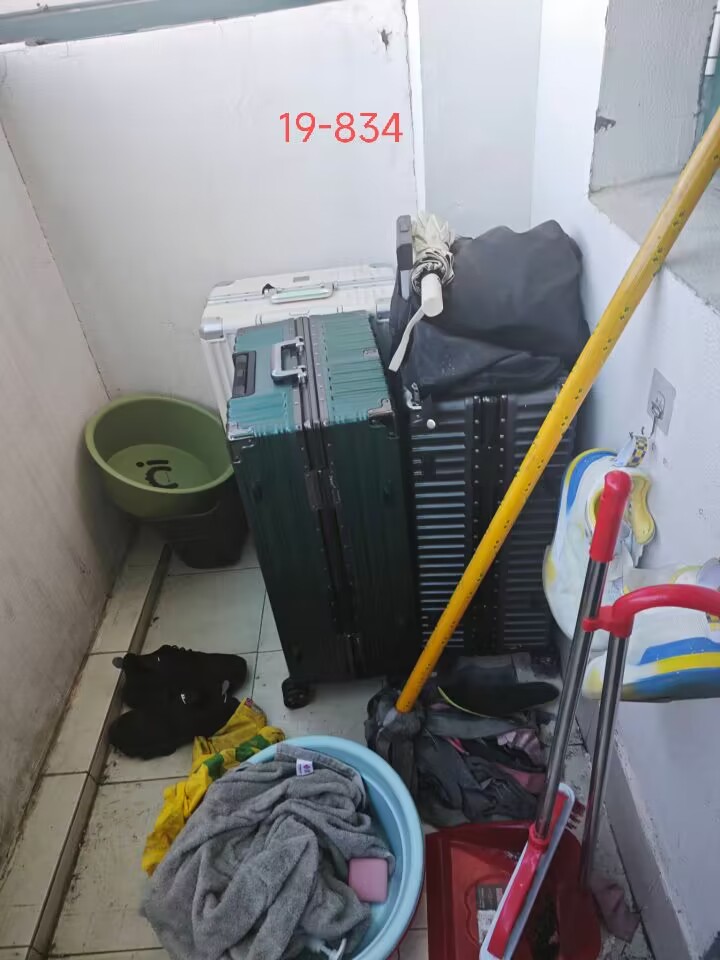 19-807（2023级男生）
阳台堆放杂物
19-834（2023级男生）
阳台堆放杂物
存在问题宿舍
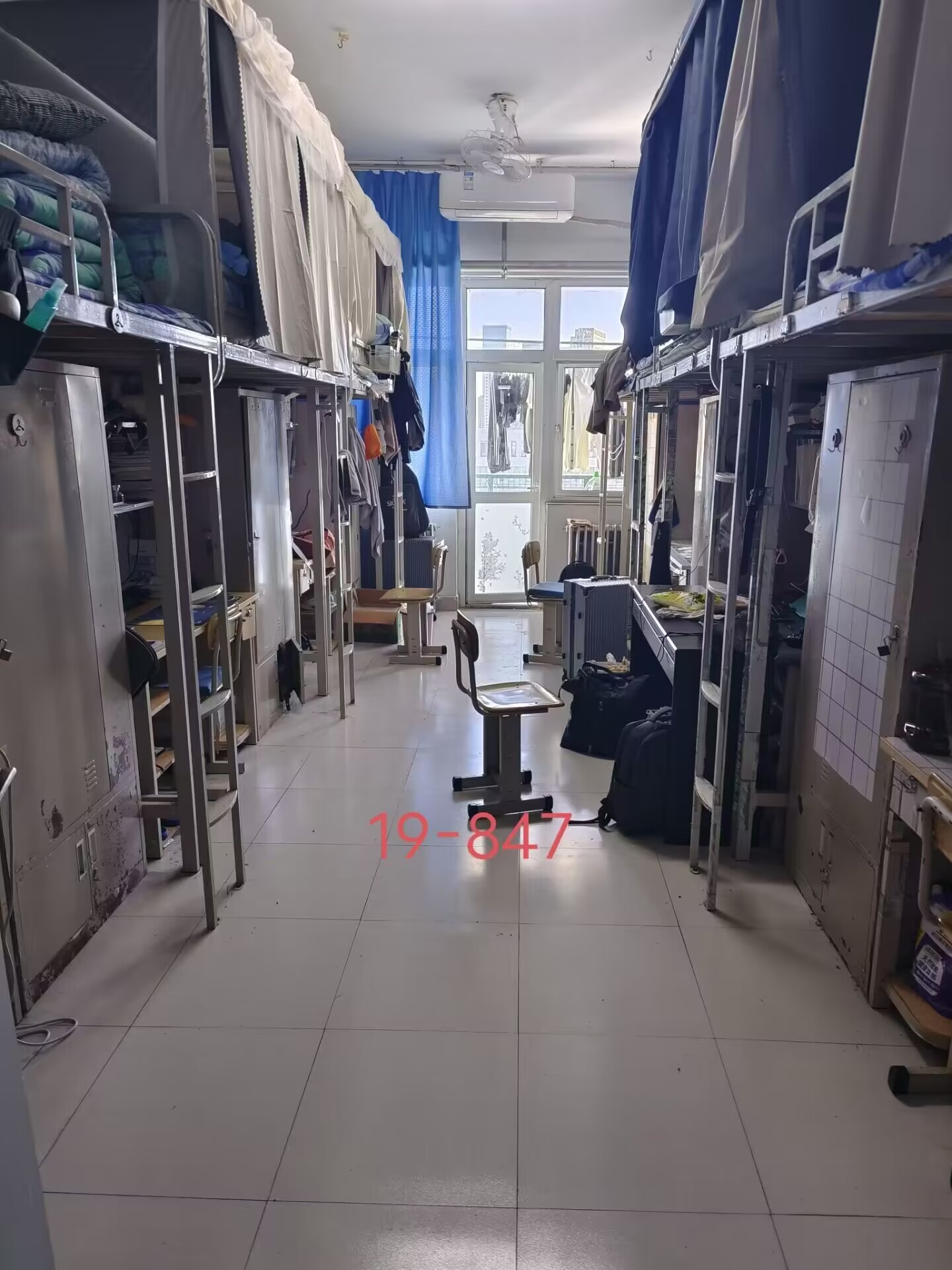 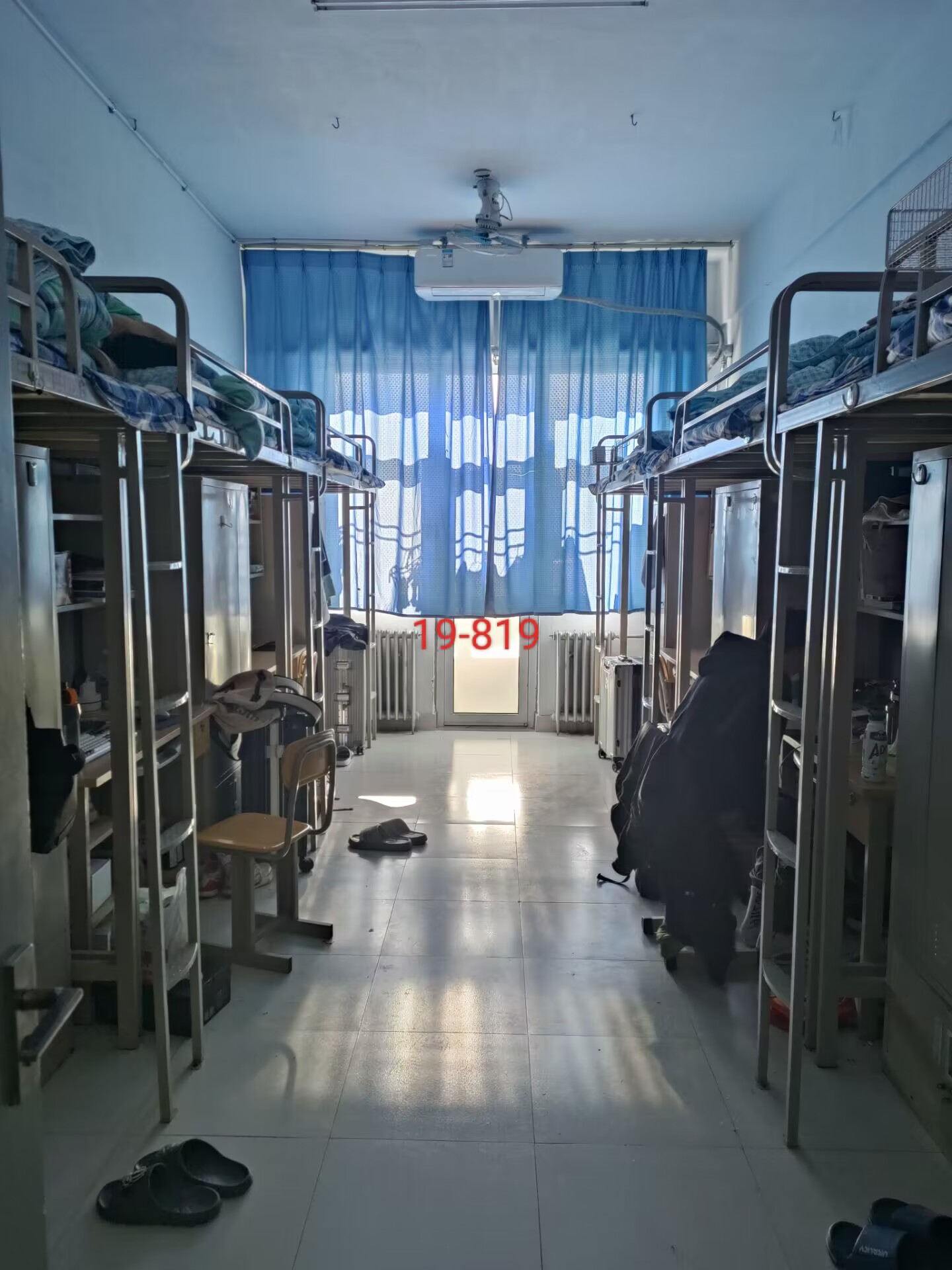 19-847（2023级男生）
书桌，地面不整洁
19-819（2023级男生）
不叠被子，地面不整洁
存在问题宿舍
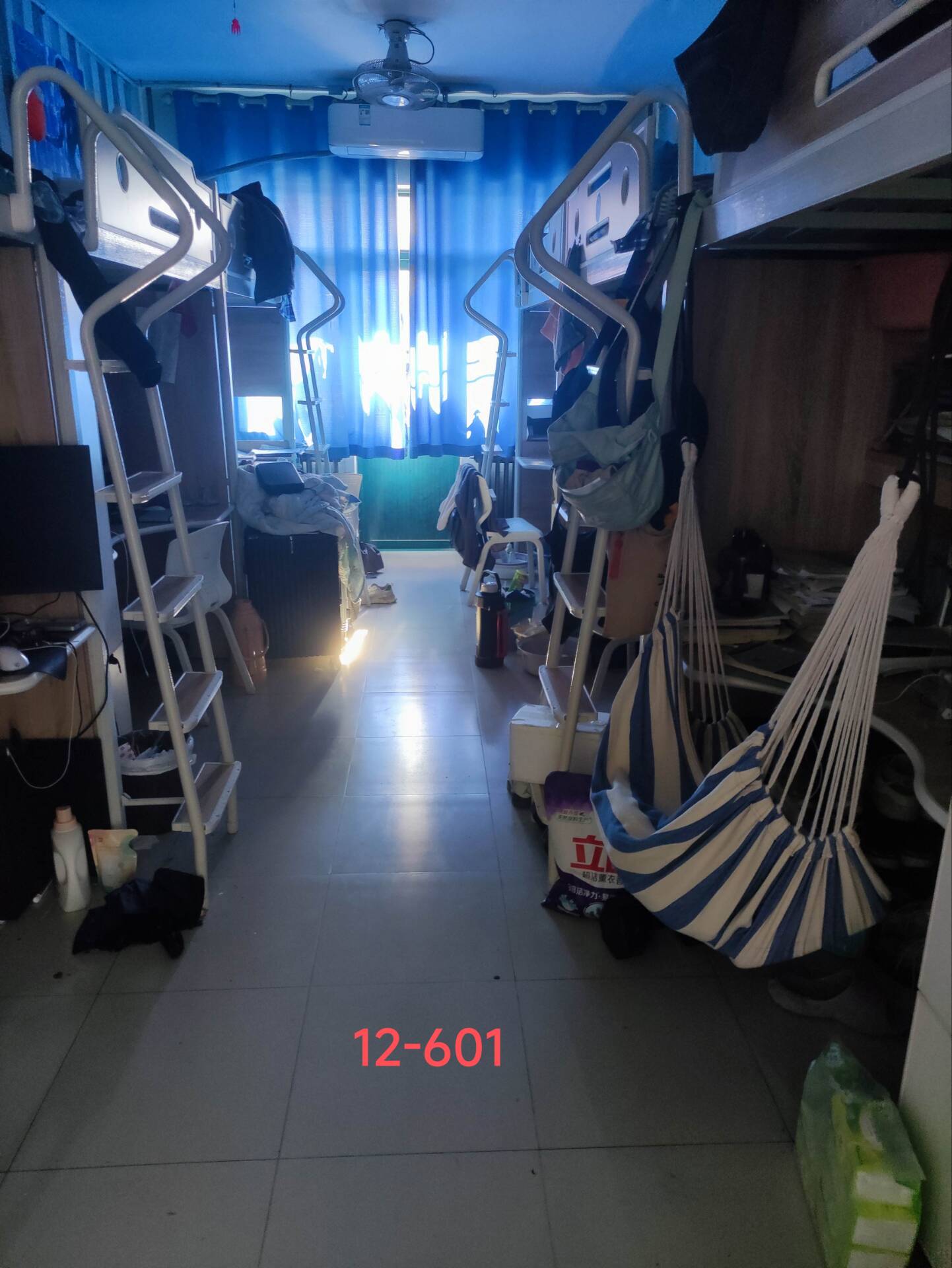 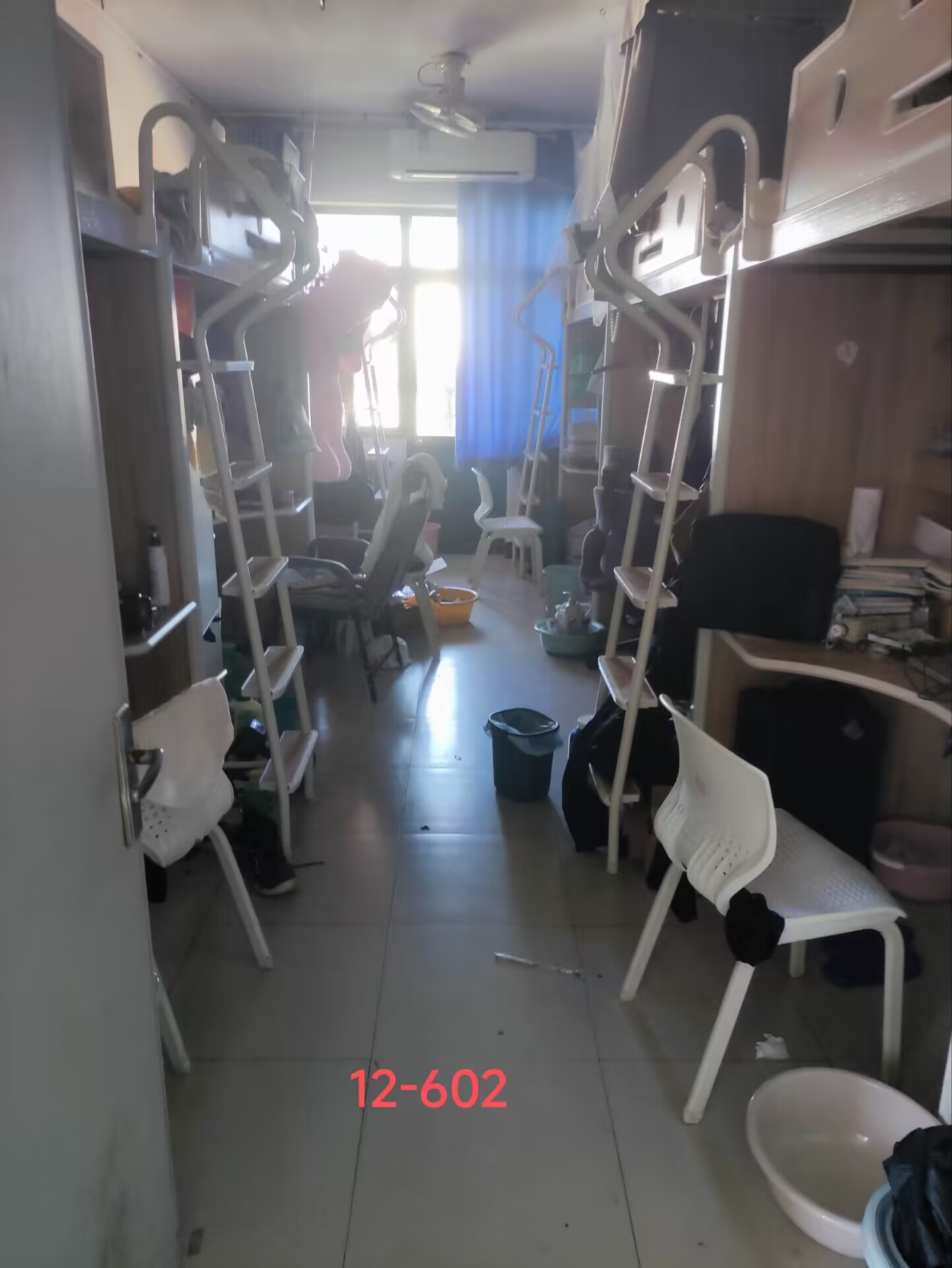 12-601（2021级男生）
书桌，地面不整洁
12-602（2021级男生）
书桌，地面不整洁
存在问题宿舍
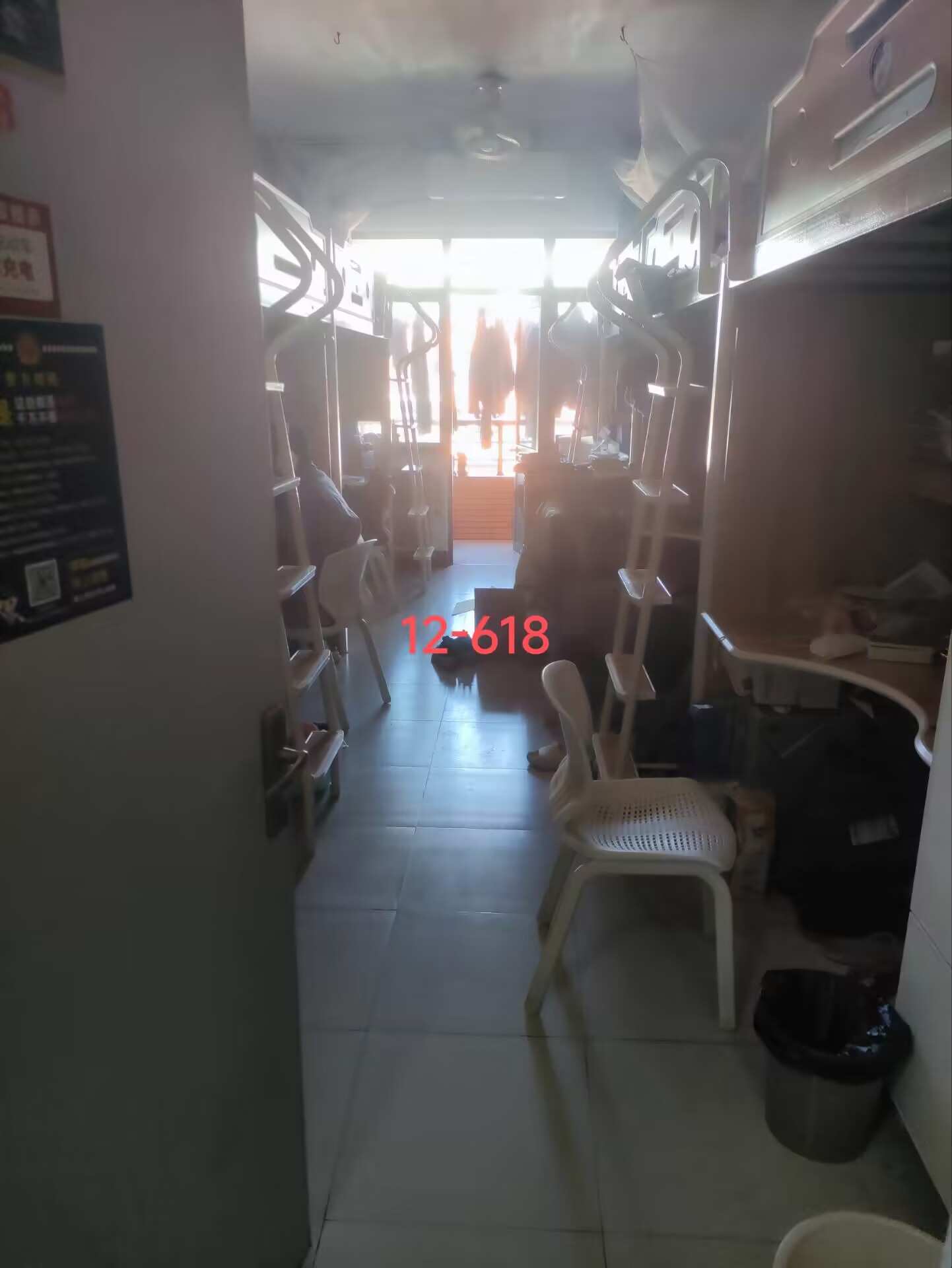 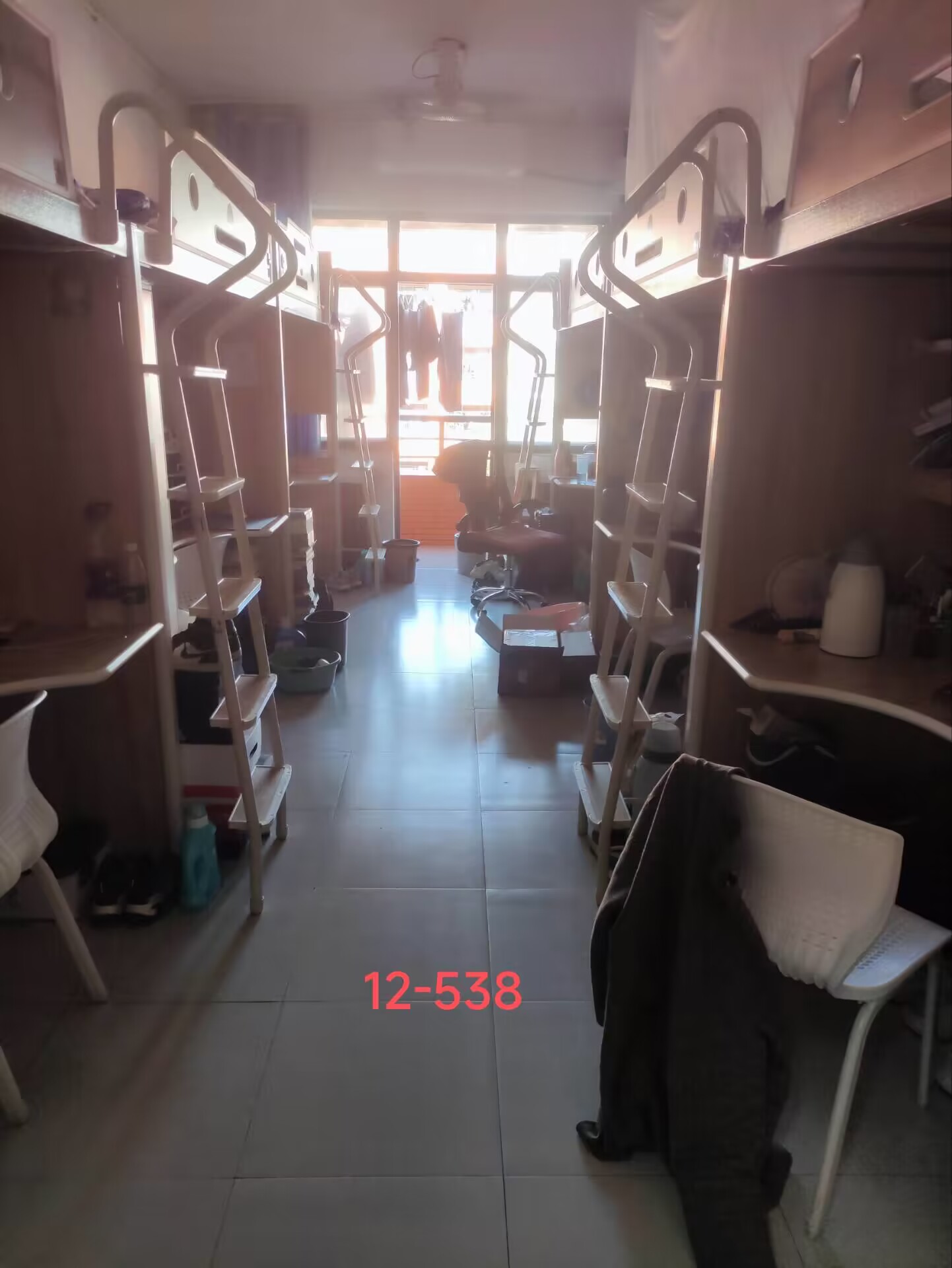 12-618（2021级男生）
书桌，地面不整洁
12-538（2021级男生）
地面不整洁
存在问题宿舍
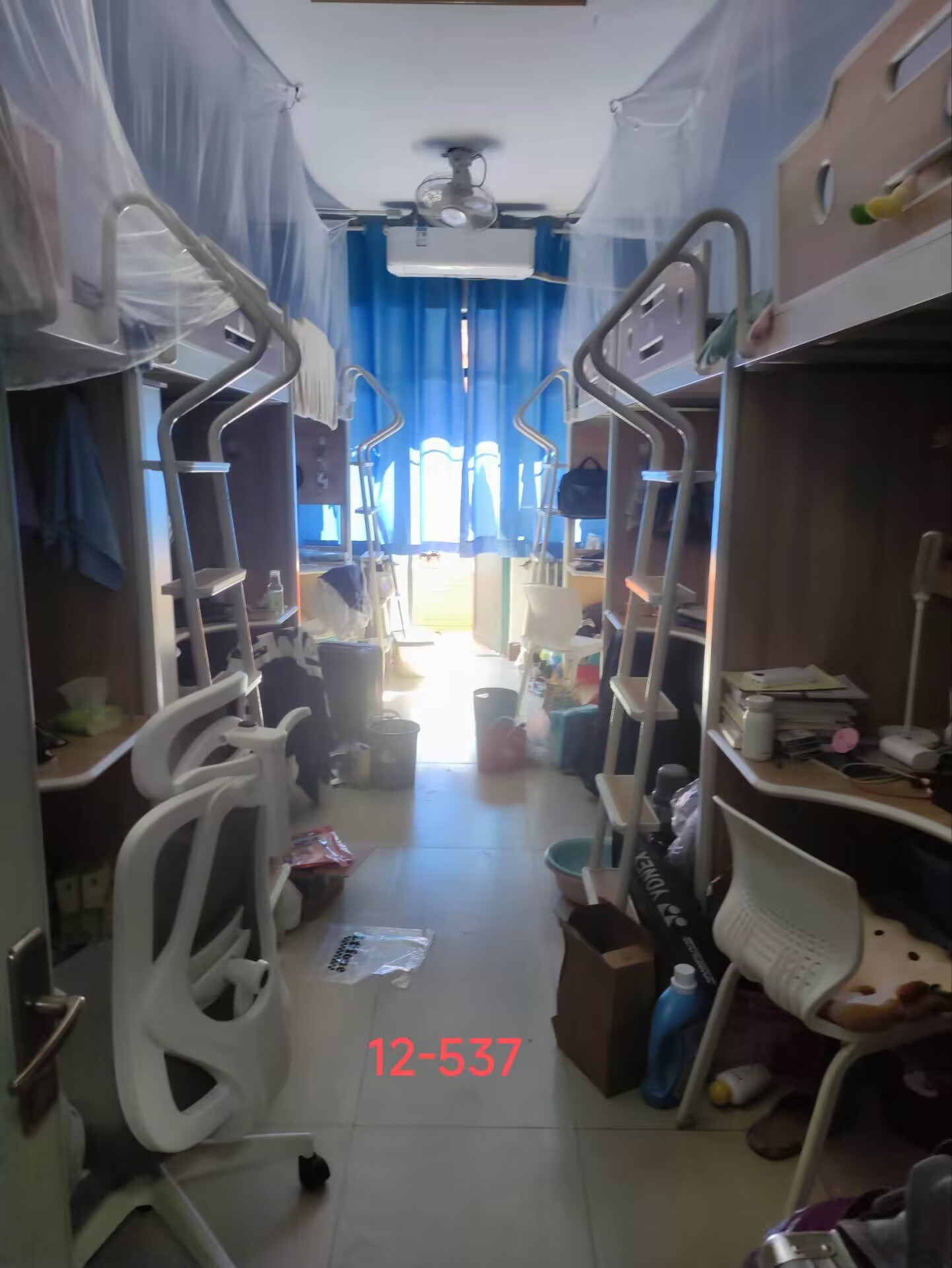 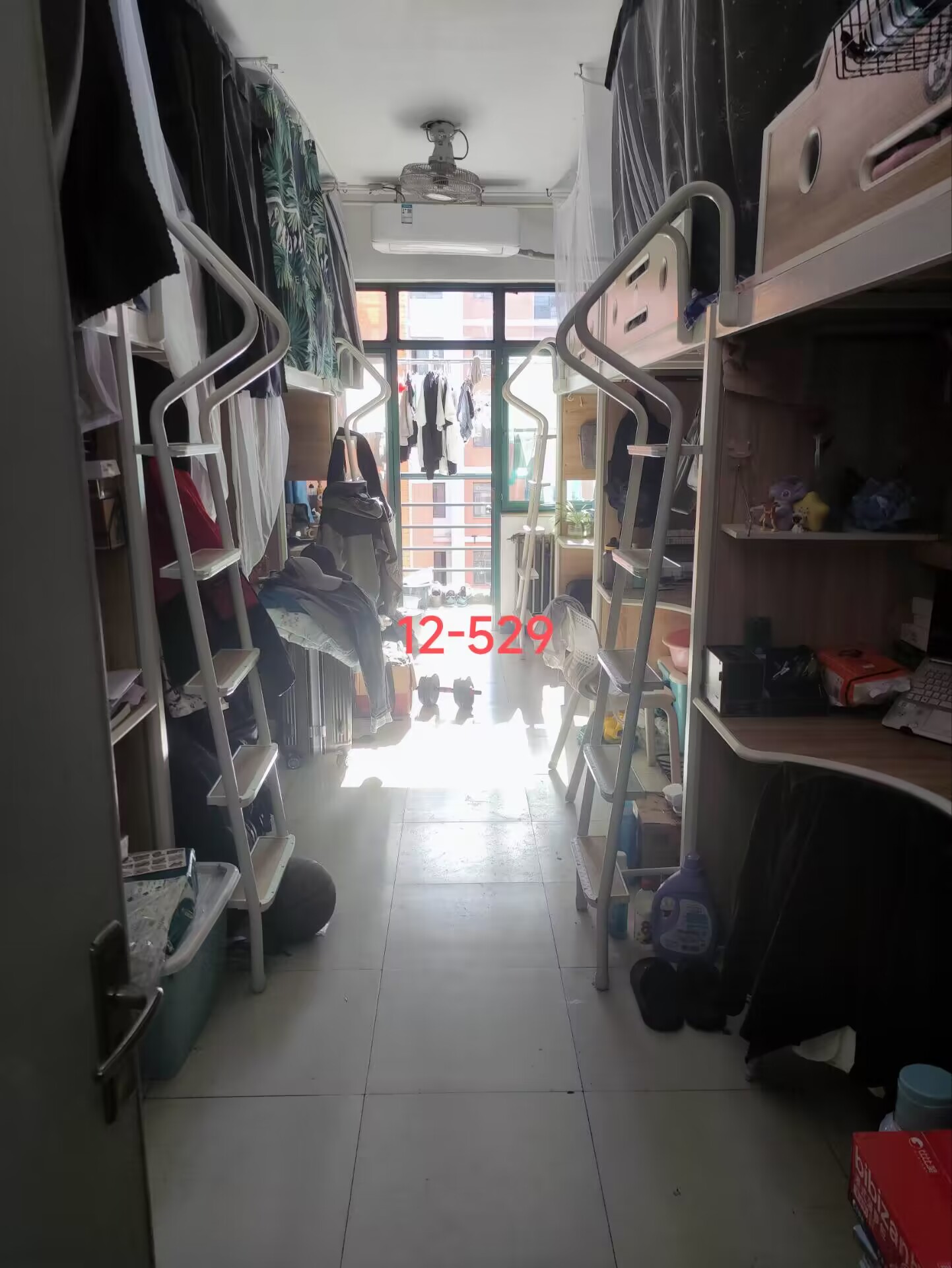 12-537（2021级男生）
书桌，地面不整洁
12-529（2021级男生）
地面不整洁
存在问题宿舍
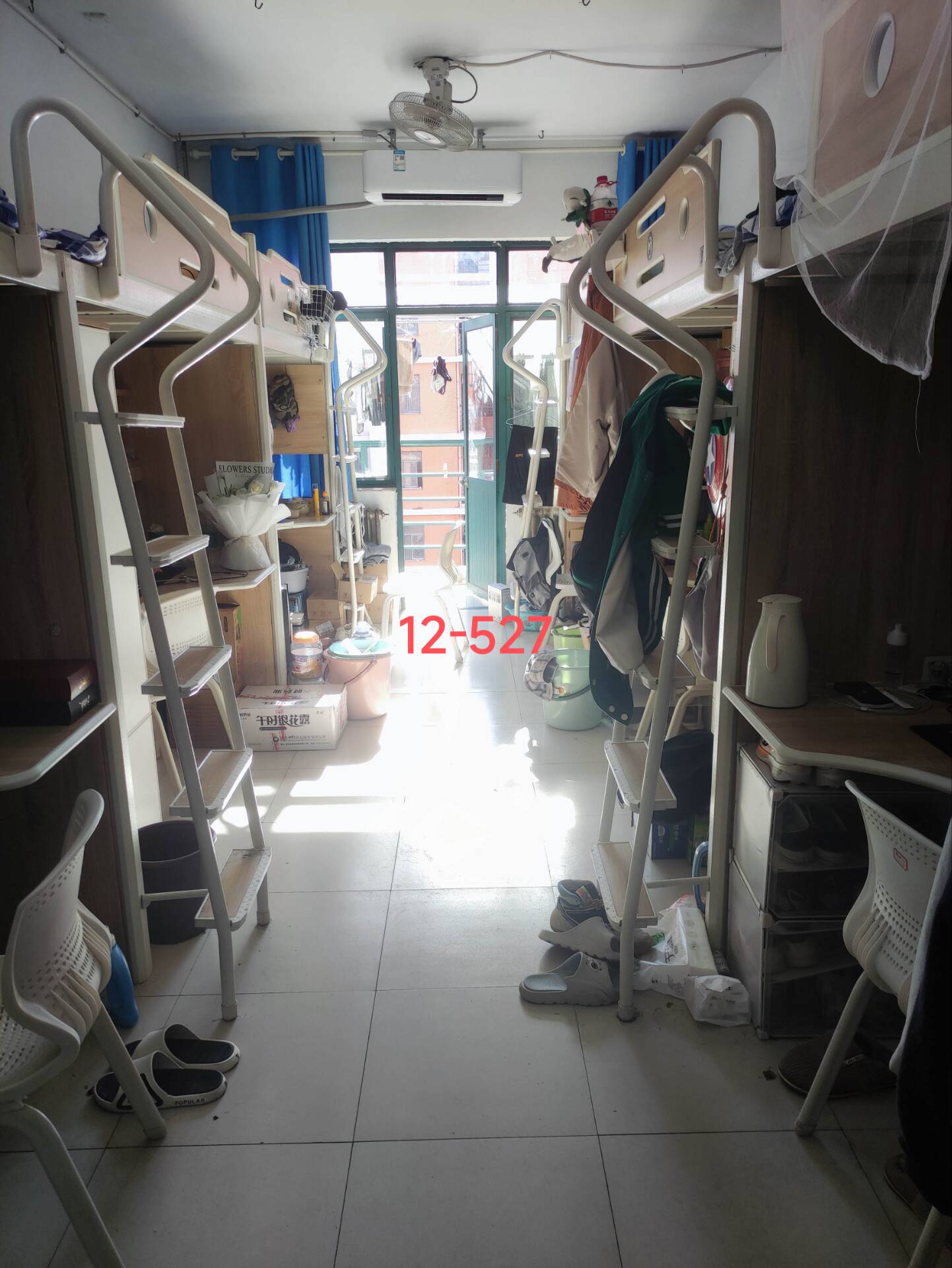 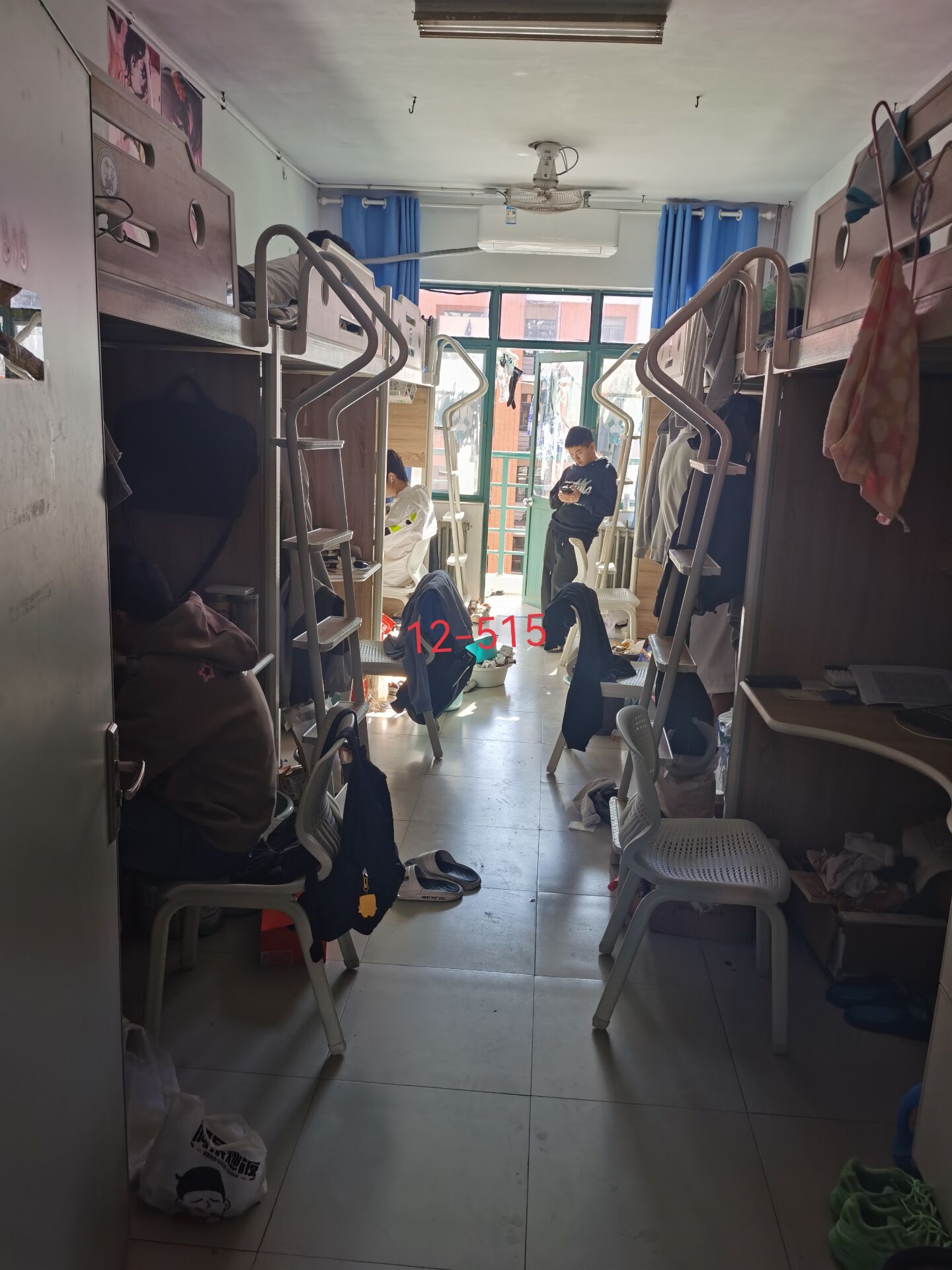 12-527（2021级男生）
地面不整洁
12-515（2021级男生）
书桌，地面不整洁
存在问题宿舍
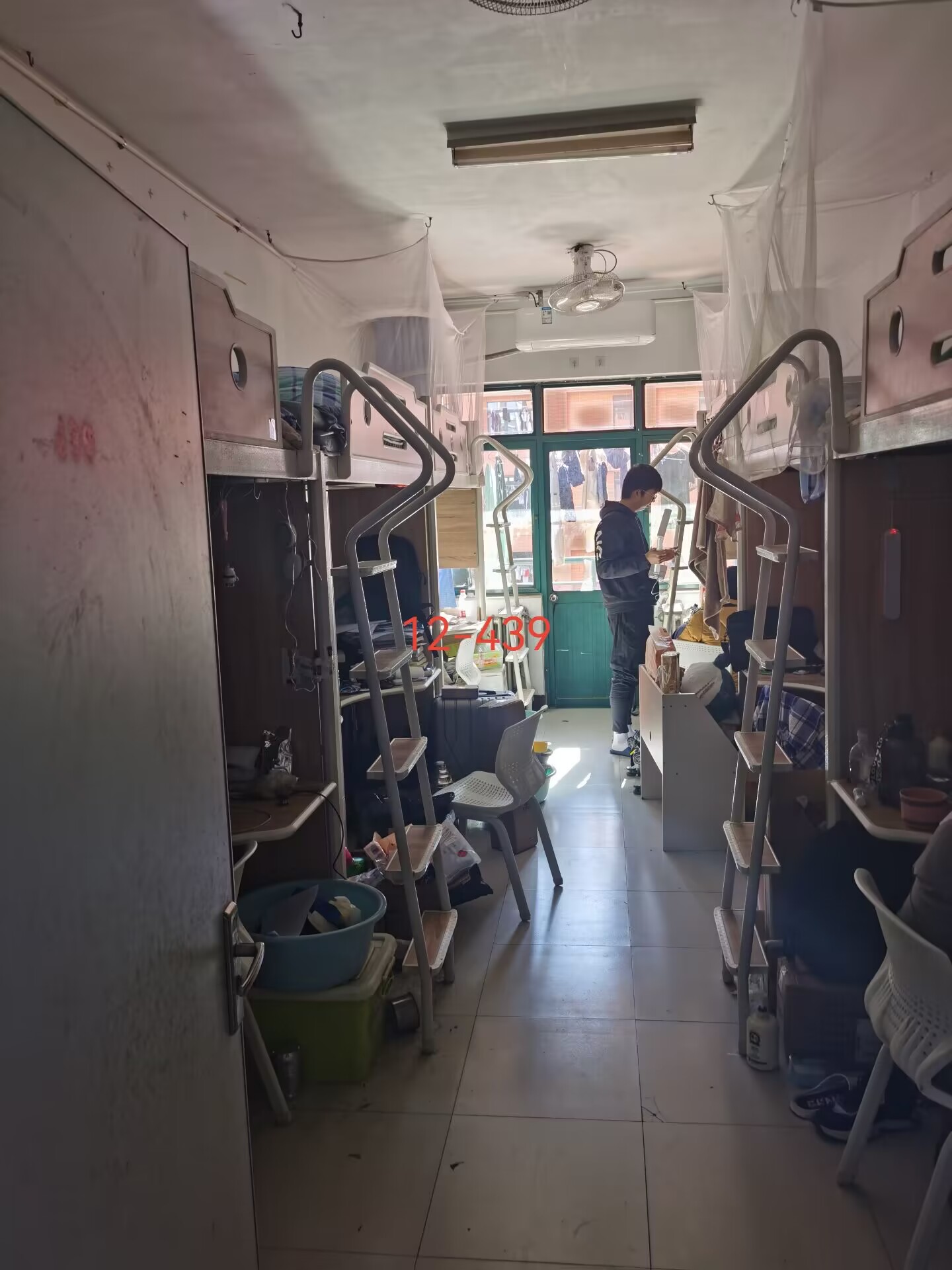 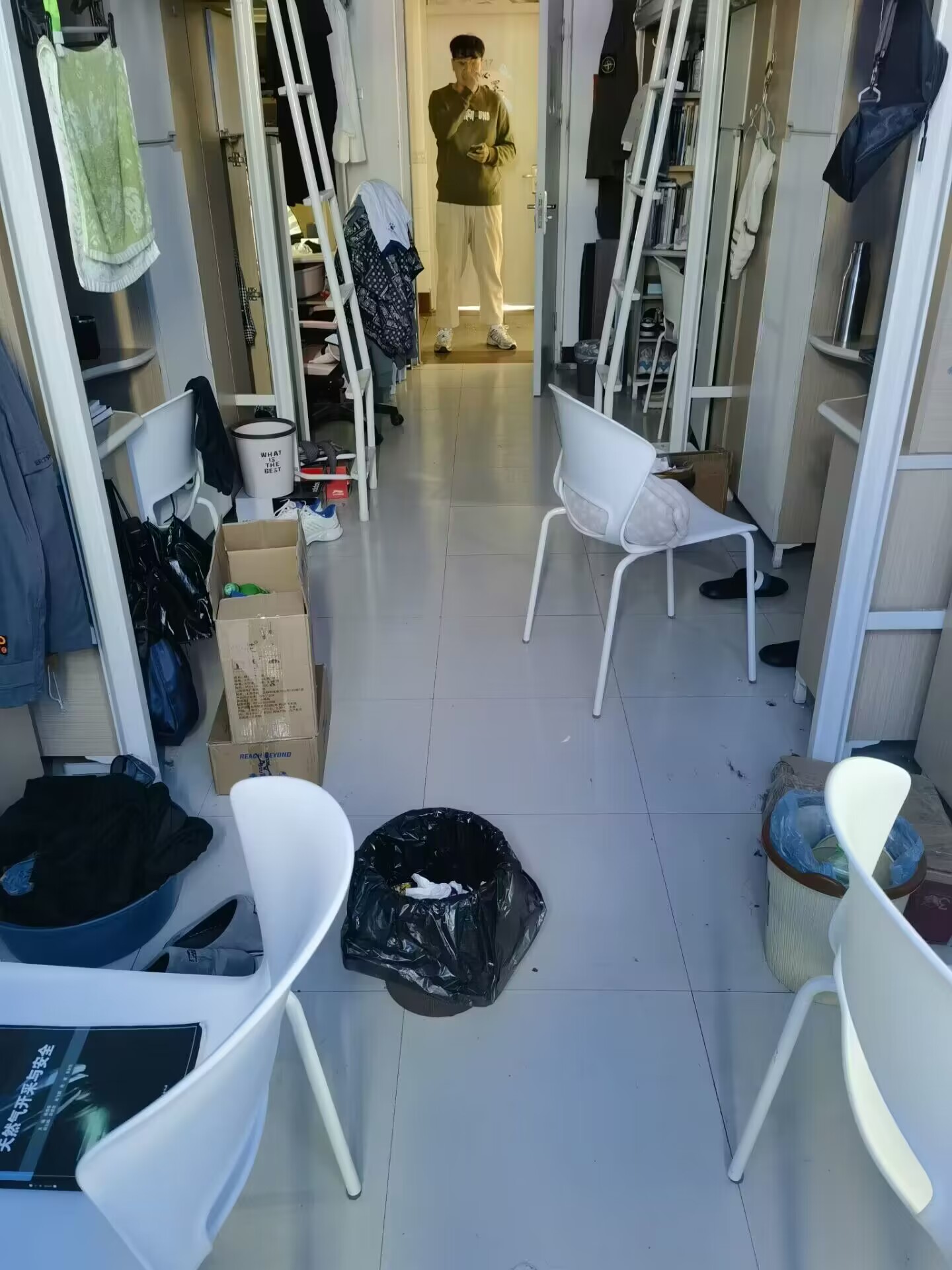 12-439（2021级男生）
书桌，地面不整洁
17-718（2020级男生）
书桌，地面不整洁
存在问题宿舍
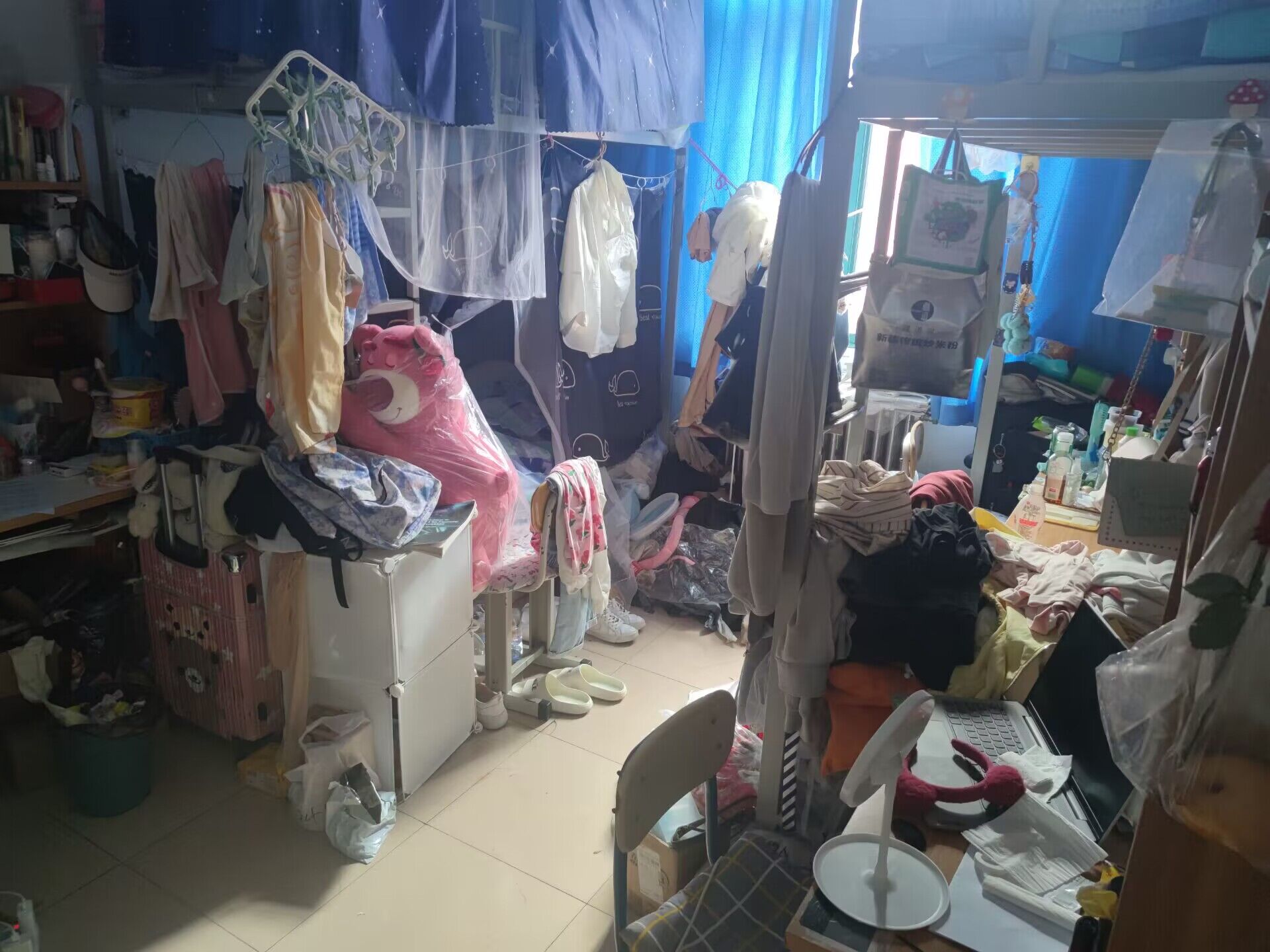 9-4322（2020级女生）
书桌，地面不整洁
存在问题宿舍
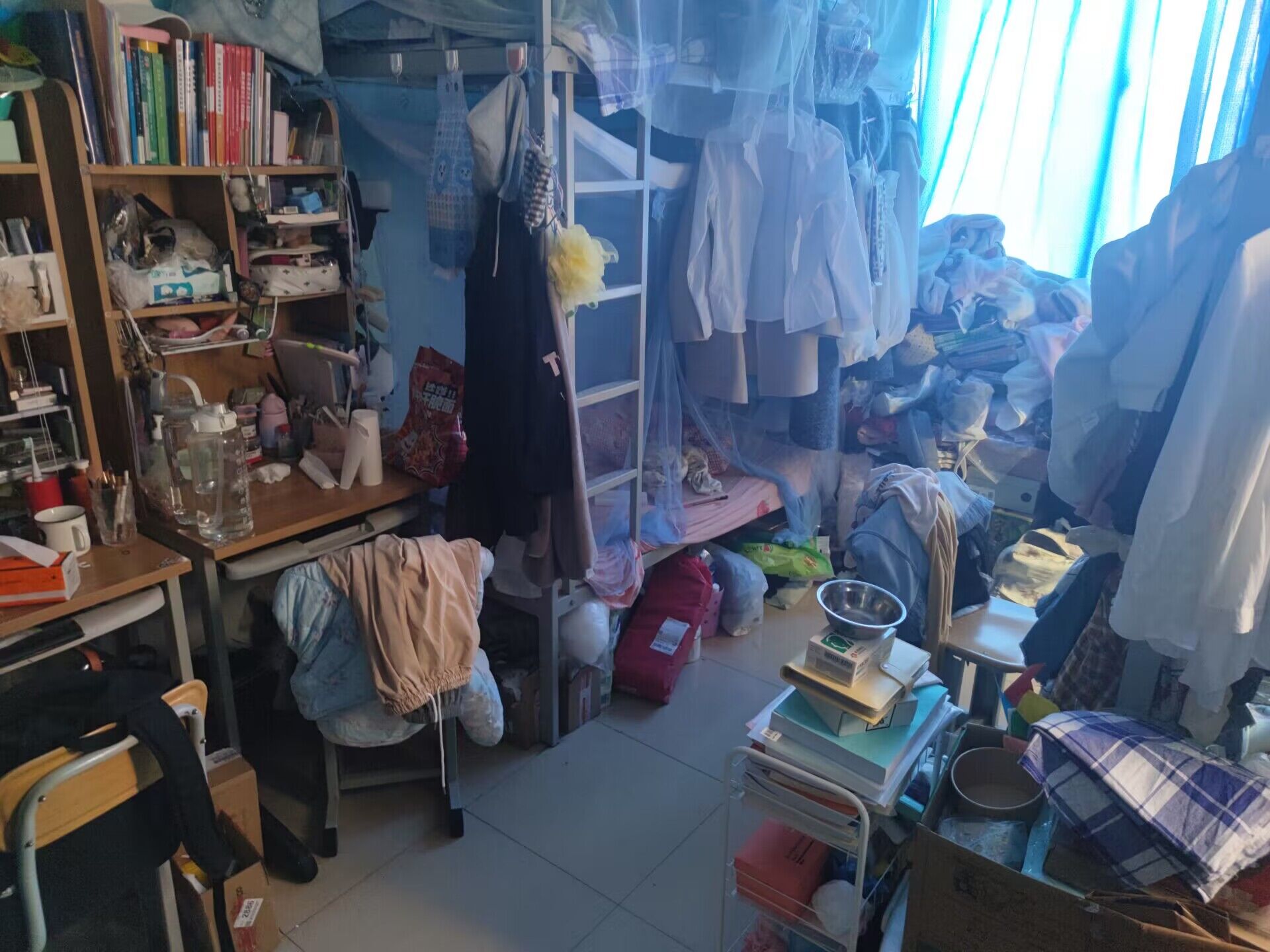 9-4211（2020级女生）
书桌，地面不整洁，衣物堆积成山
存在问题宿舍
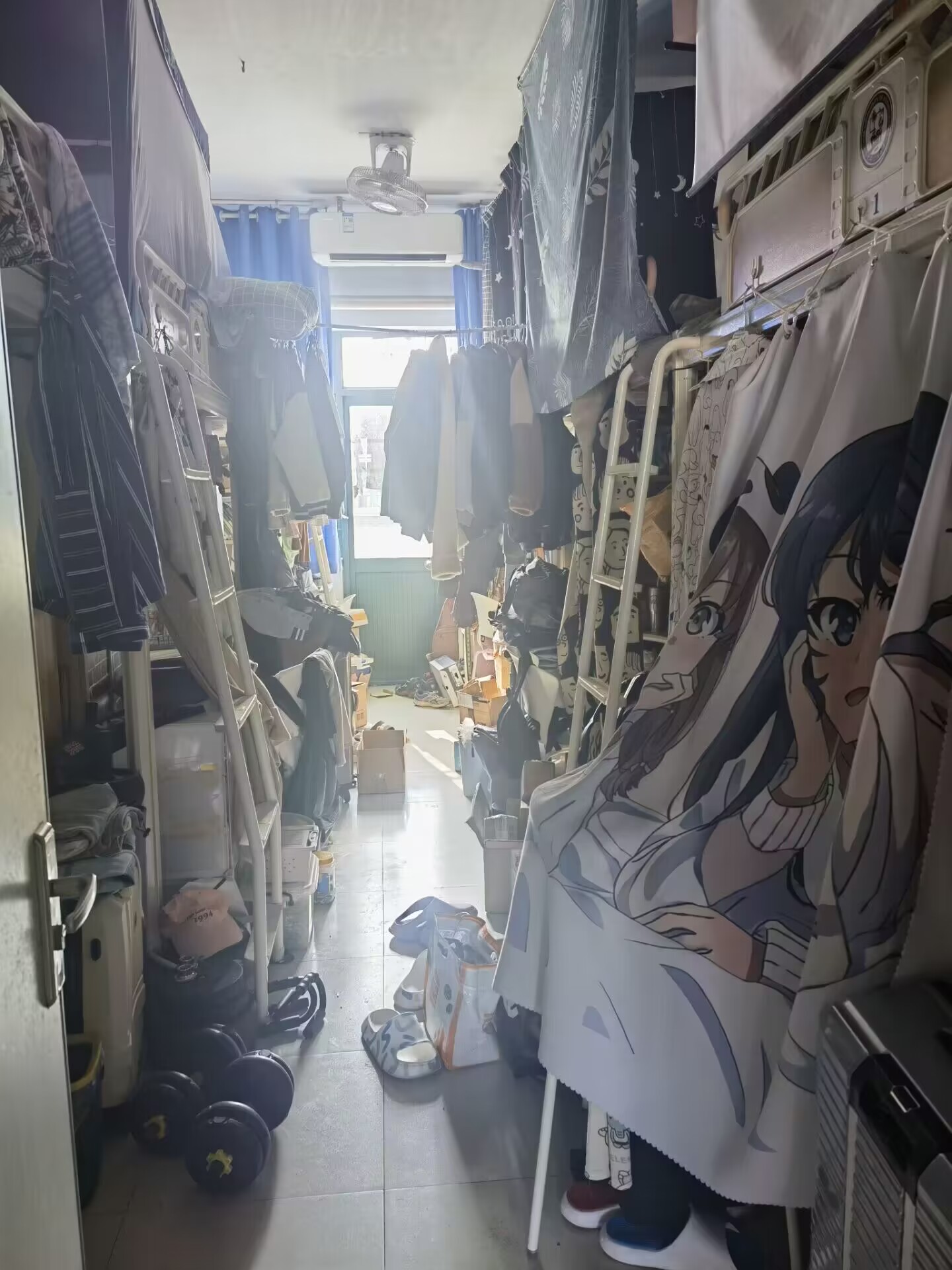 17-735（2020级男生）
书桌，地面堆放杂物
存在问题宿舍
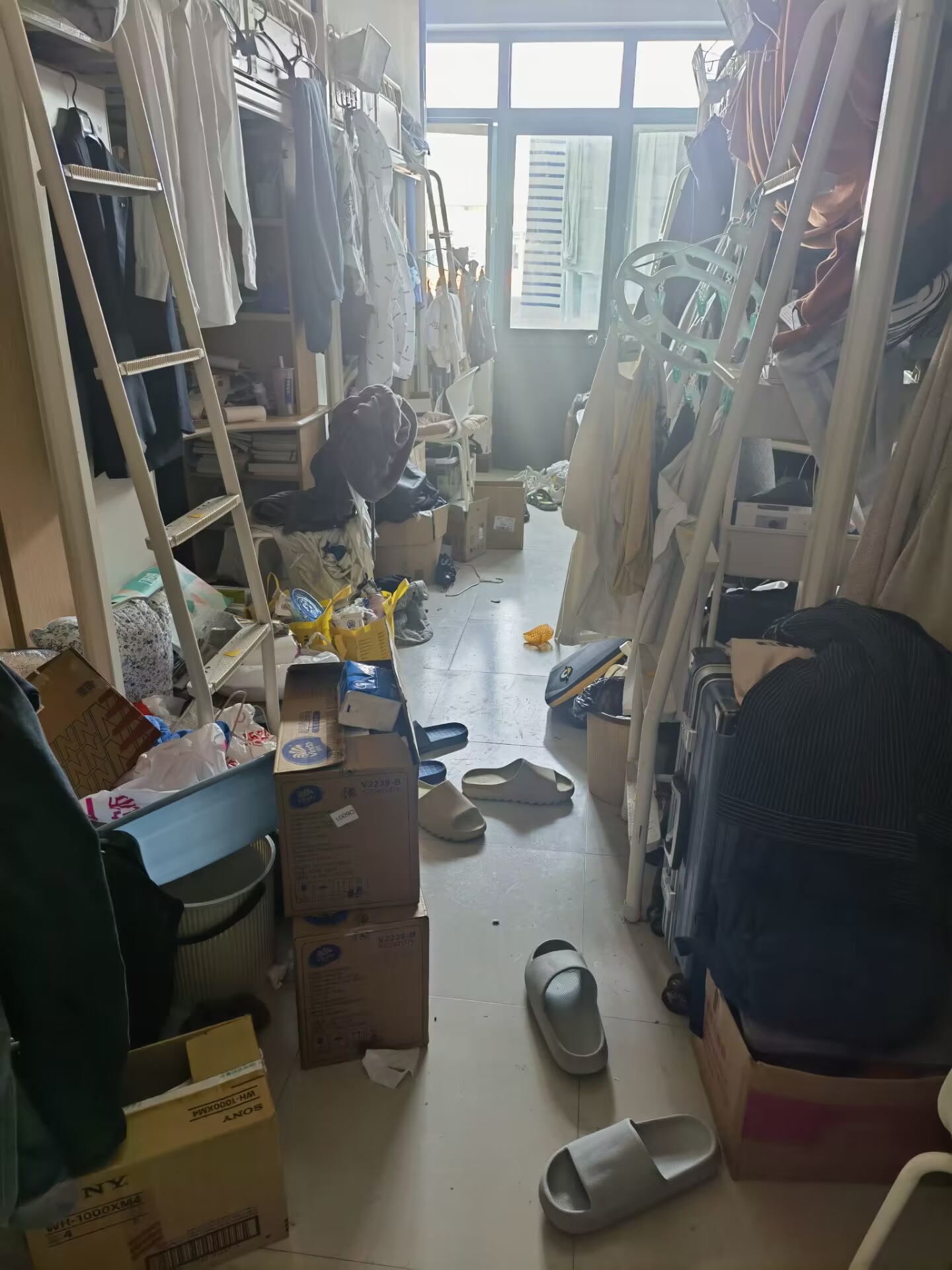 17-722（2020级男生）
书桌，地面堆放杂物
存在问题宿舍
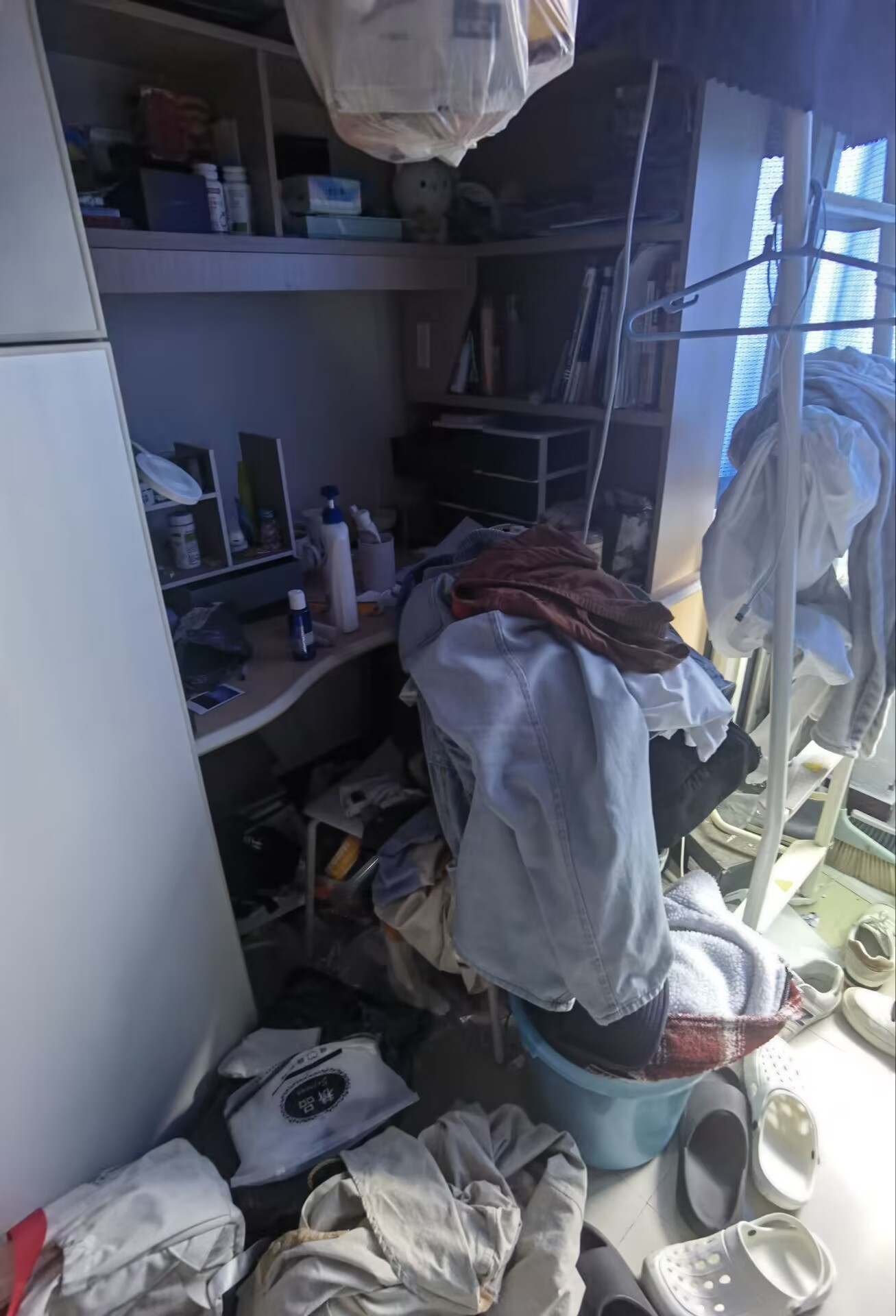 17-720（2020级男生）
书桌，凳子，地面堆放杂物
存在问题宿舍
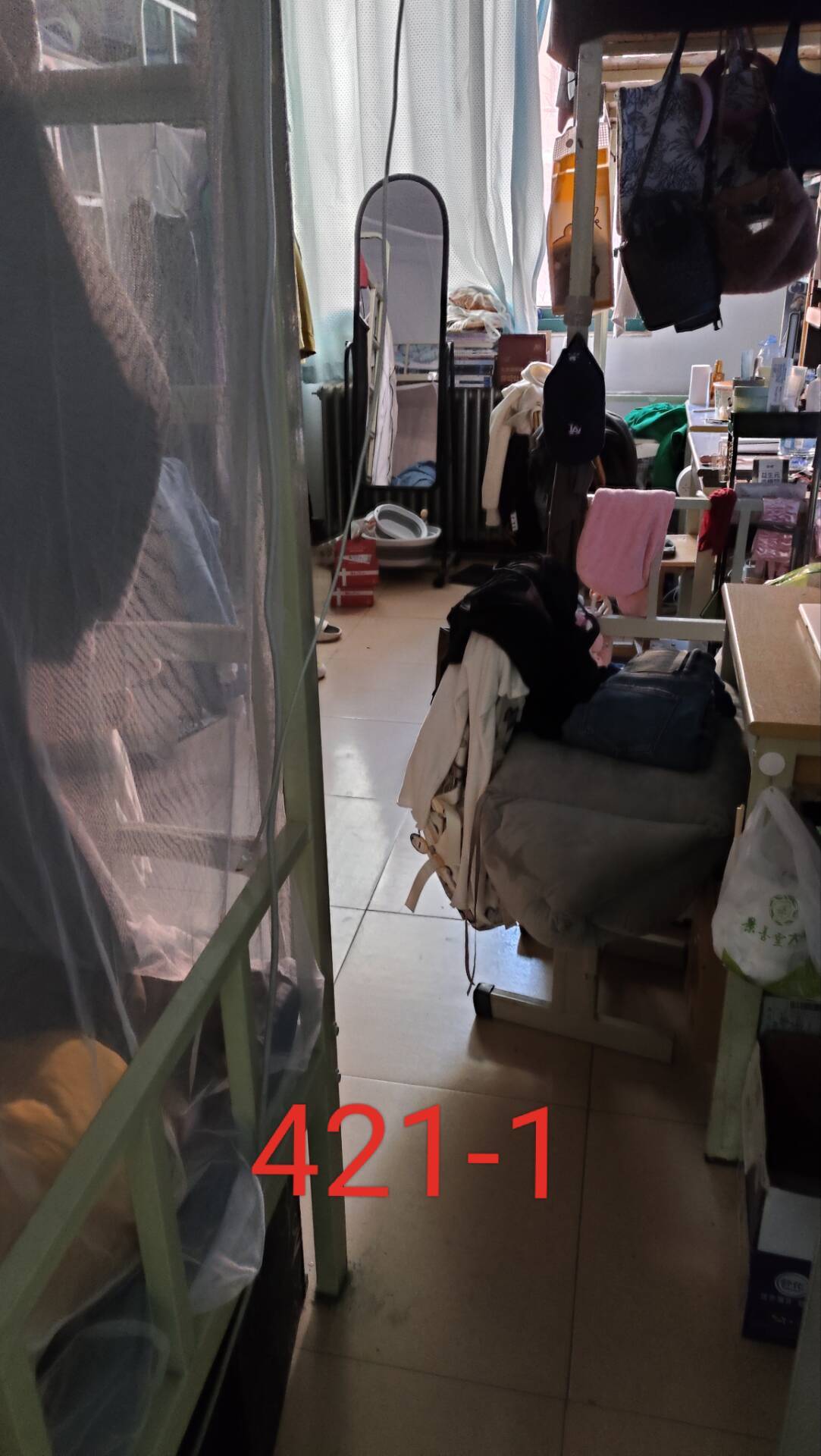 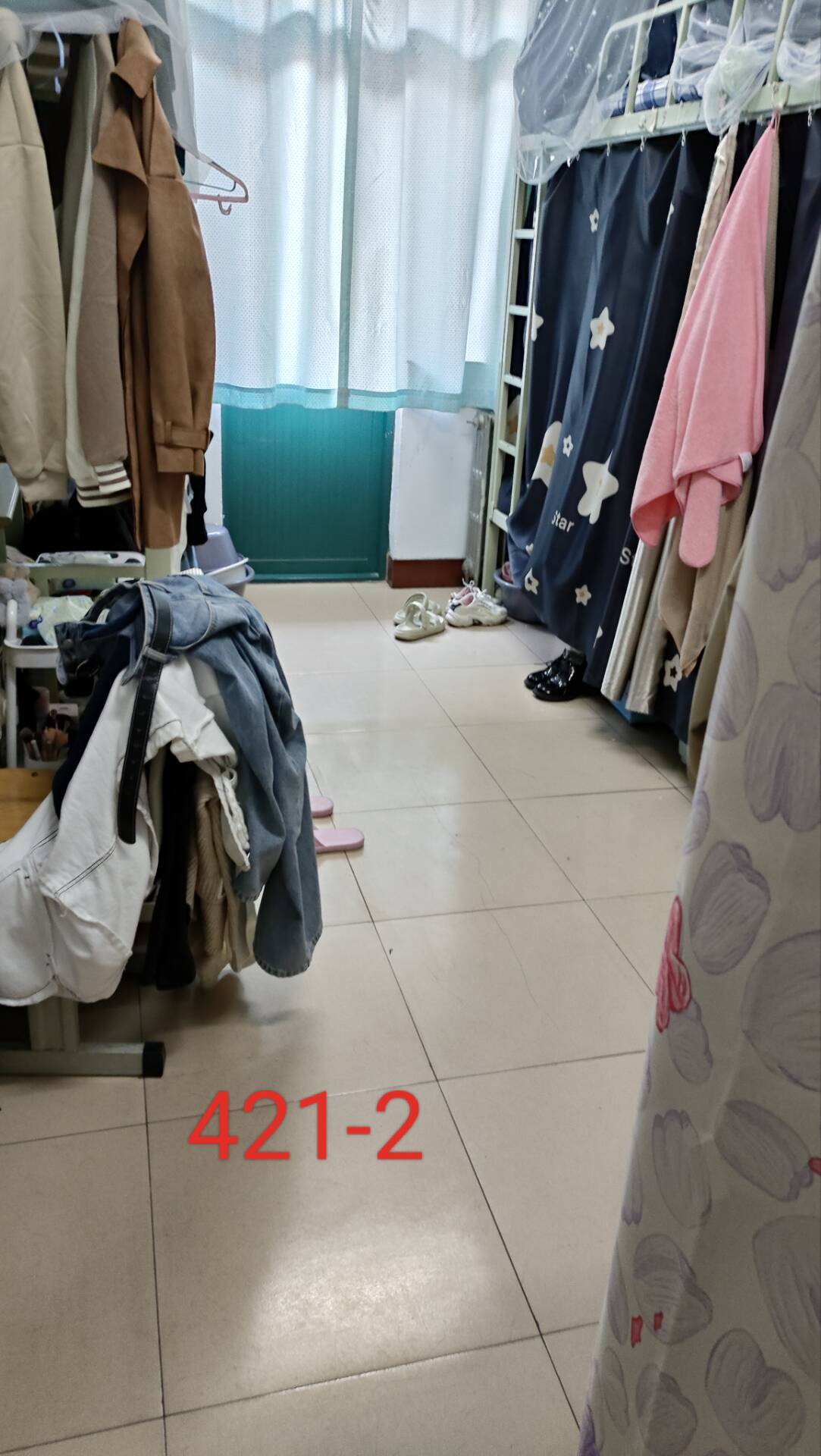 5-4211（2022级女生）
凳子堆放杂物
5-4212（2022级女生）
凳子堆放杂物
存在问题宿舍
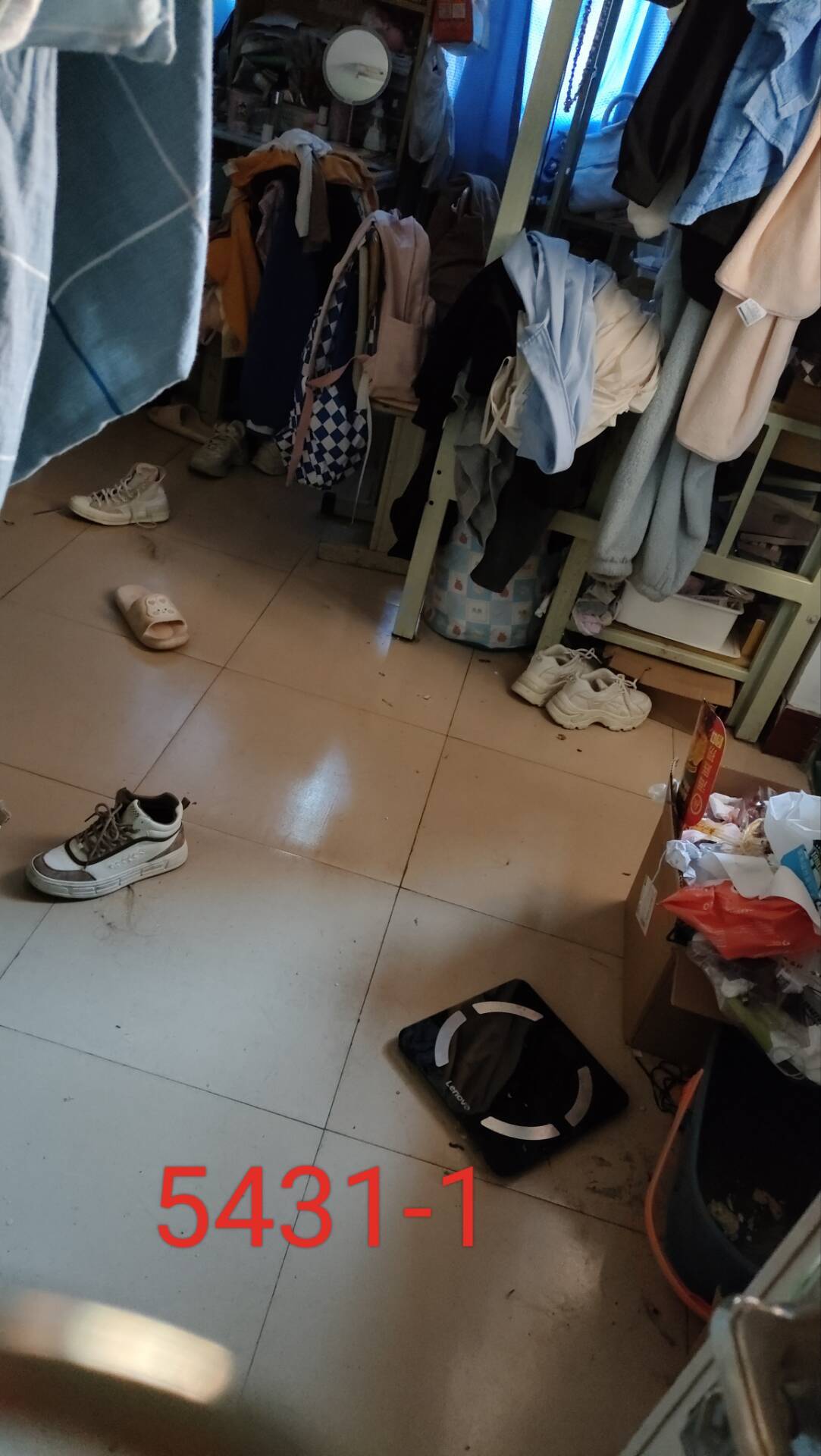 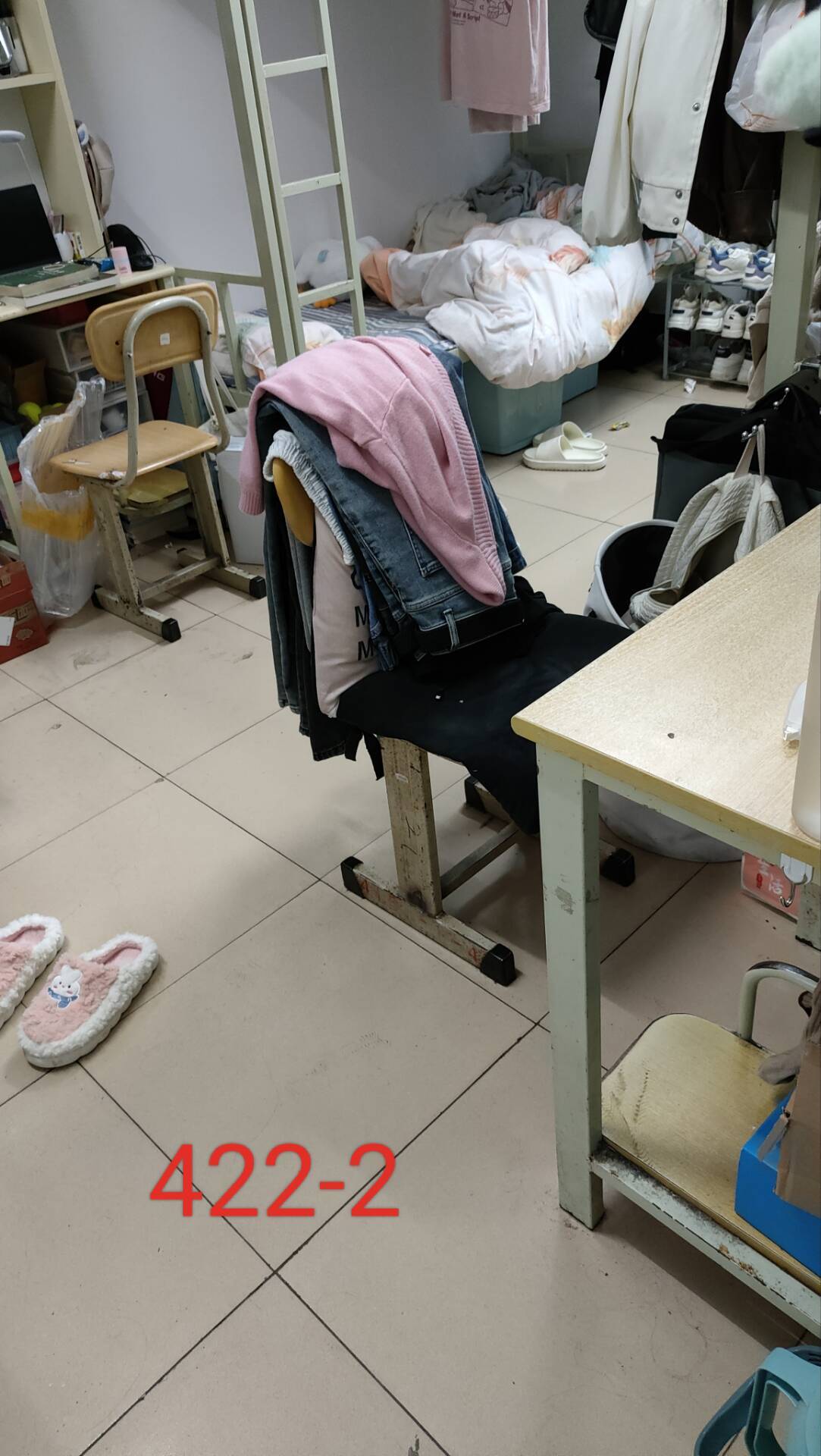 5-4222（2022级女生）
凳子堆放杂物，地面不整洁
5-4311（2022级女生）
凳子堆放杂物，地面不整洁
存在问题宿舍
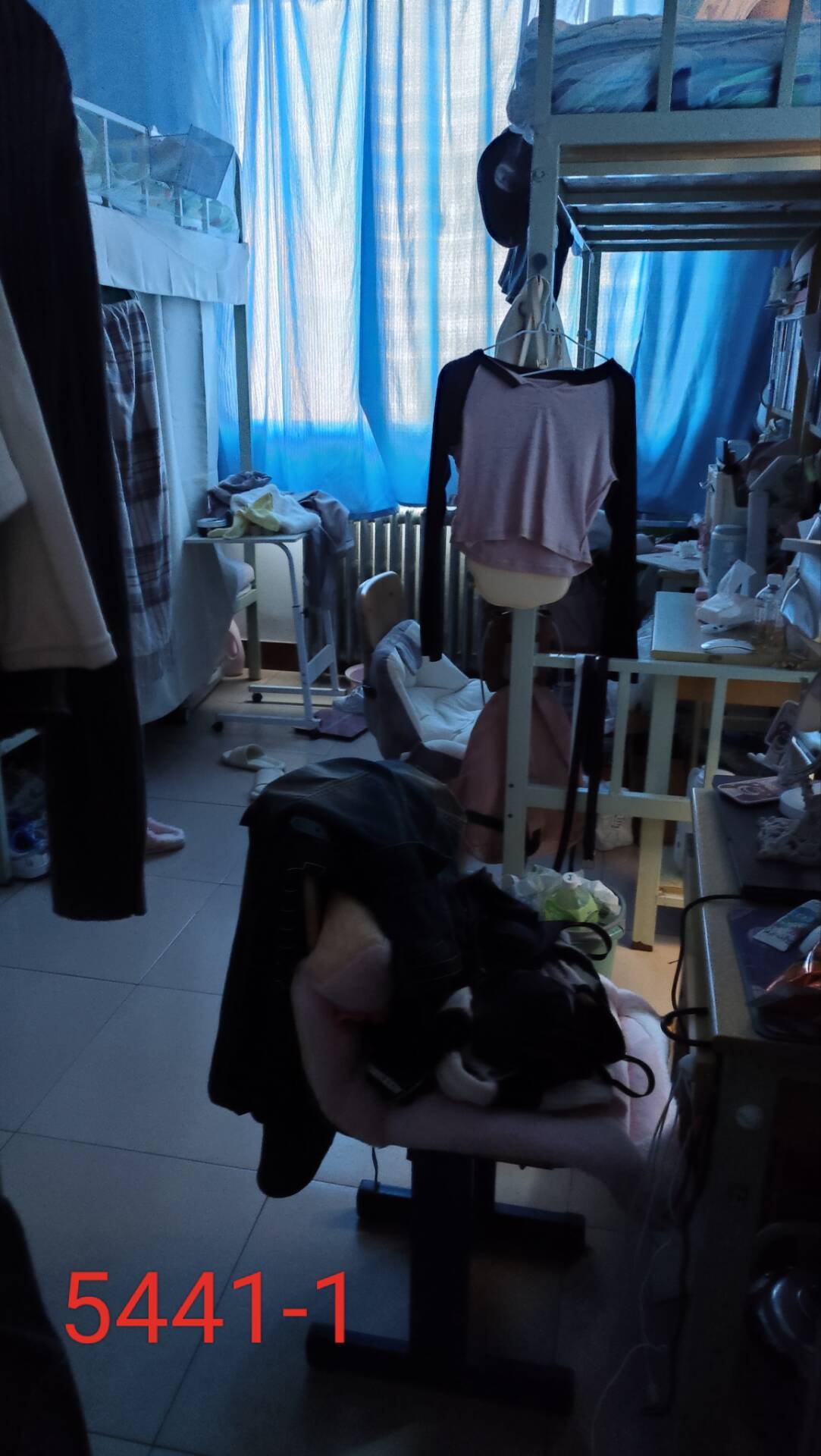 5-4411（2022级女生）
凳子堆放杂物，地面不整洁
存在问题宿舍
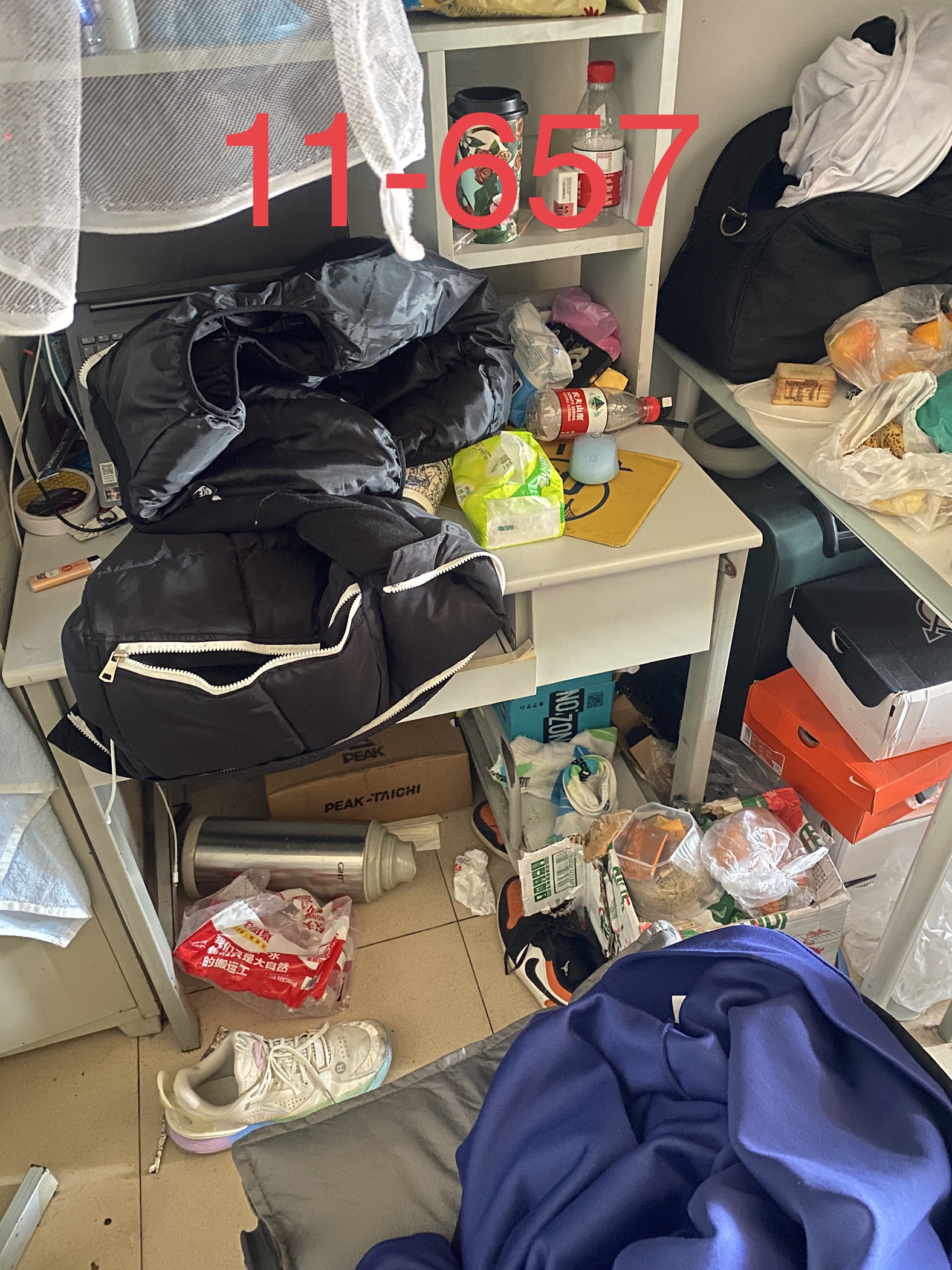 11-657（2022级男生）
凳子堆放杂物
堆垃圾
书桌不整洁
地面不整洁
存在问题宿舍
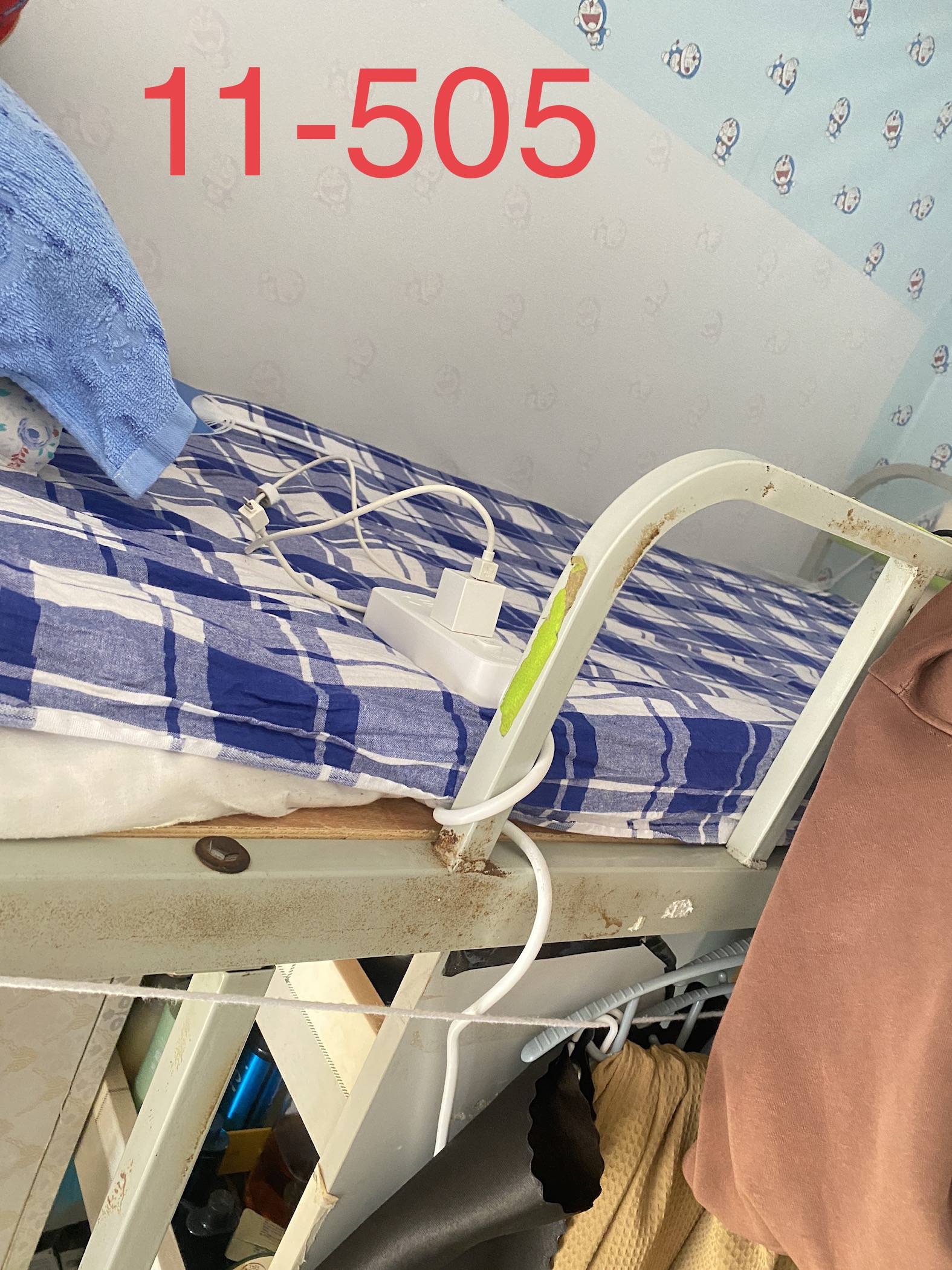 11-505（2022级男生）
飞线